Министерство образования РМ
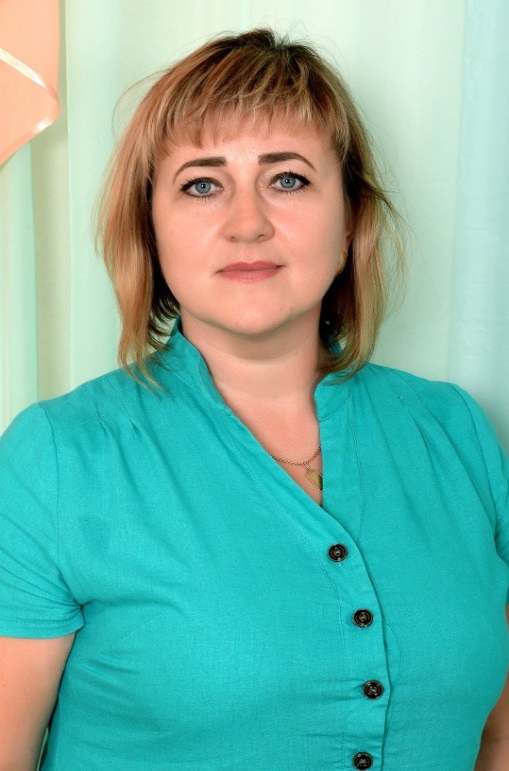 ПОРТФОЛИО
Василькиной Марины
Александровны
старшего  воспитателя
муниципального дошкольного
образовательного учреждения
   «Детский сад № 120
     общеразвивающего вида»
    городского округа Саранск
Дата рождения: 10.10.1978 г.
Профессиональное образование: высшее,:  высшее
окончила МГПИ им.М.Е.Есевьева 2000 году, 
квалификация: учитель  начальных классов и музыки,
прошла переподготовку в 2018 году по программе
«Дошкольное образование с основами гувернерского дела»
Наличие квалификационной категории: первая
Дата последней аттестации: 06.04.2015 г.
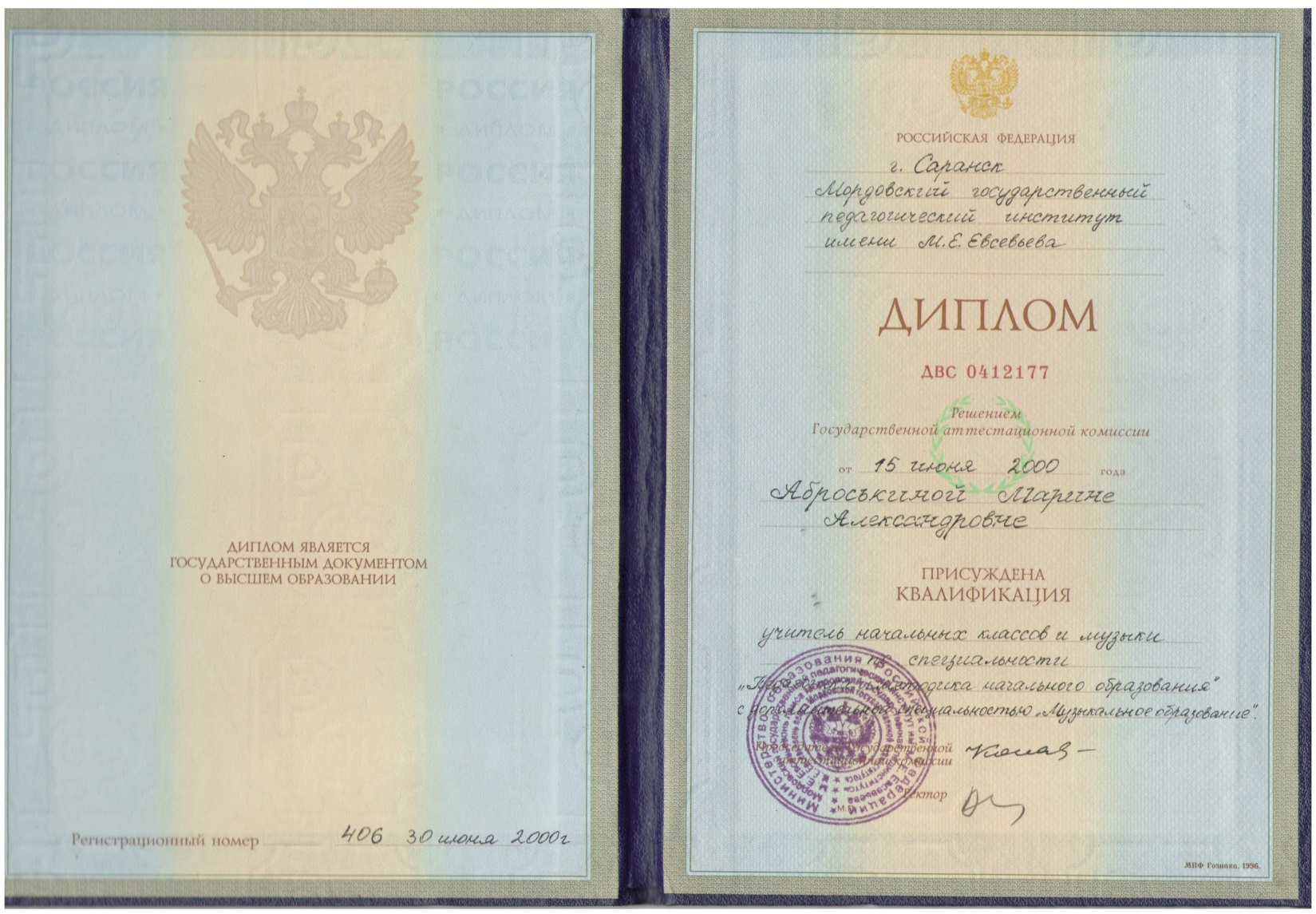 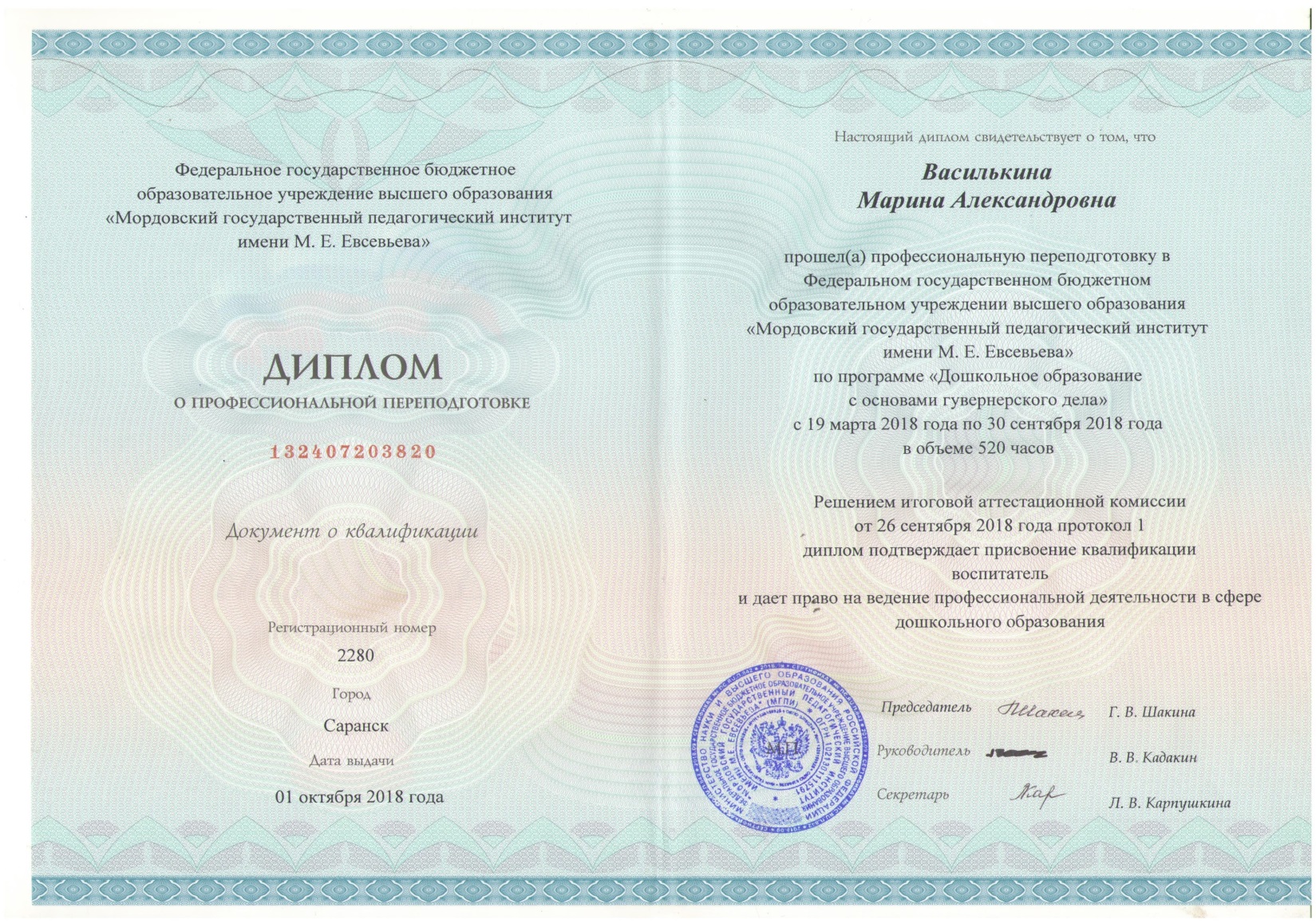 Аттестационный  лист
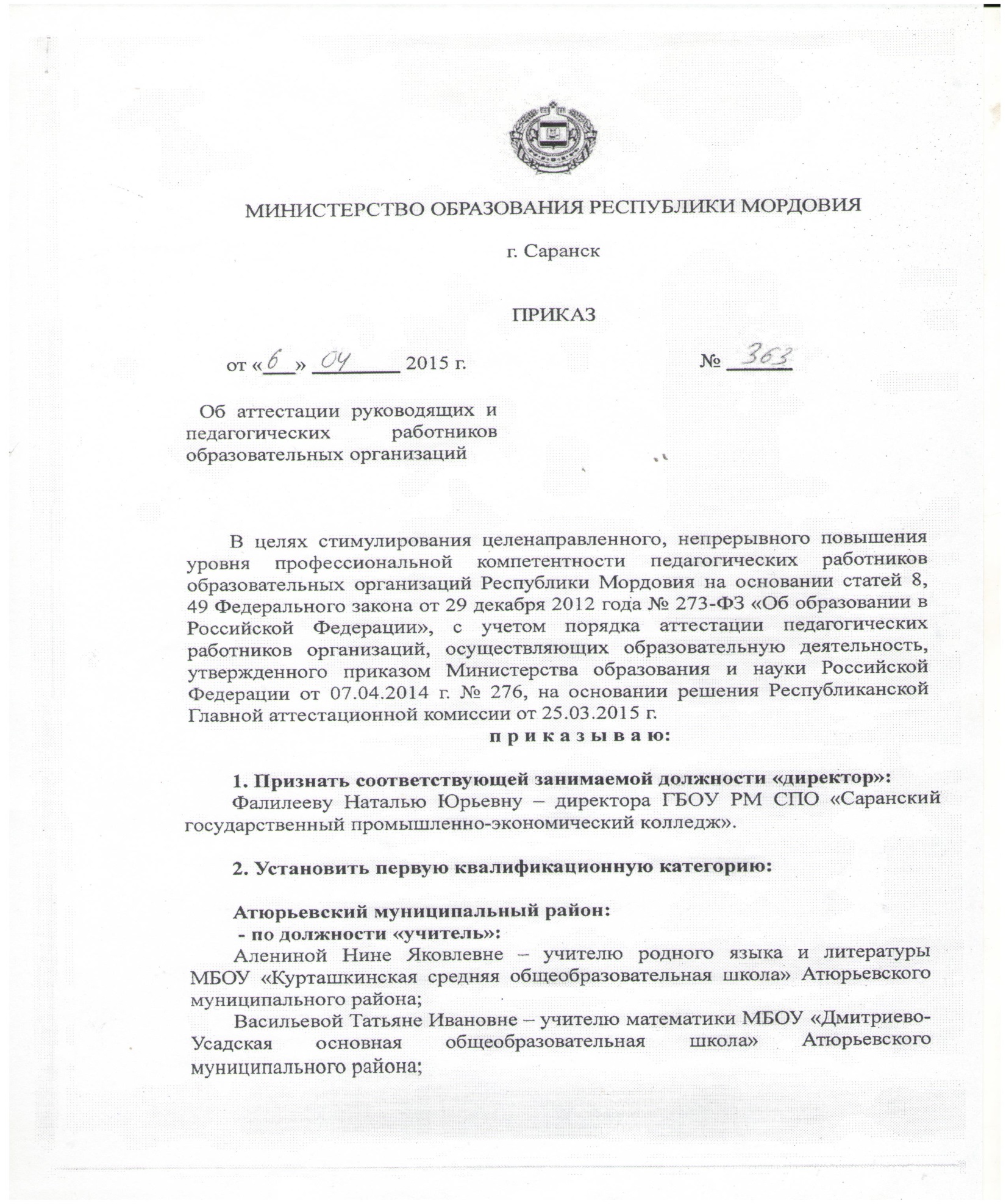 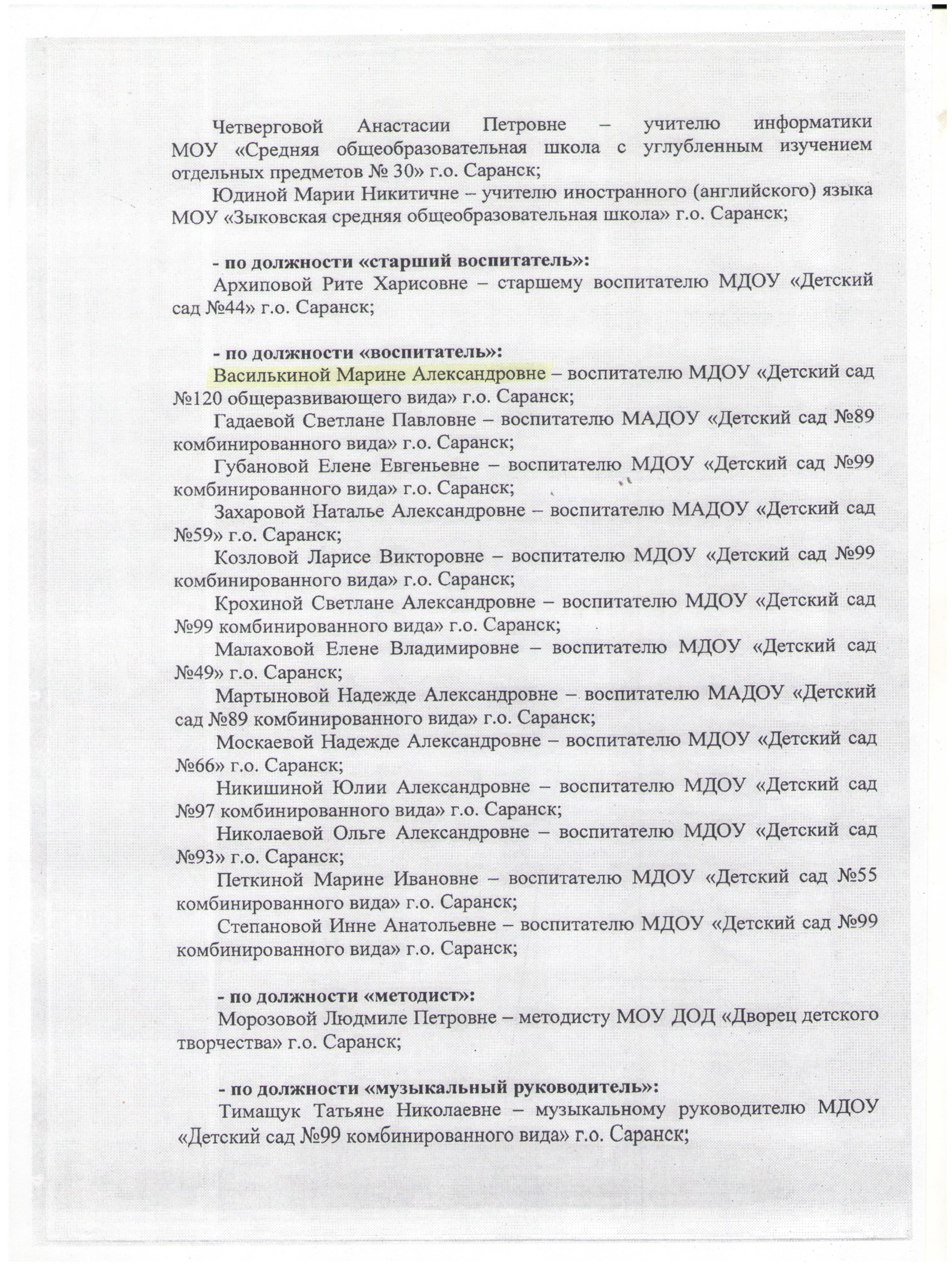 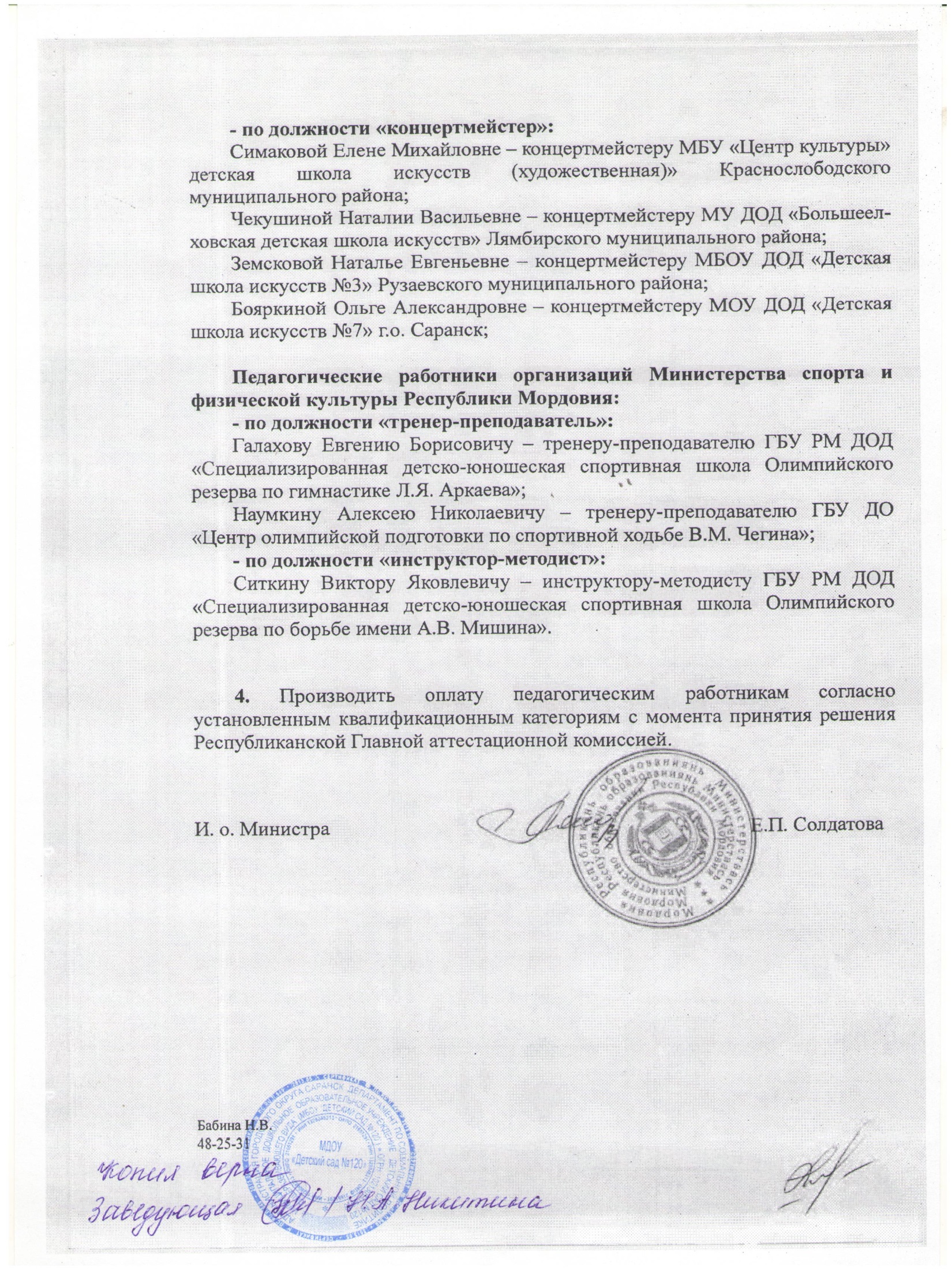 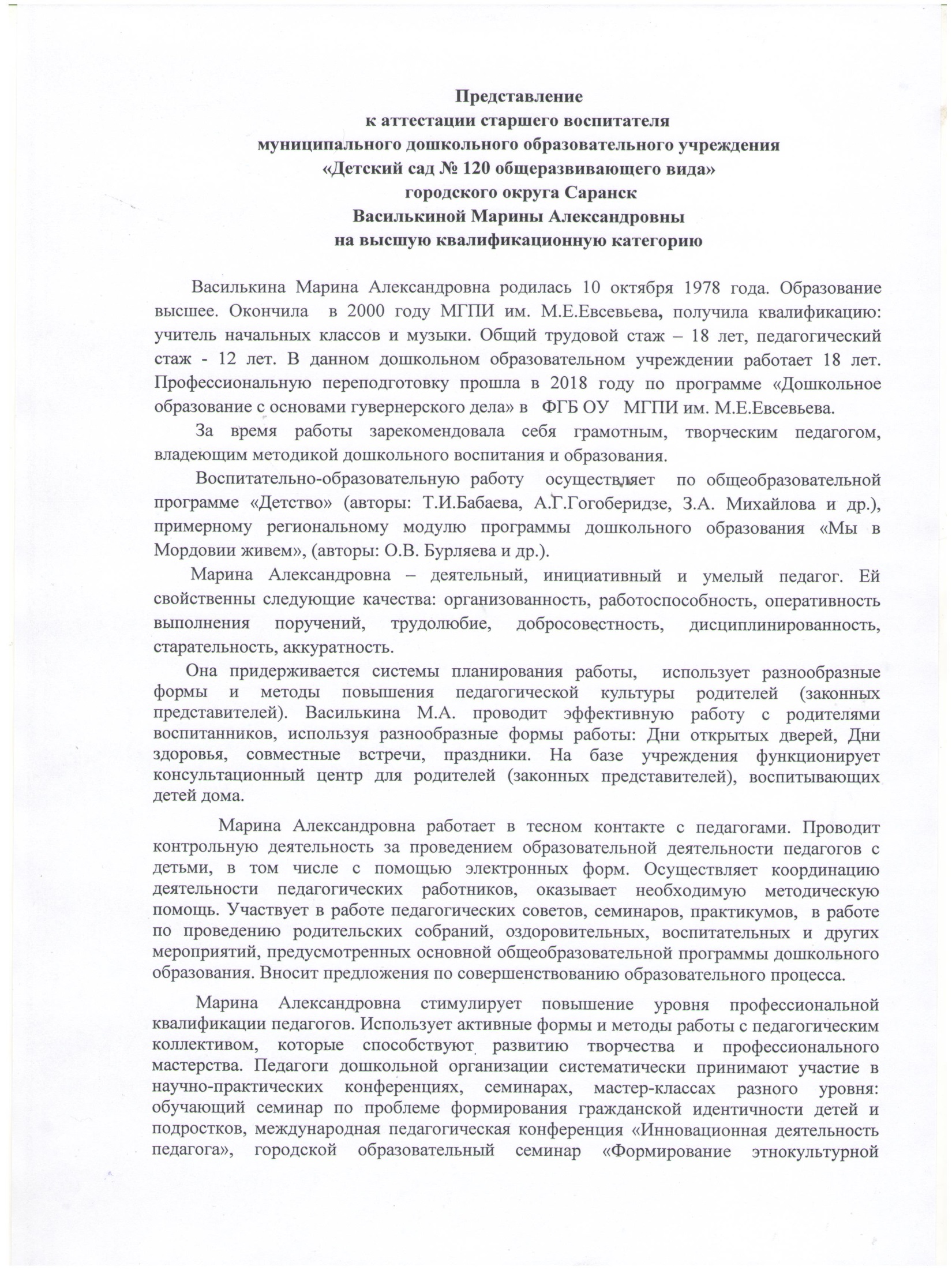 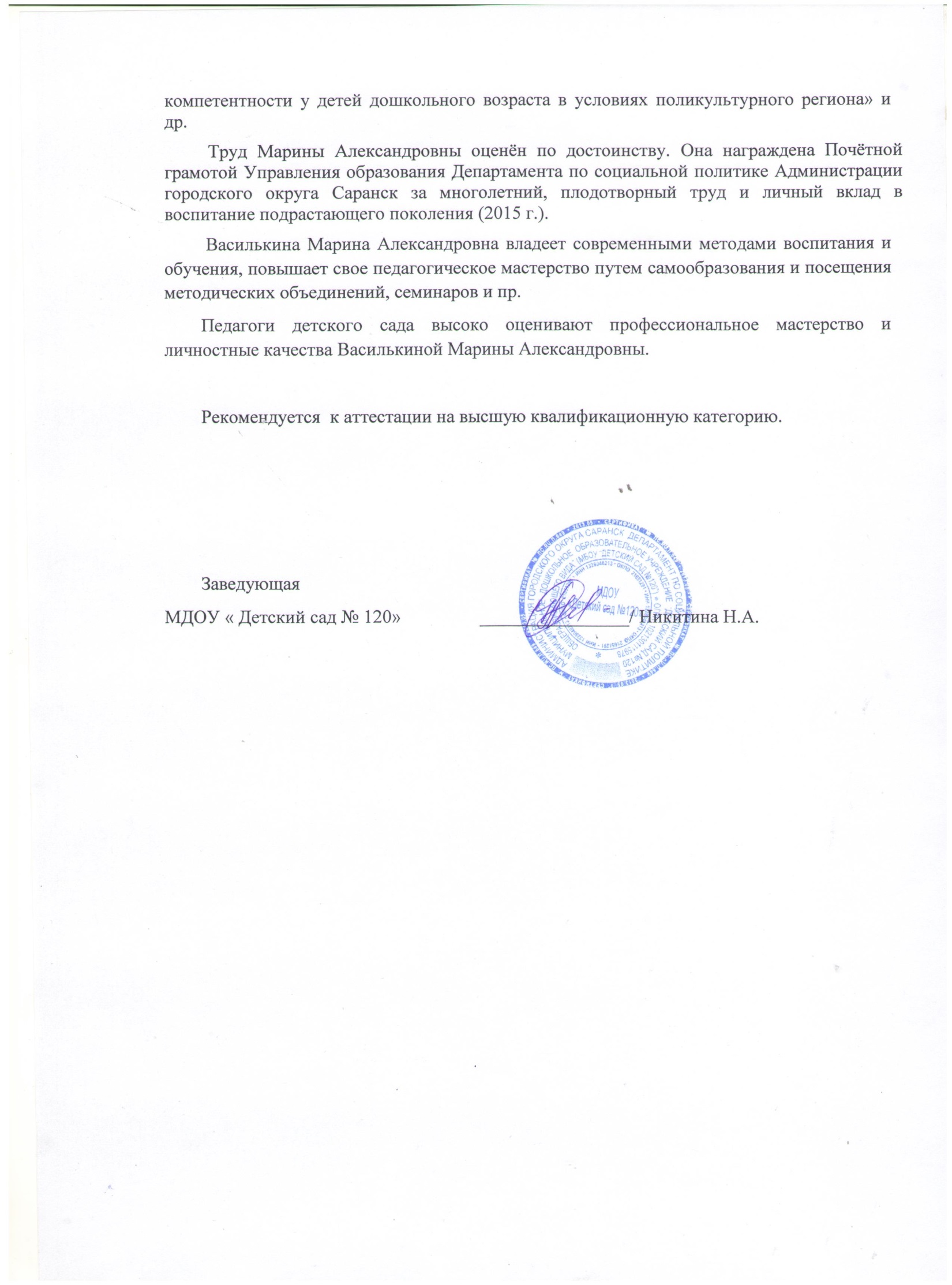 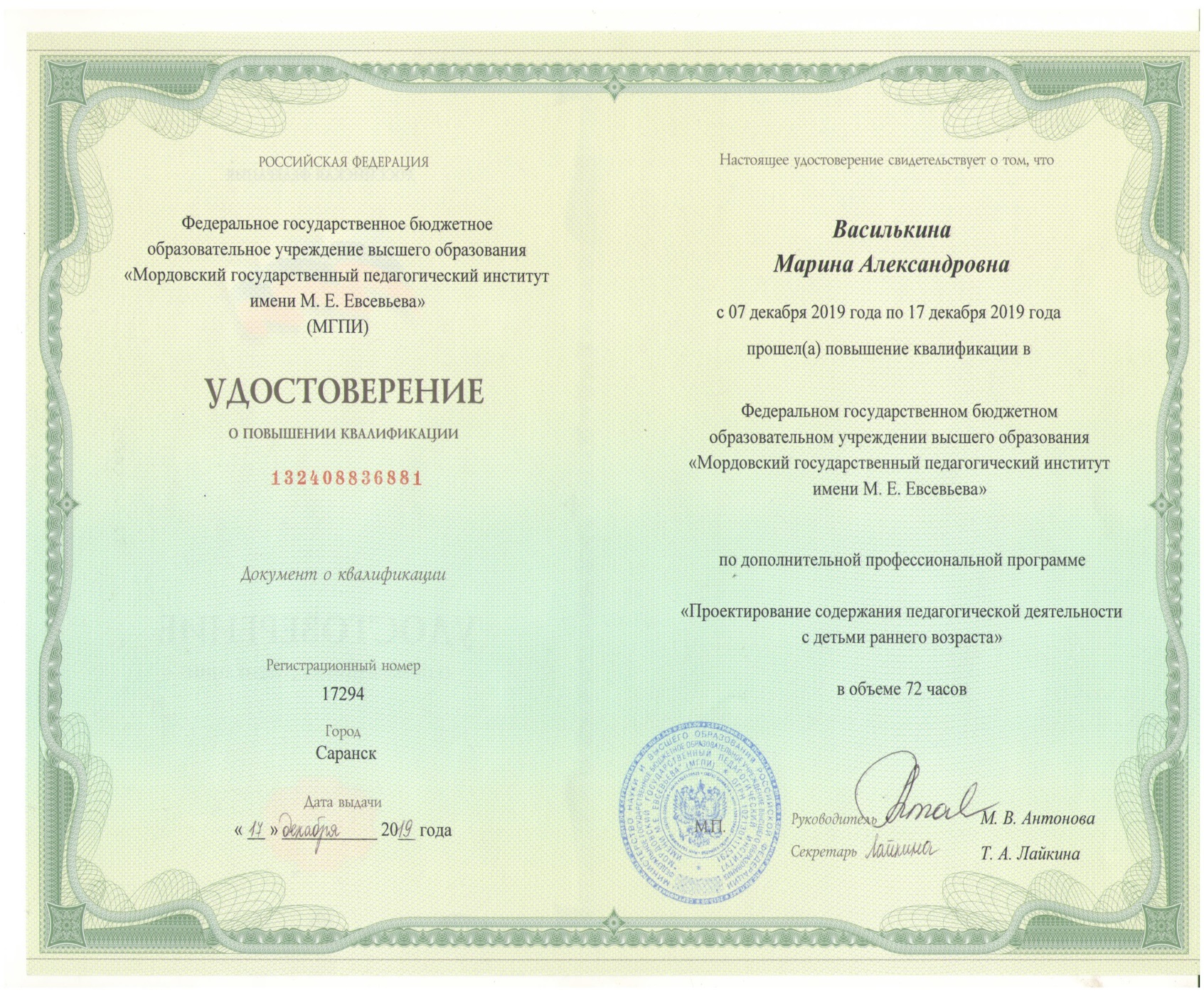 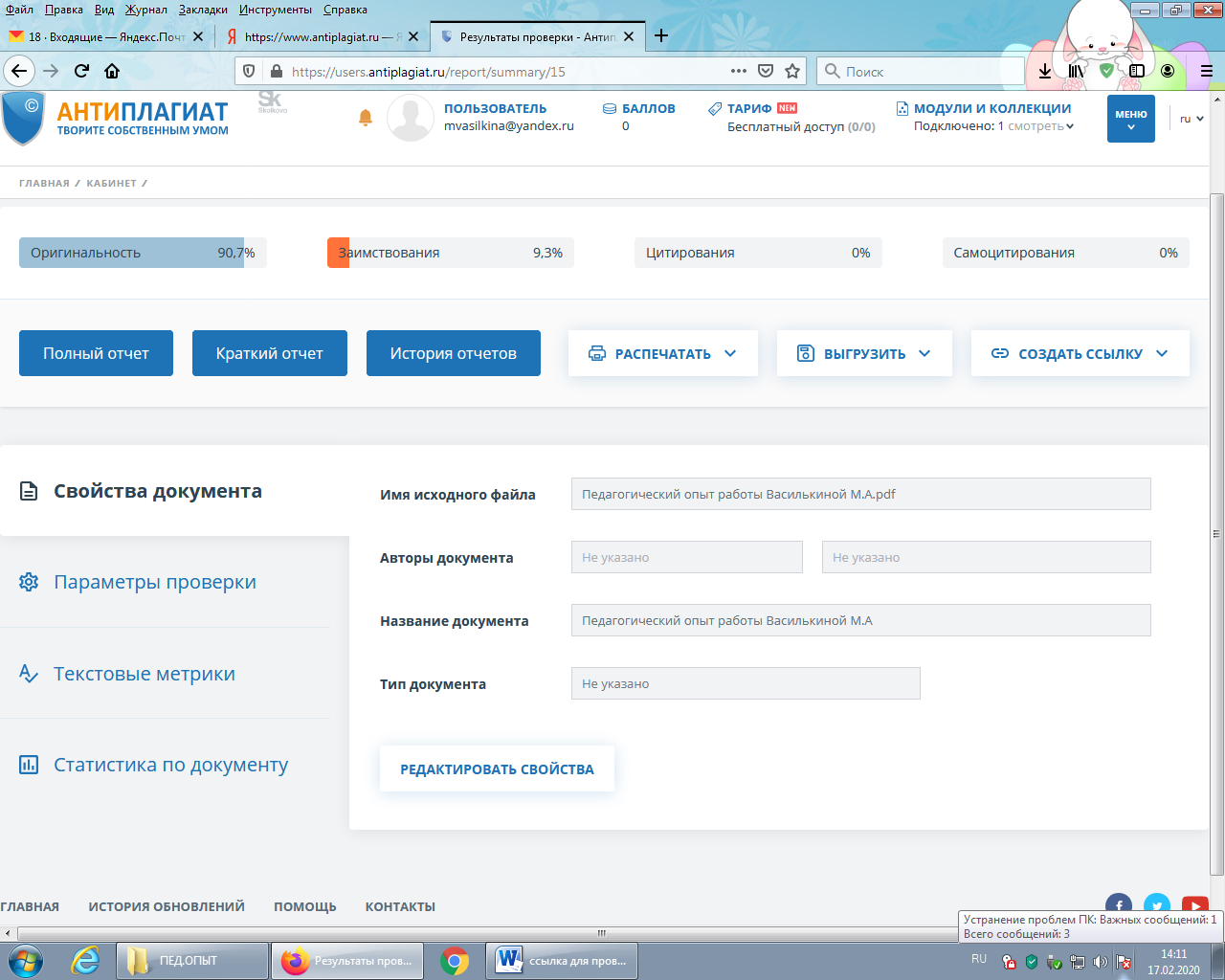 1. Методическое сопровождение материалов деятельности образовательной организации или отдельных педагогов на конференциях, семинарах, конкурсах
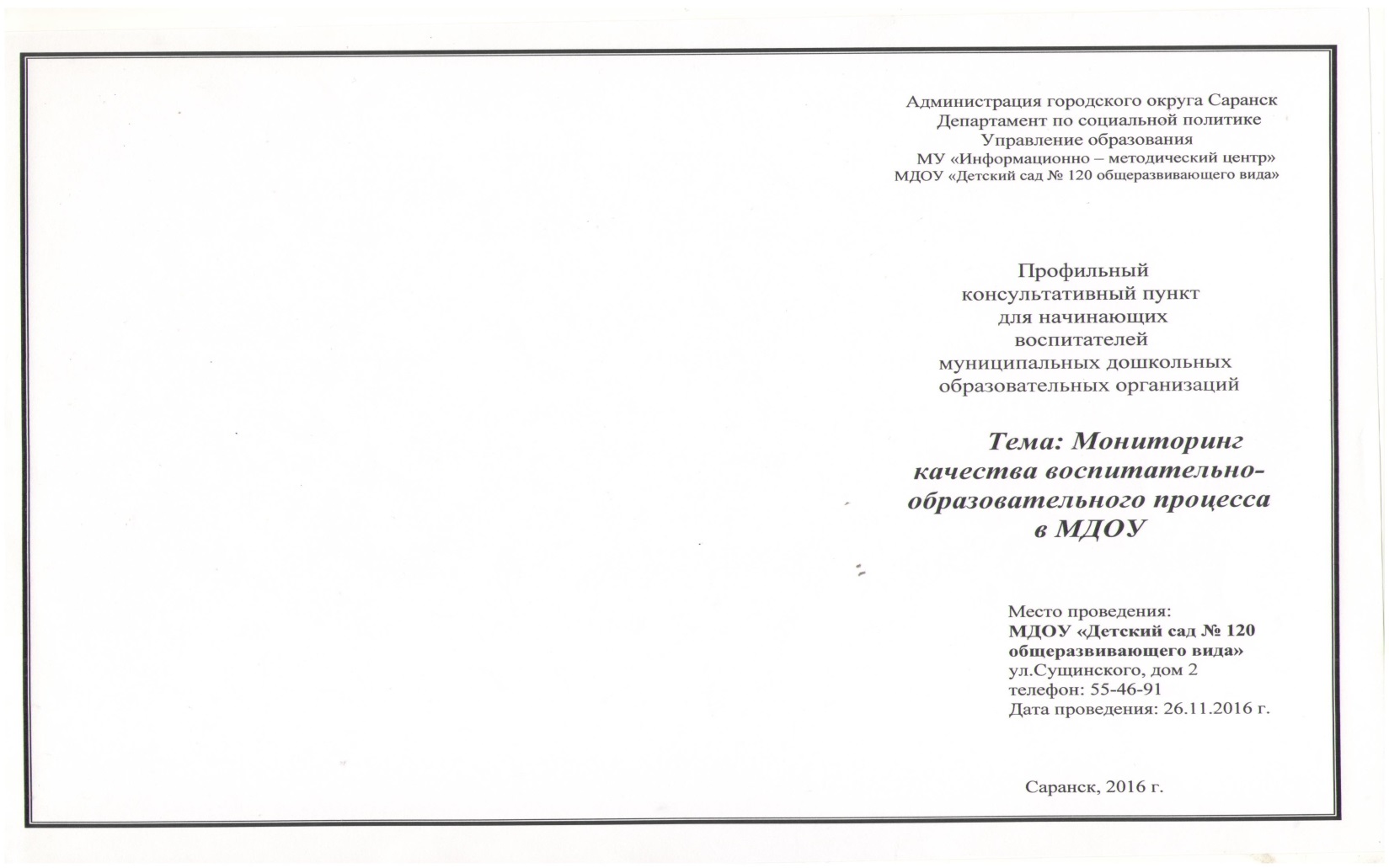 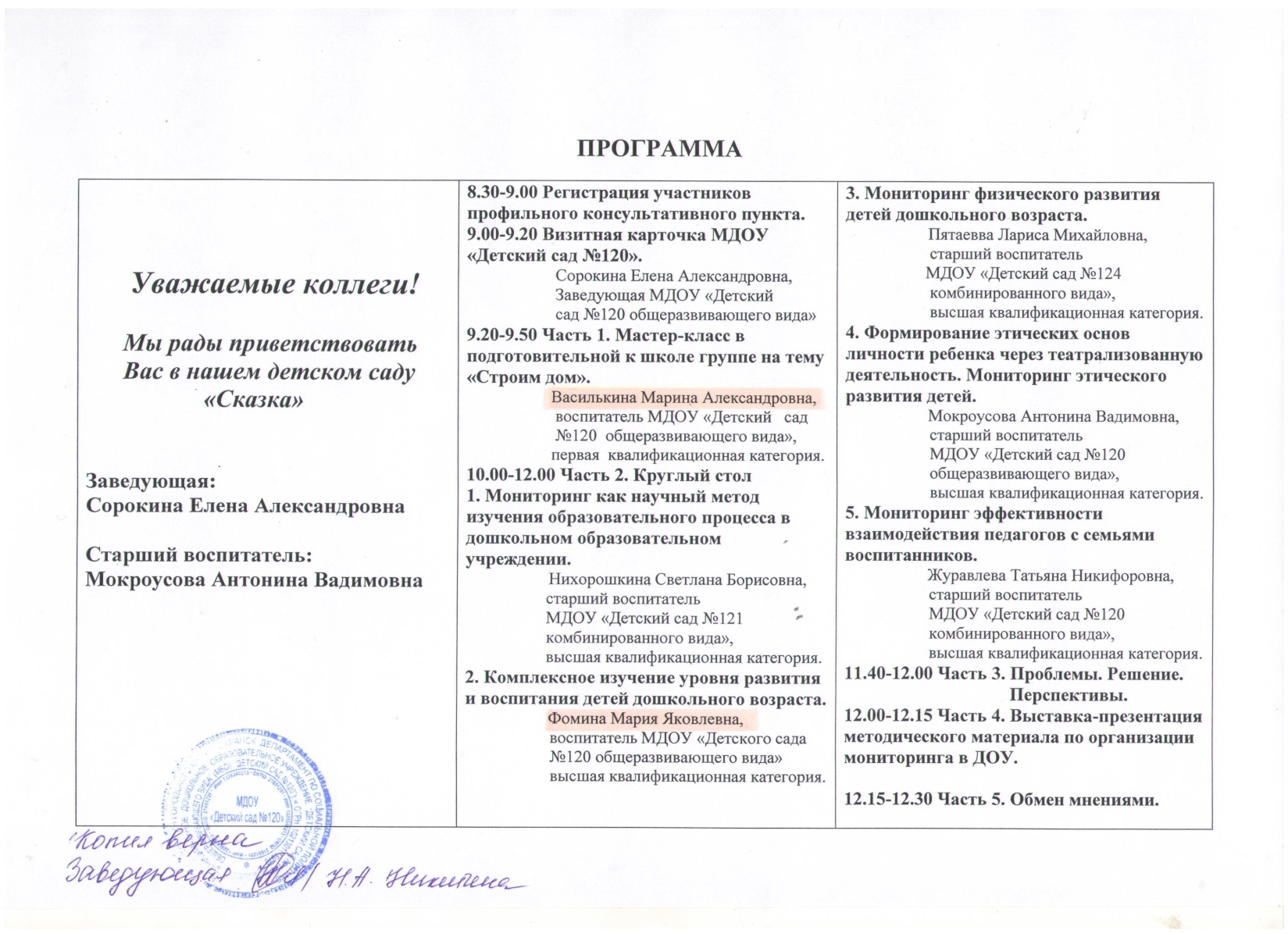 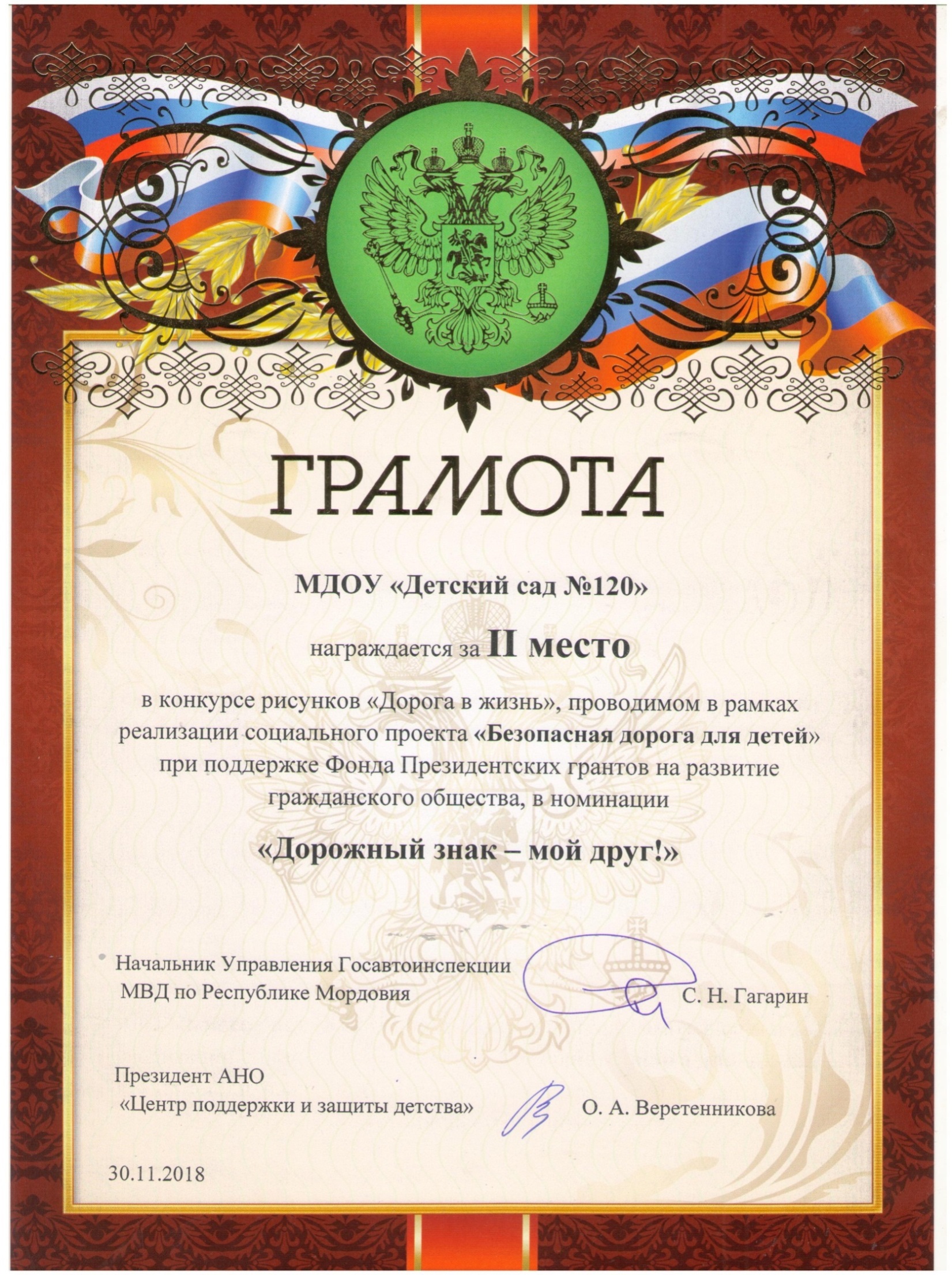 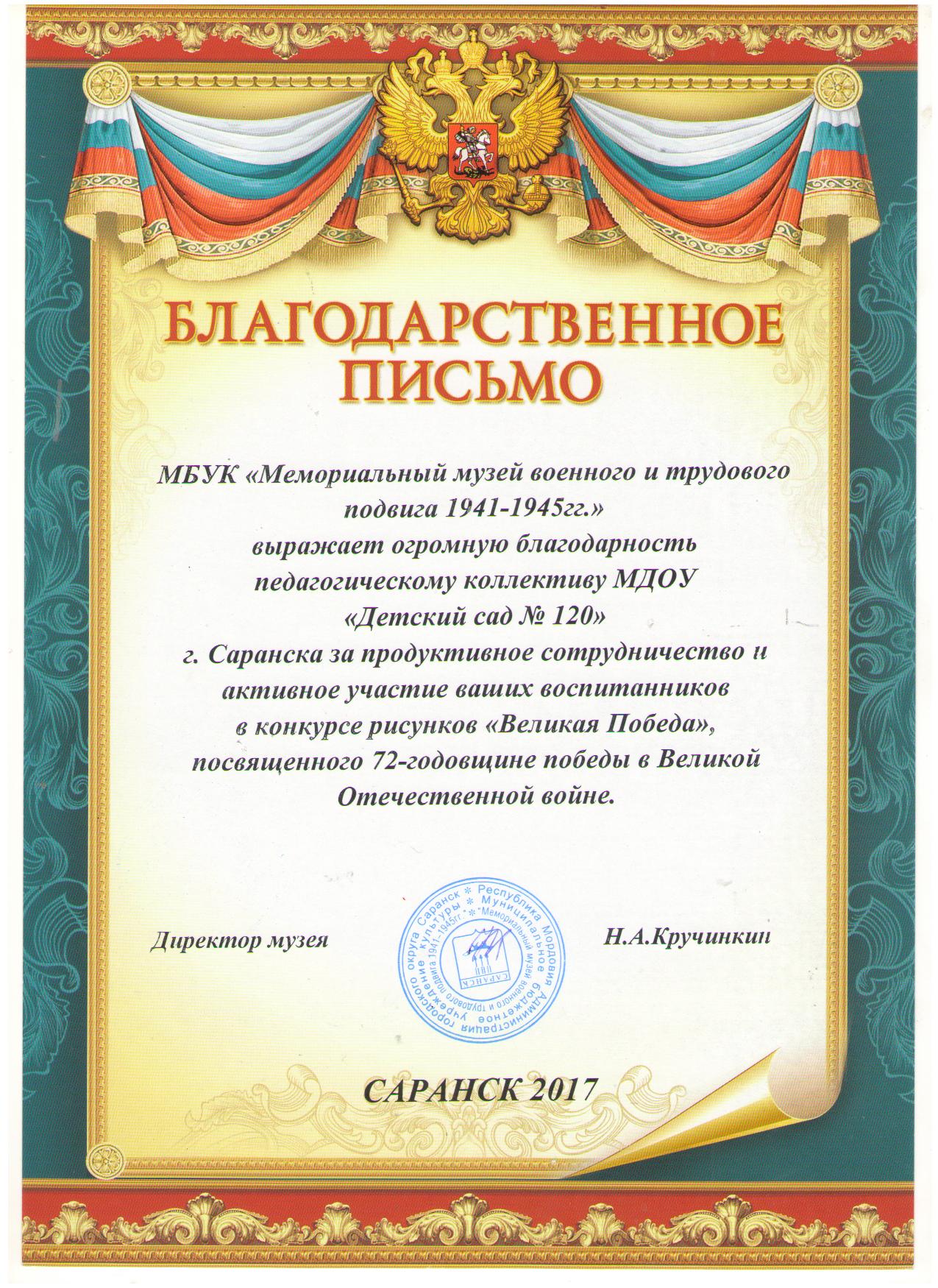 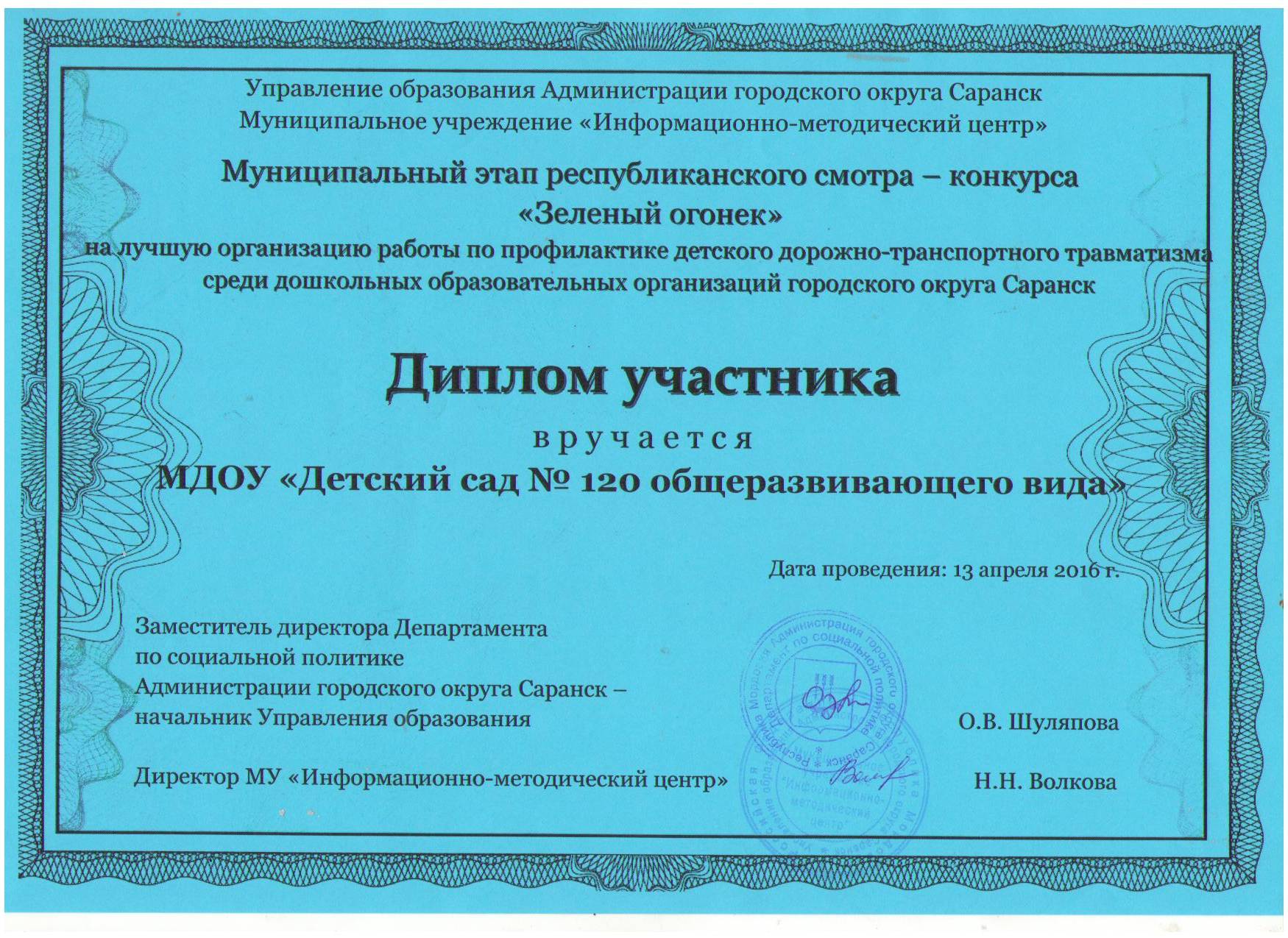 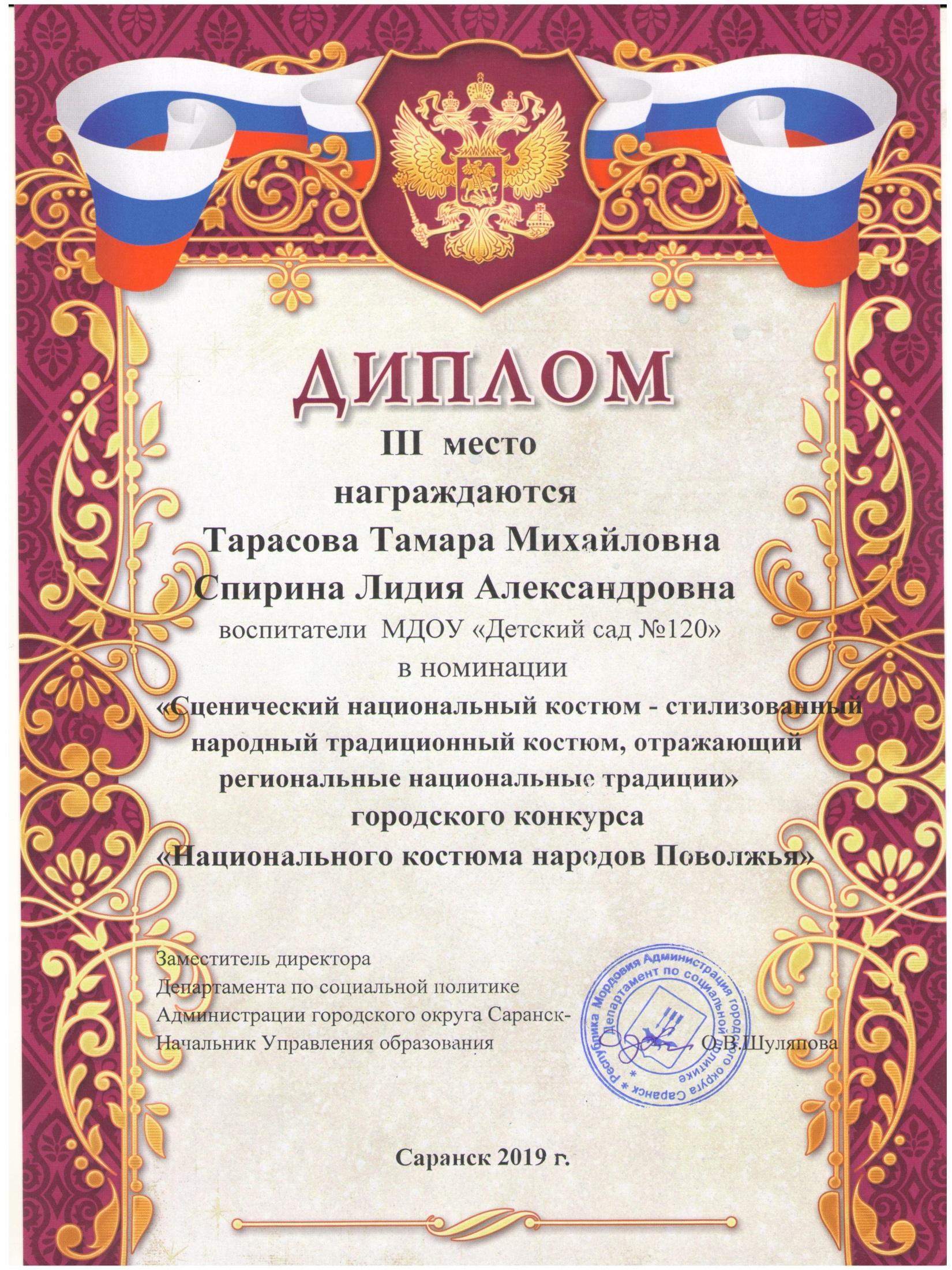 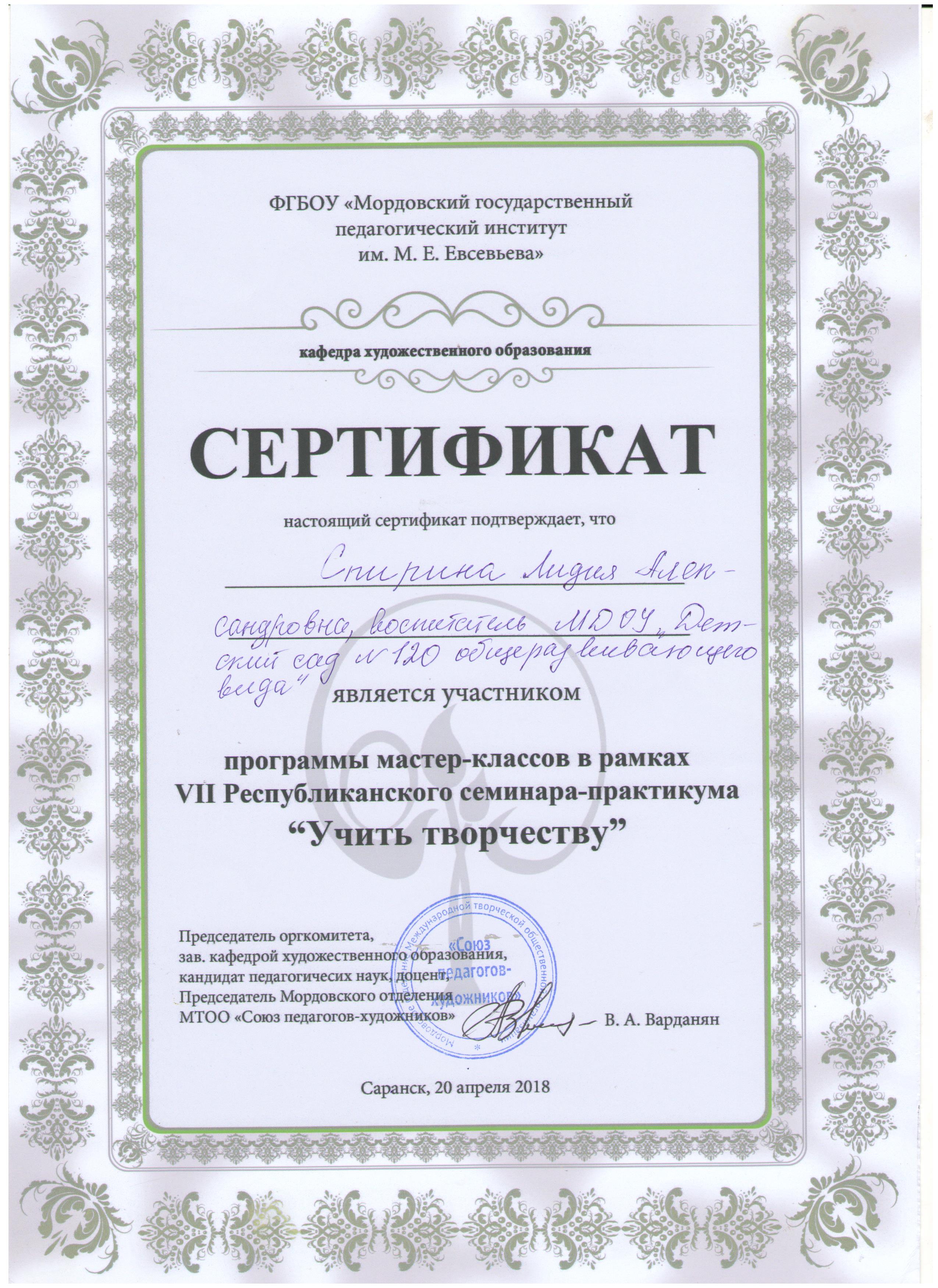 2. Эффективность деятельности по аттестации педагогов на квалификационные категории
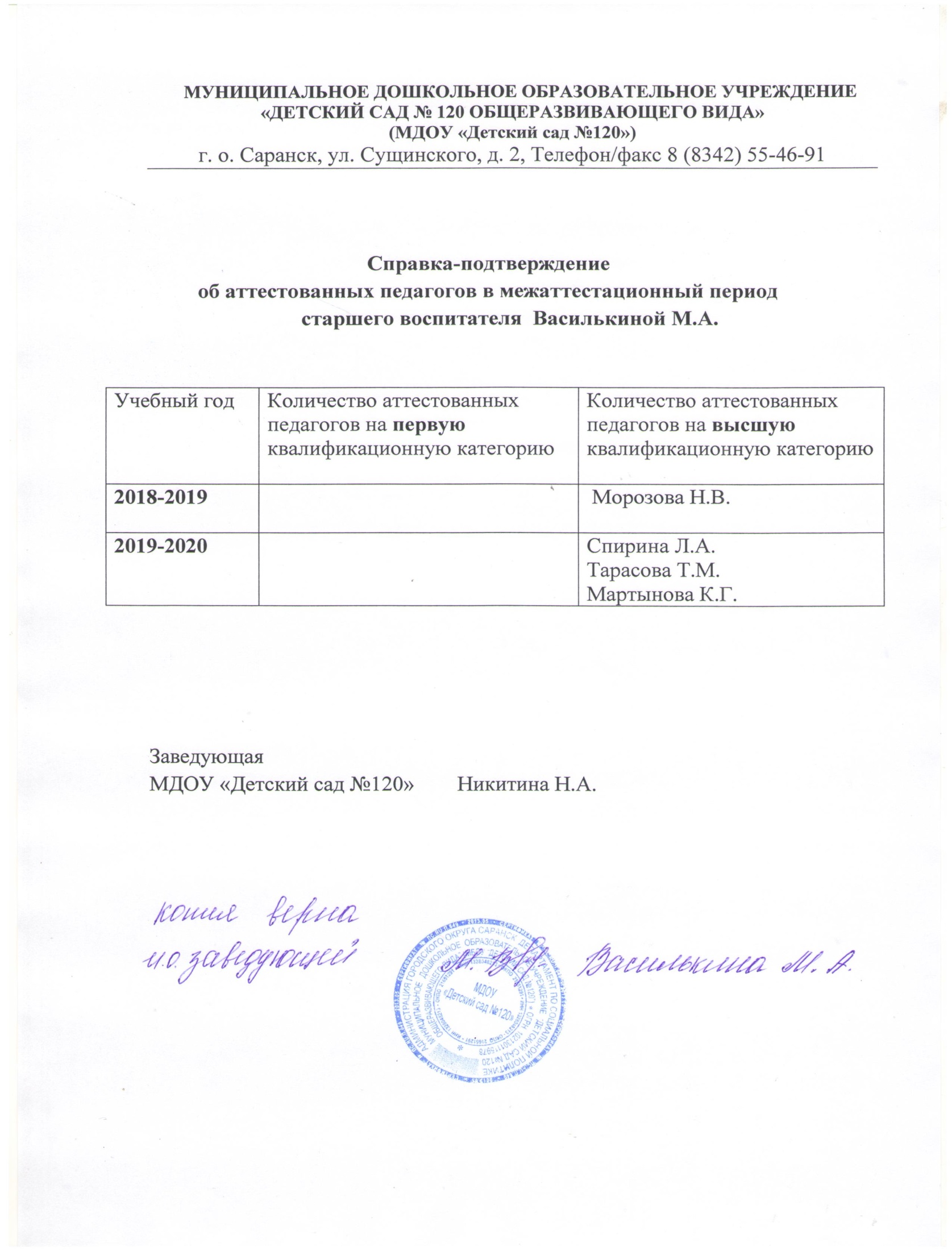 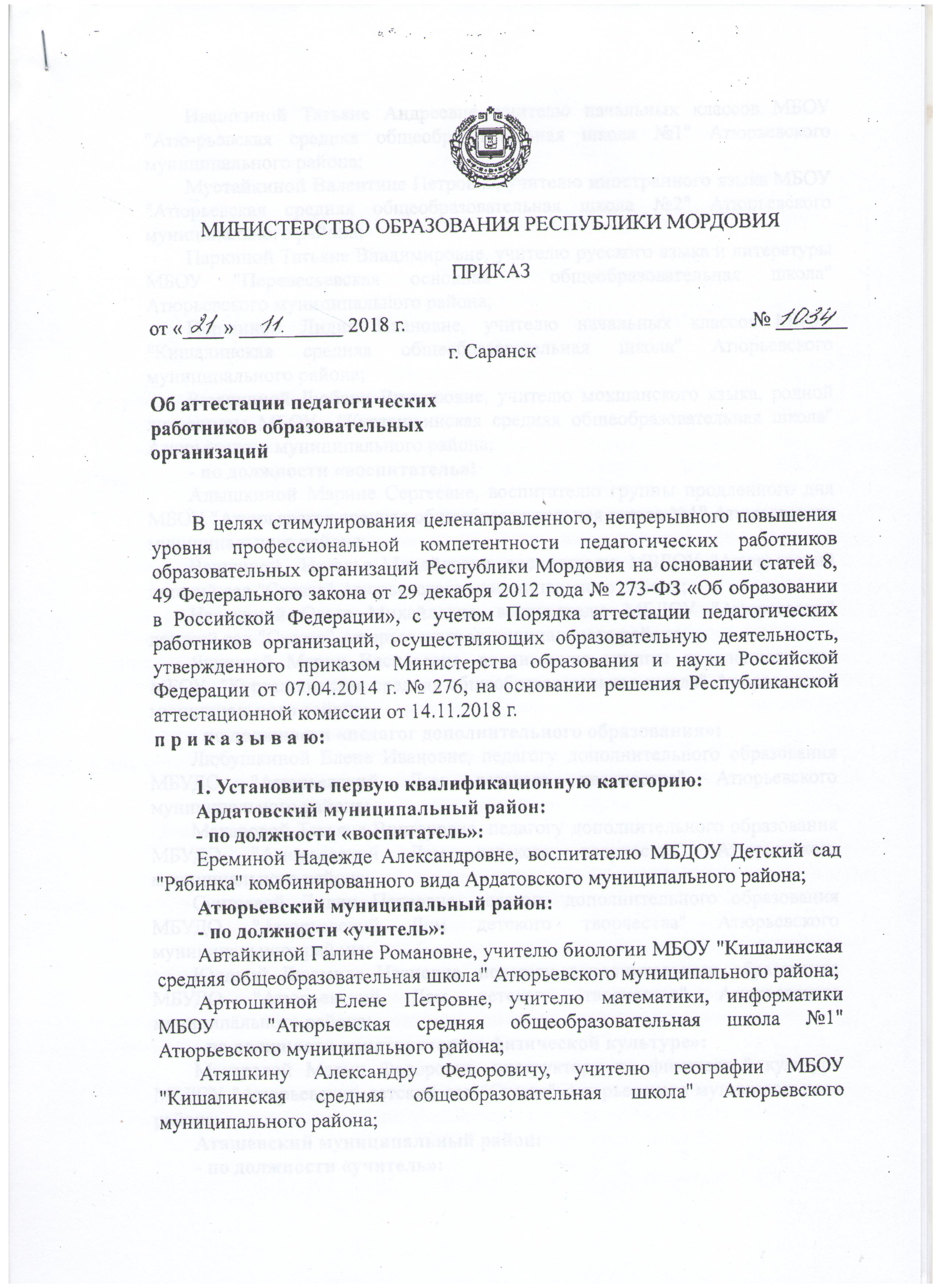 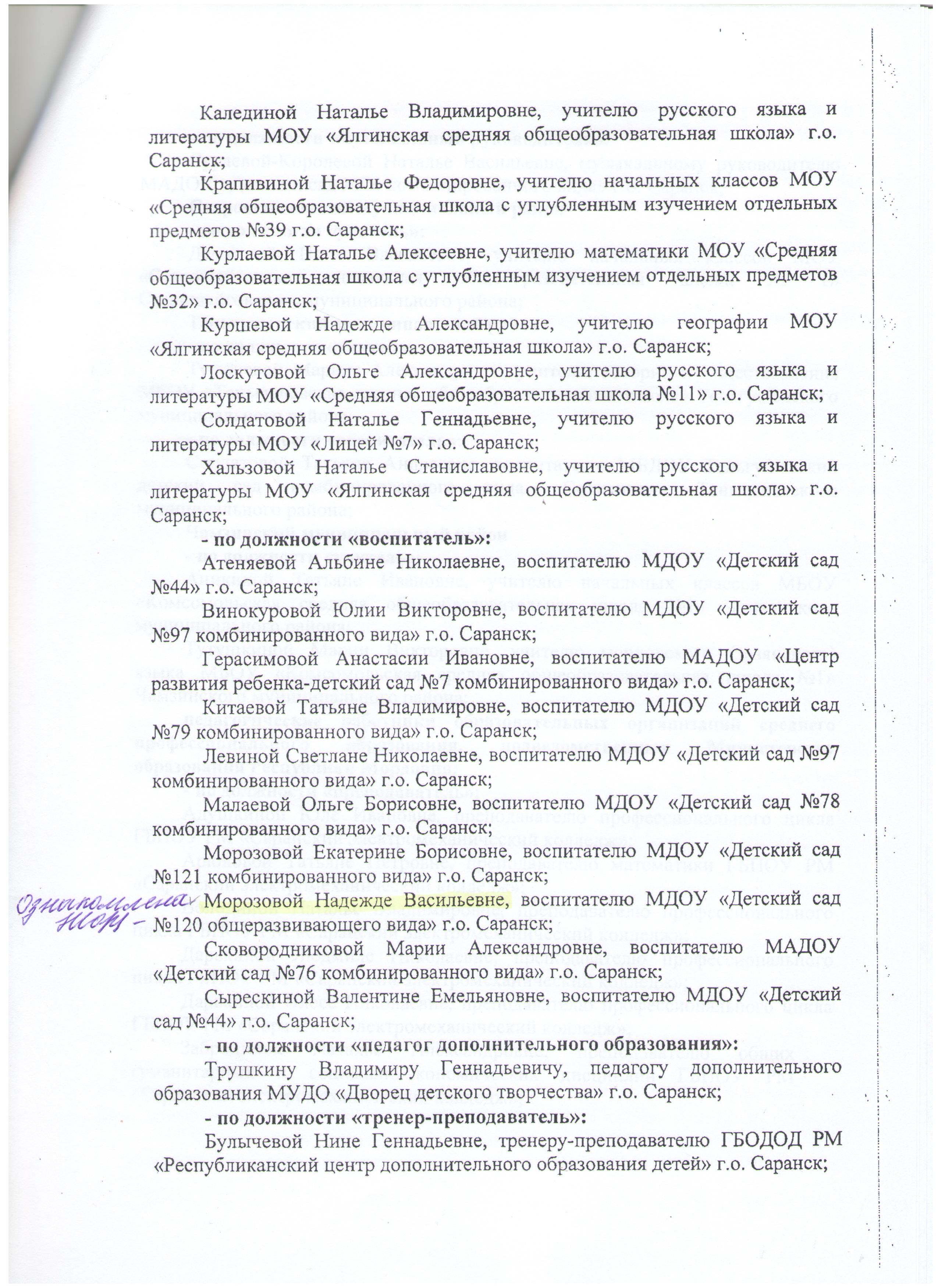 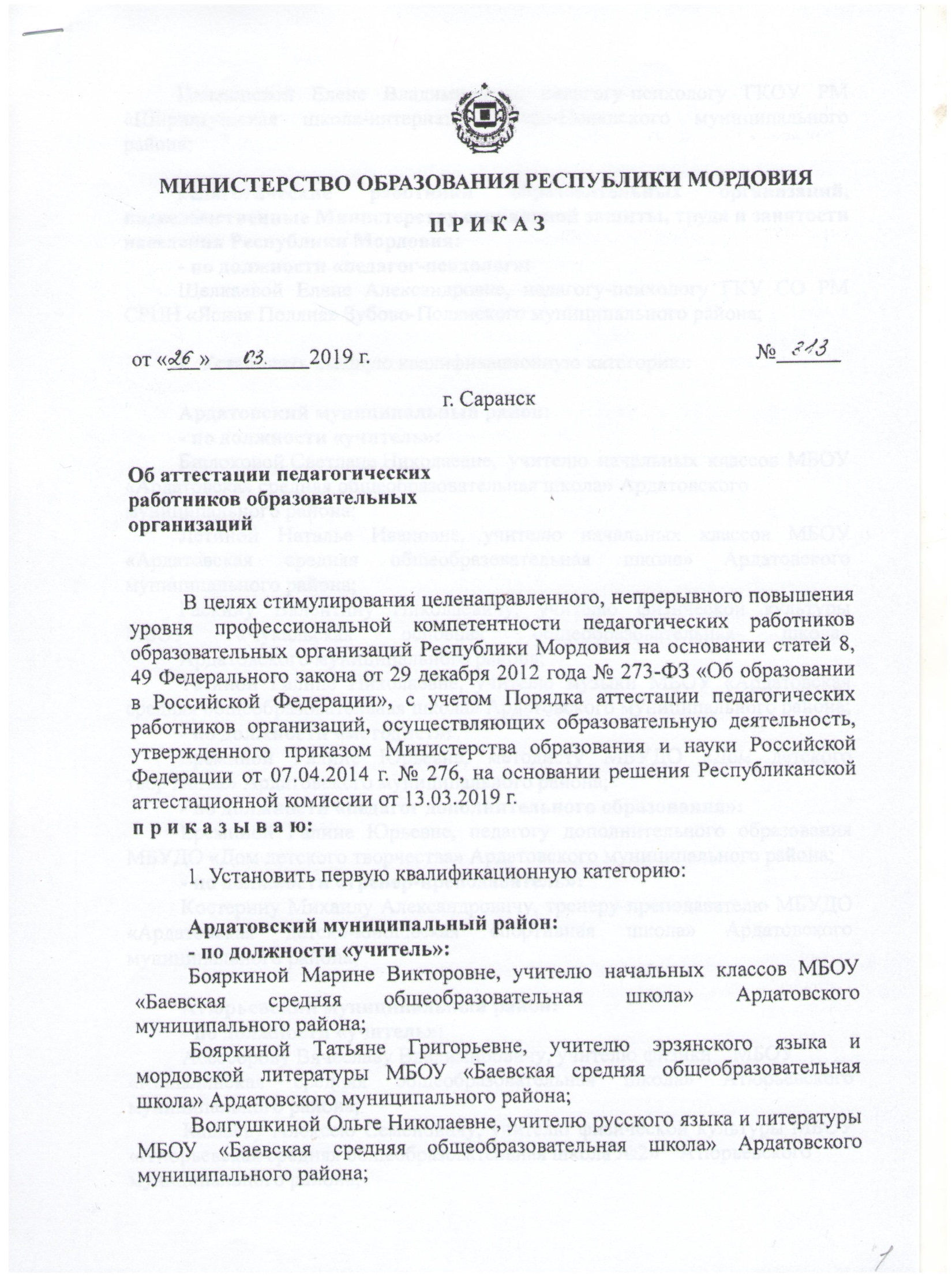 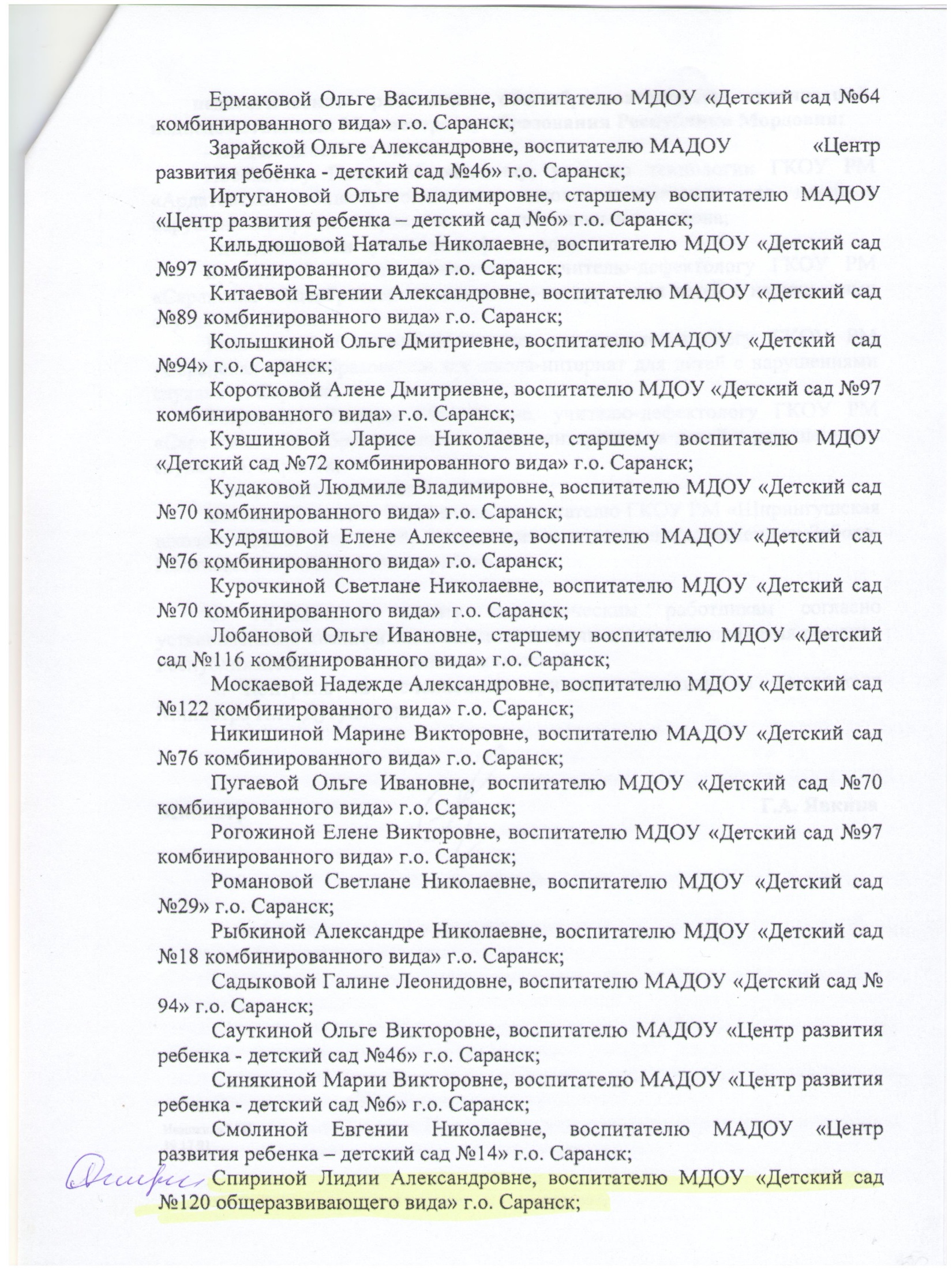 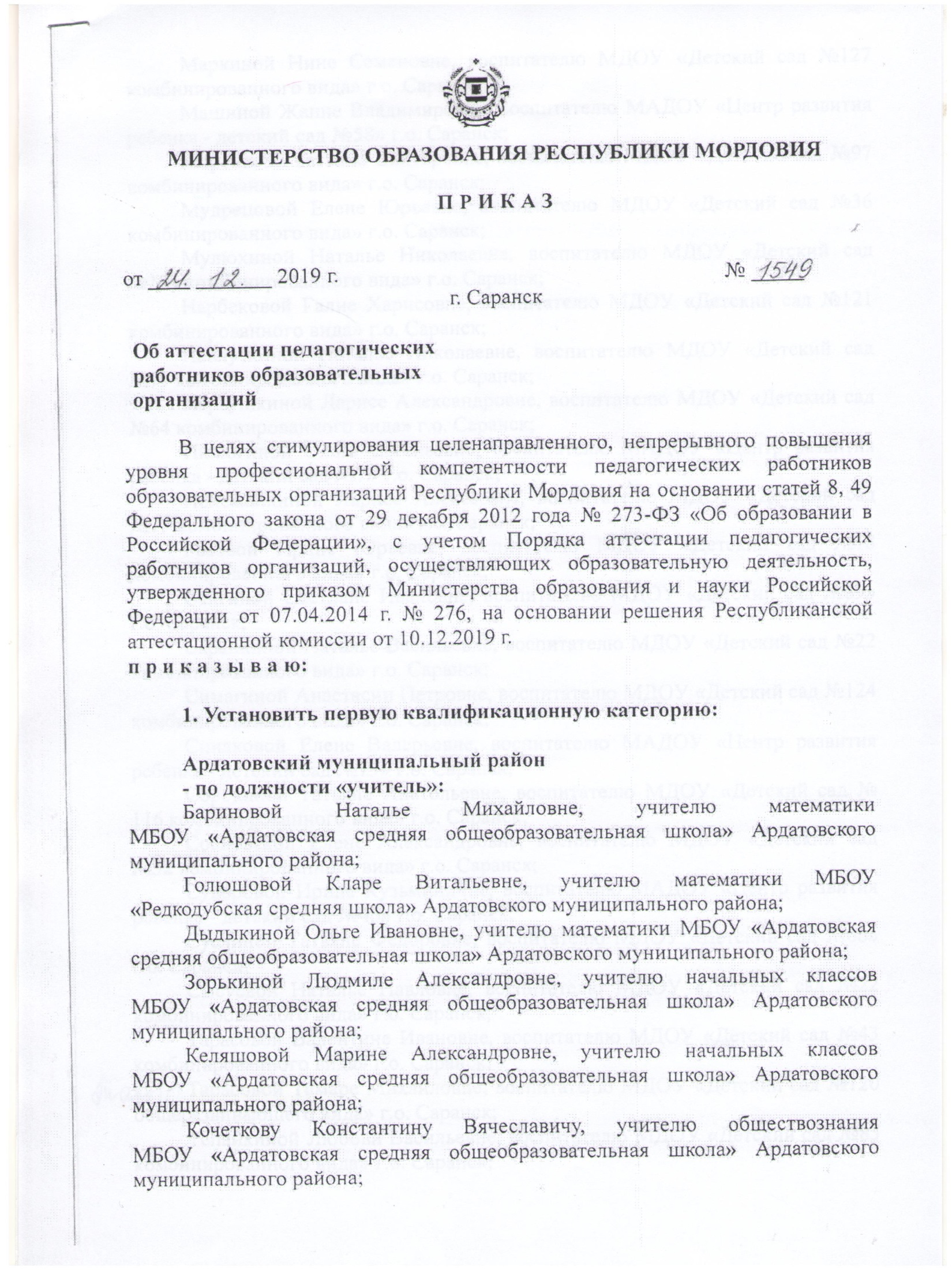 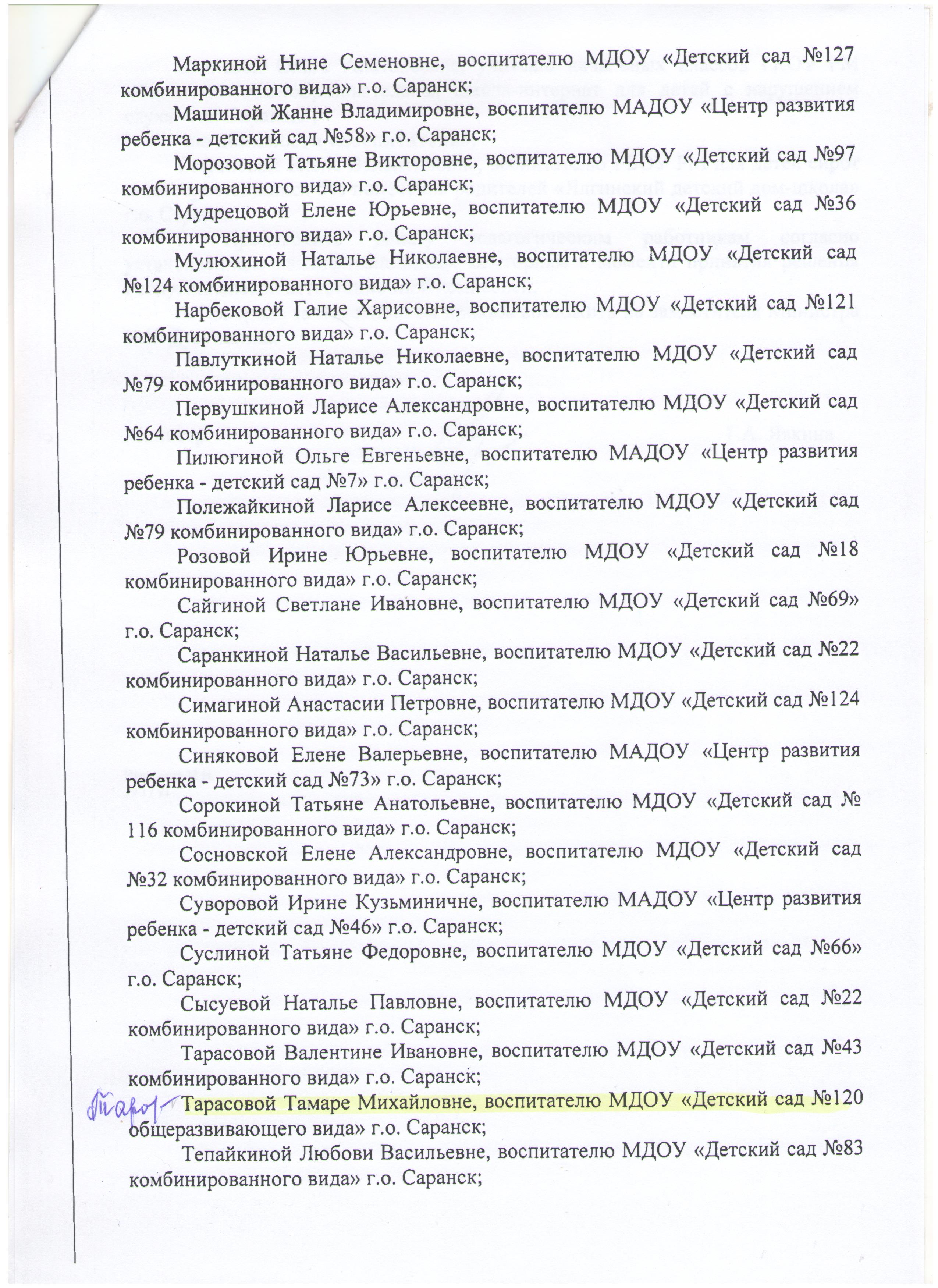 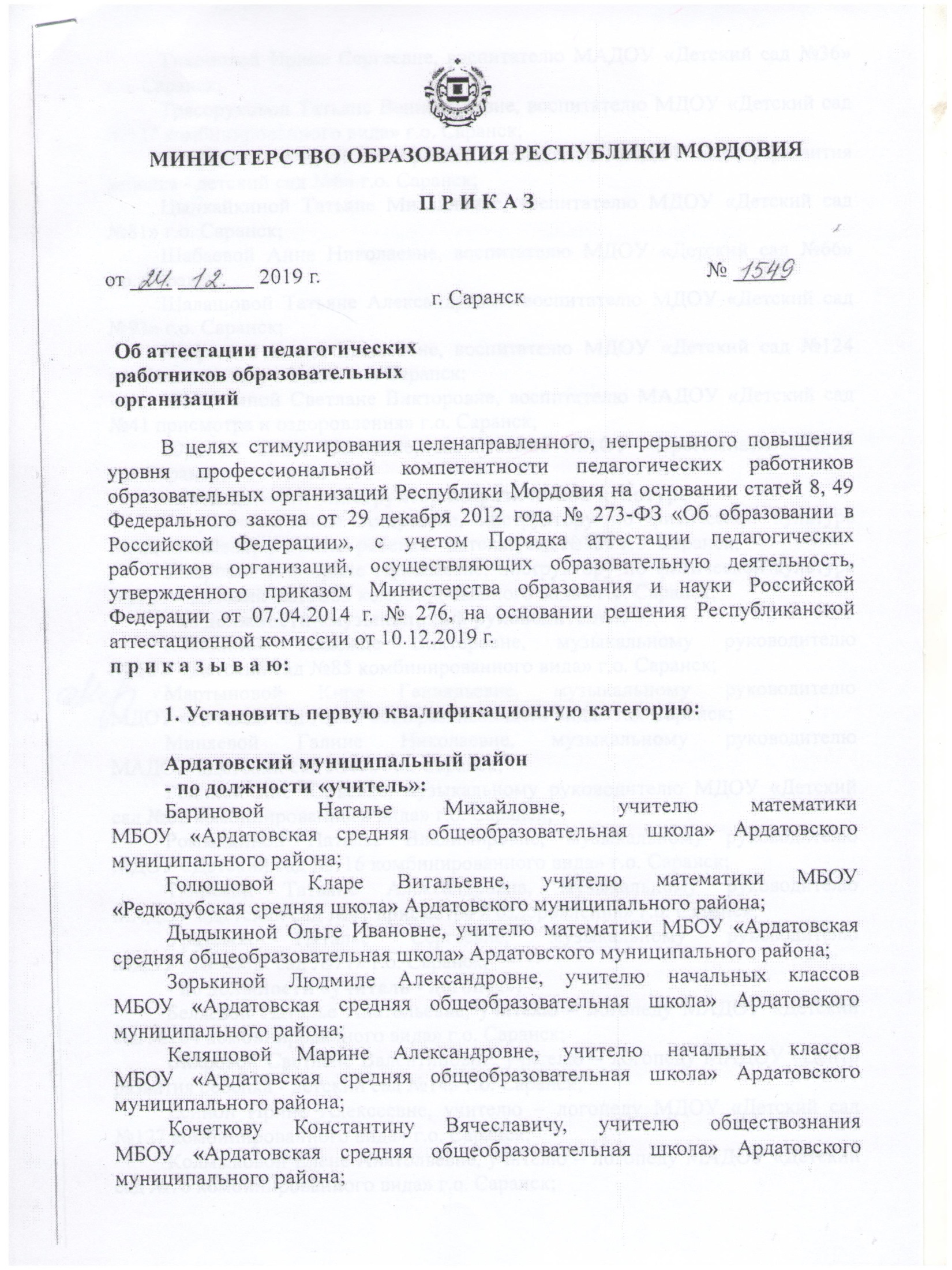 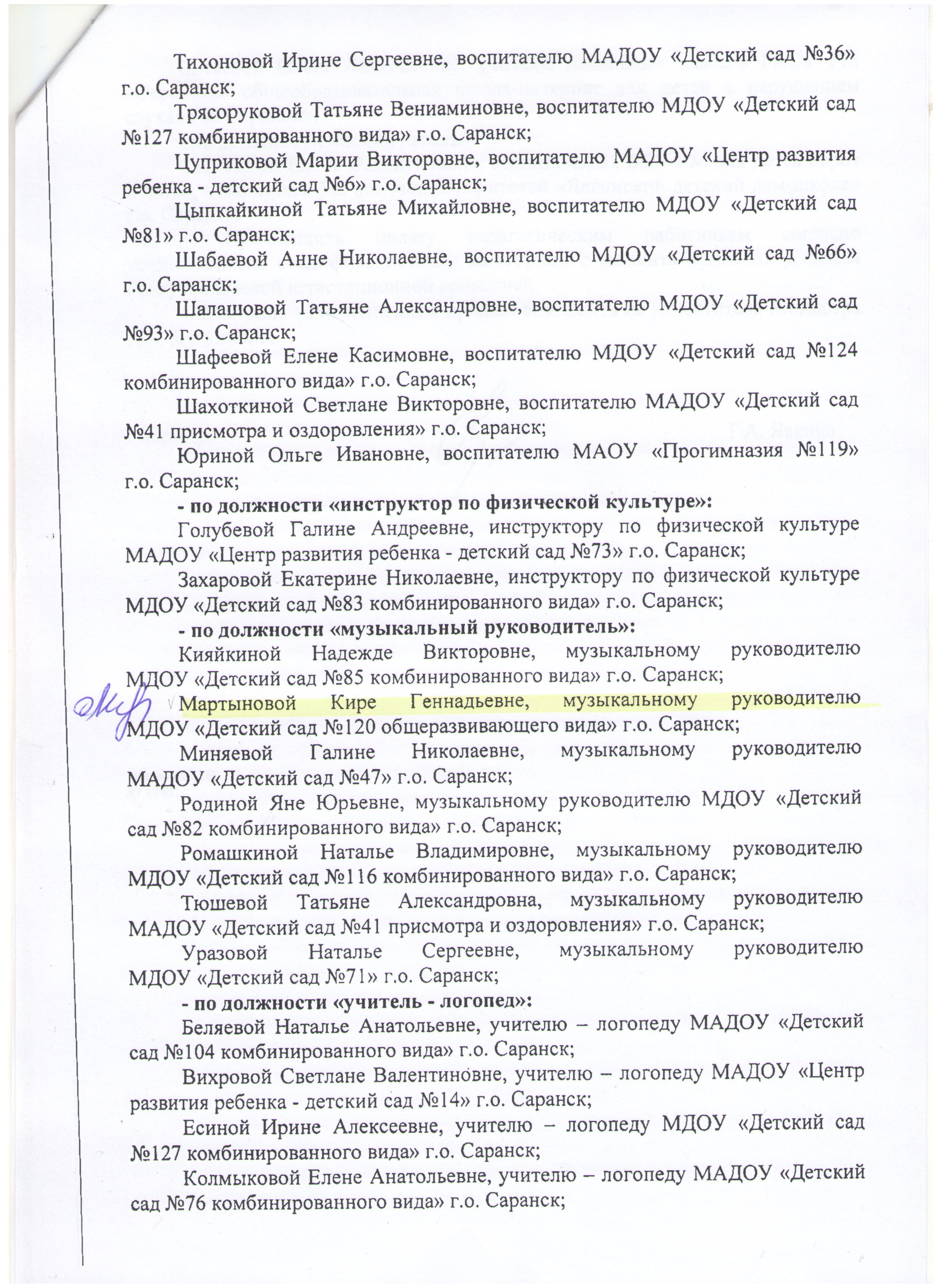 3.Организация взаимодействия образовательной организации с научными, образовательными, социальными институтами
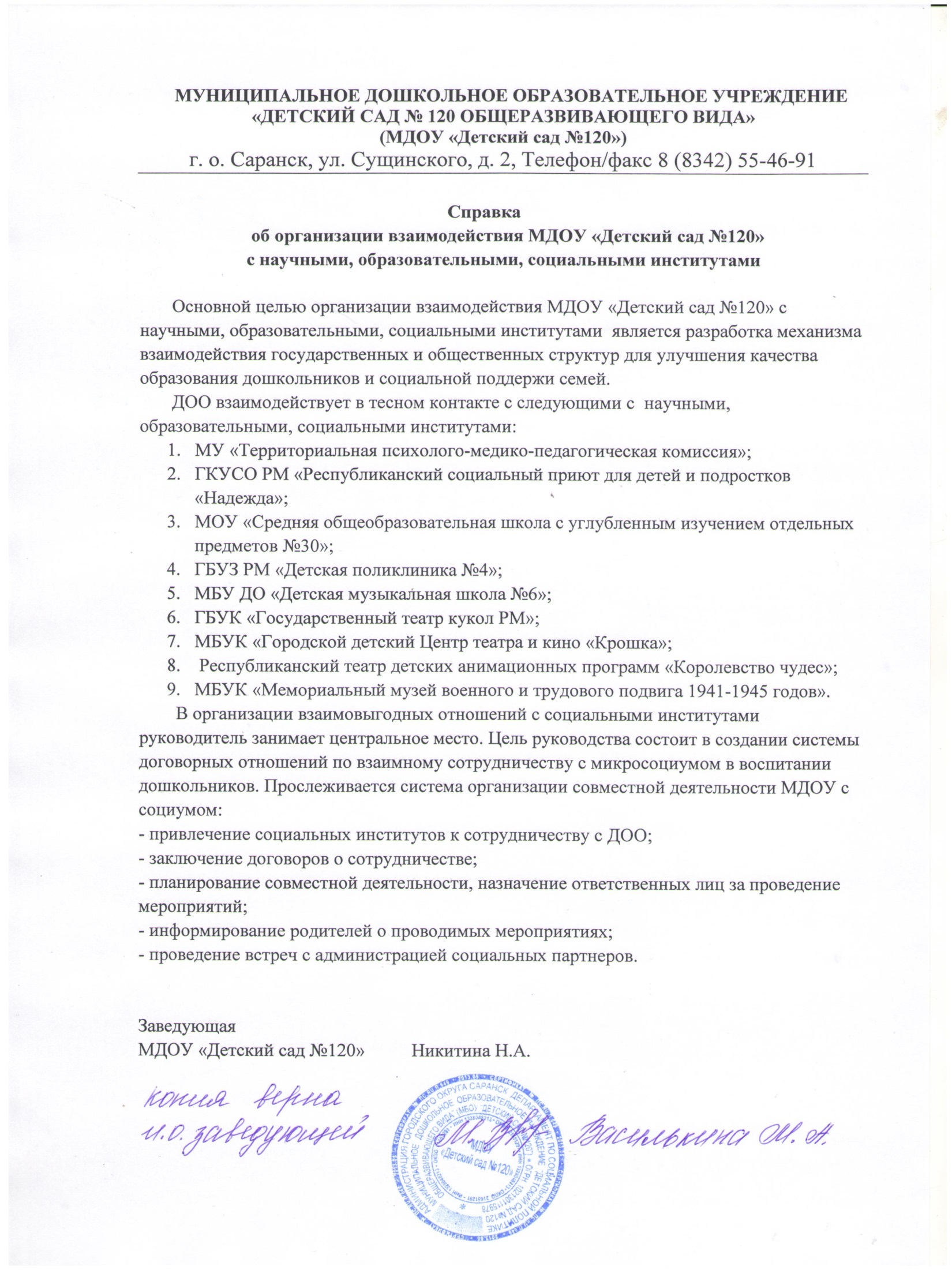 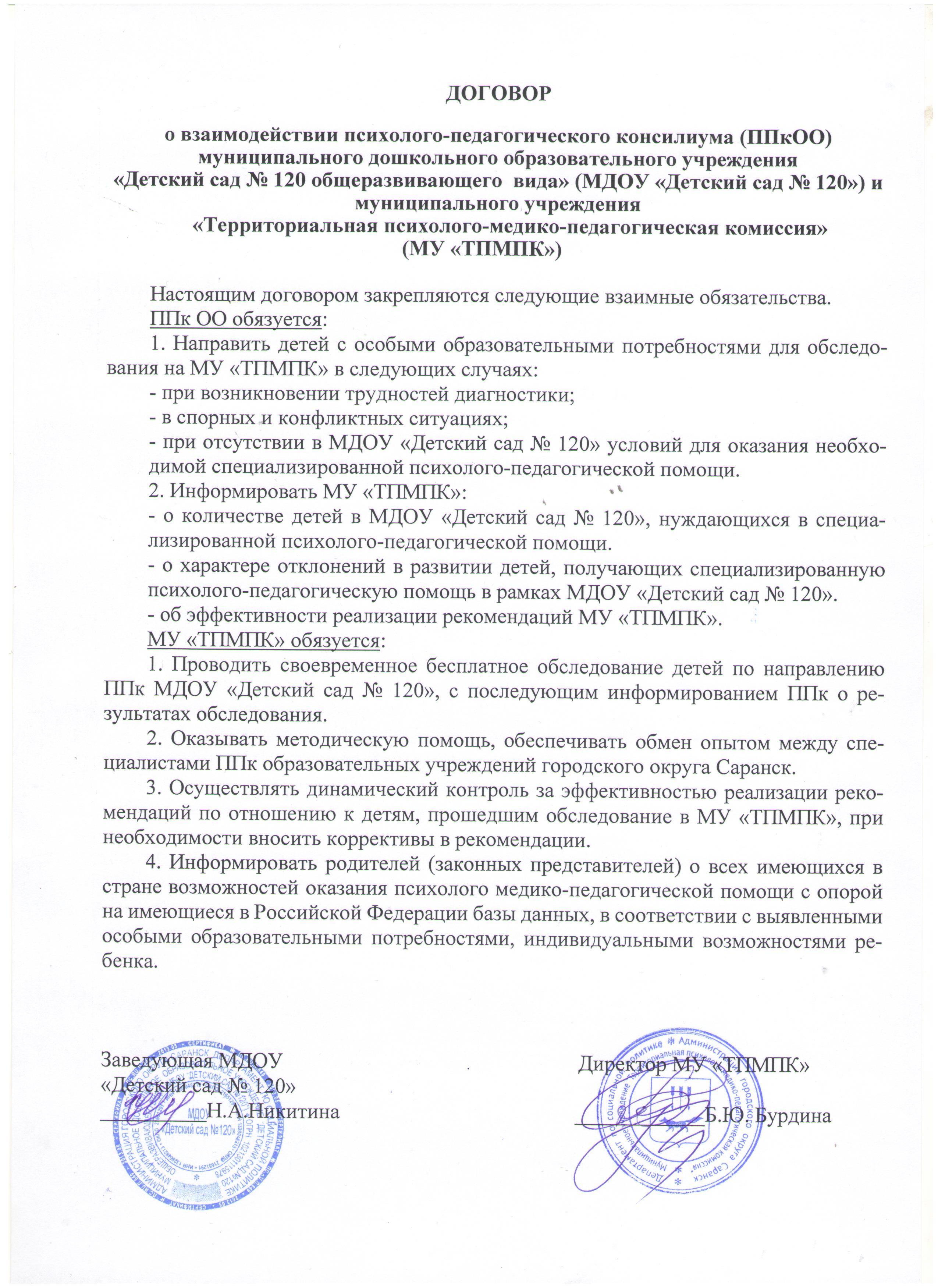 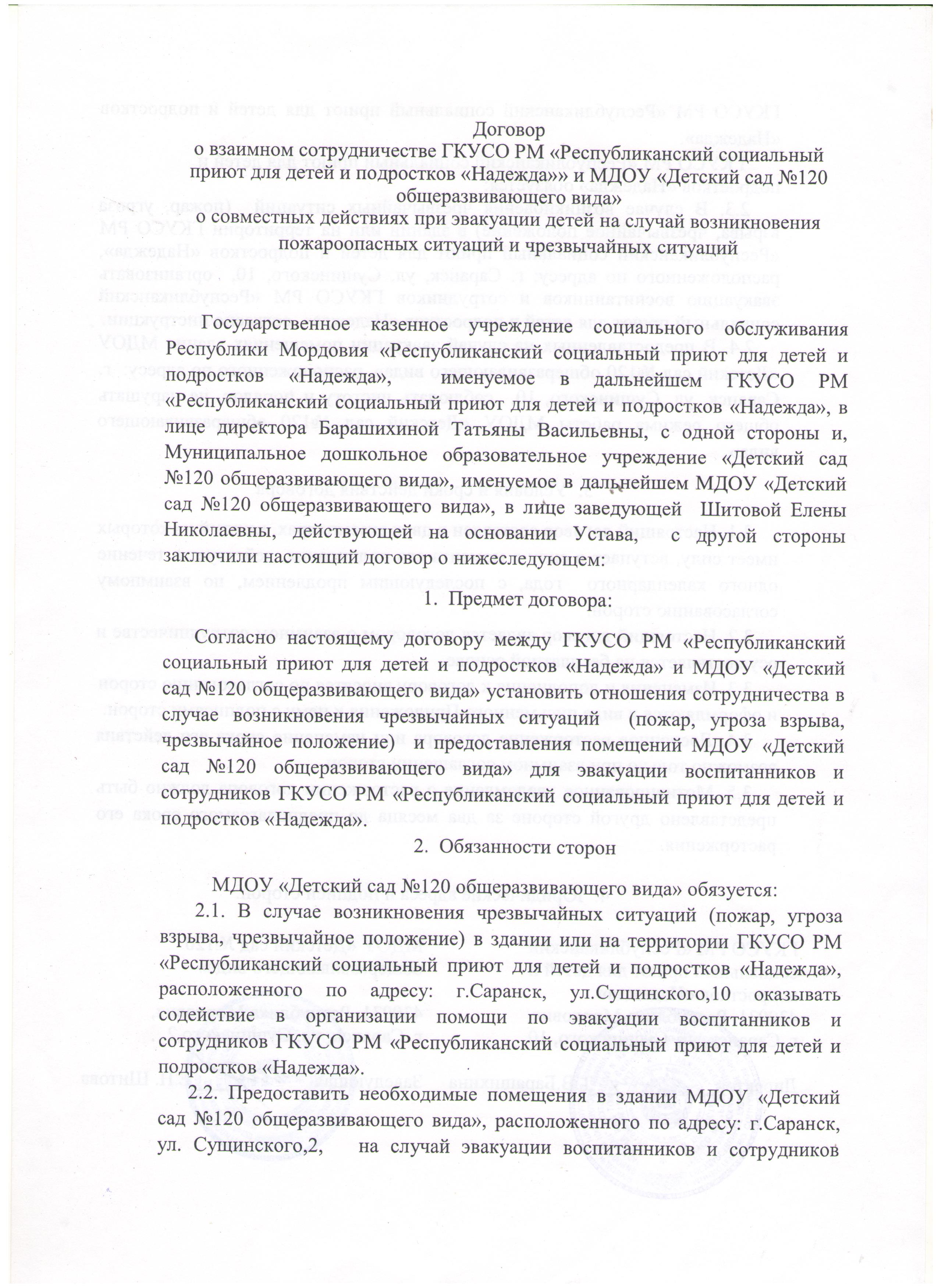 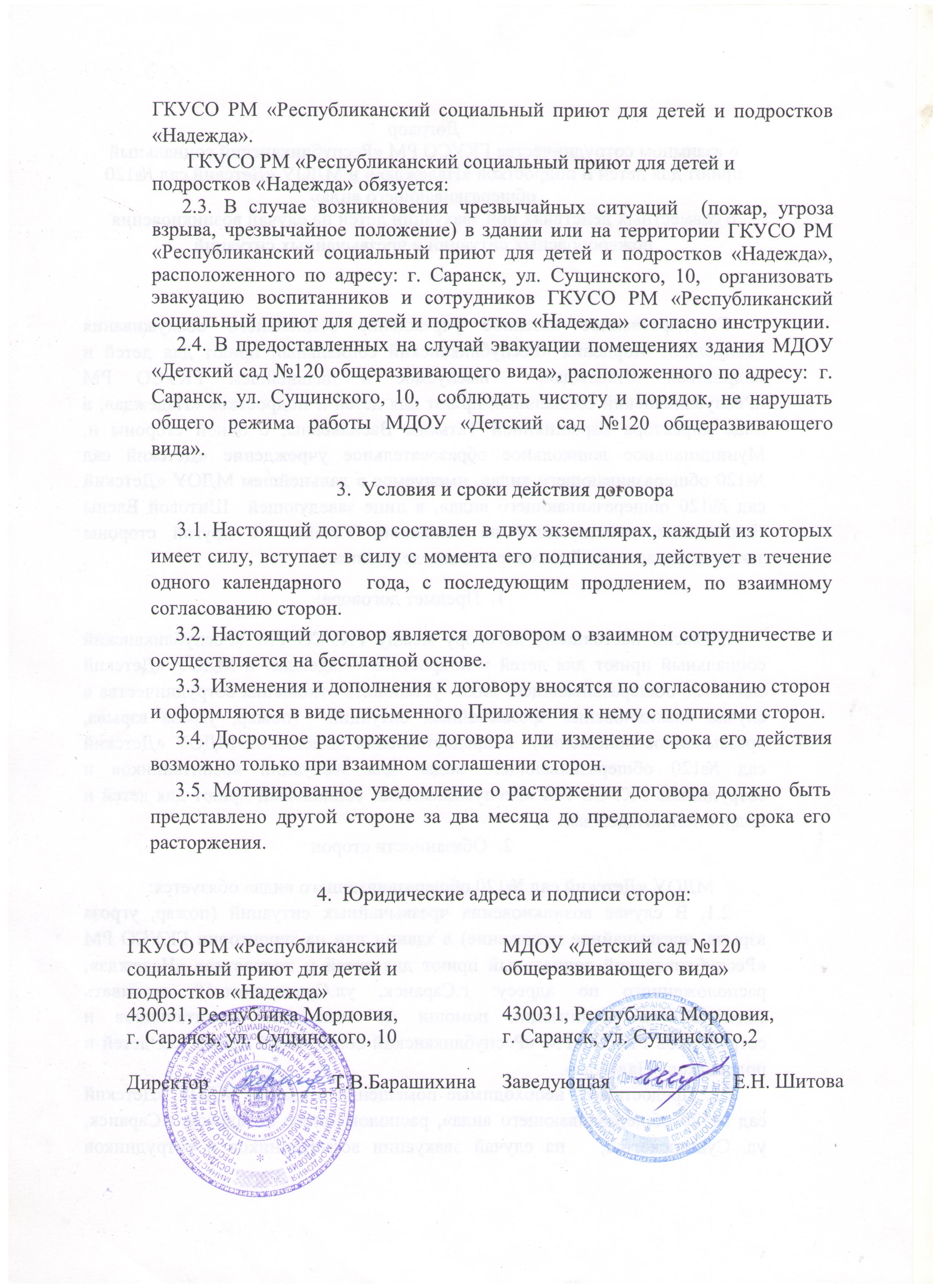 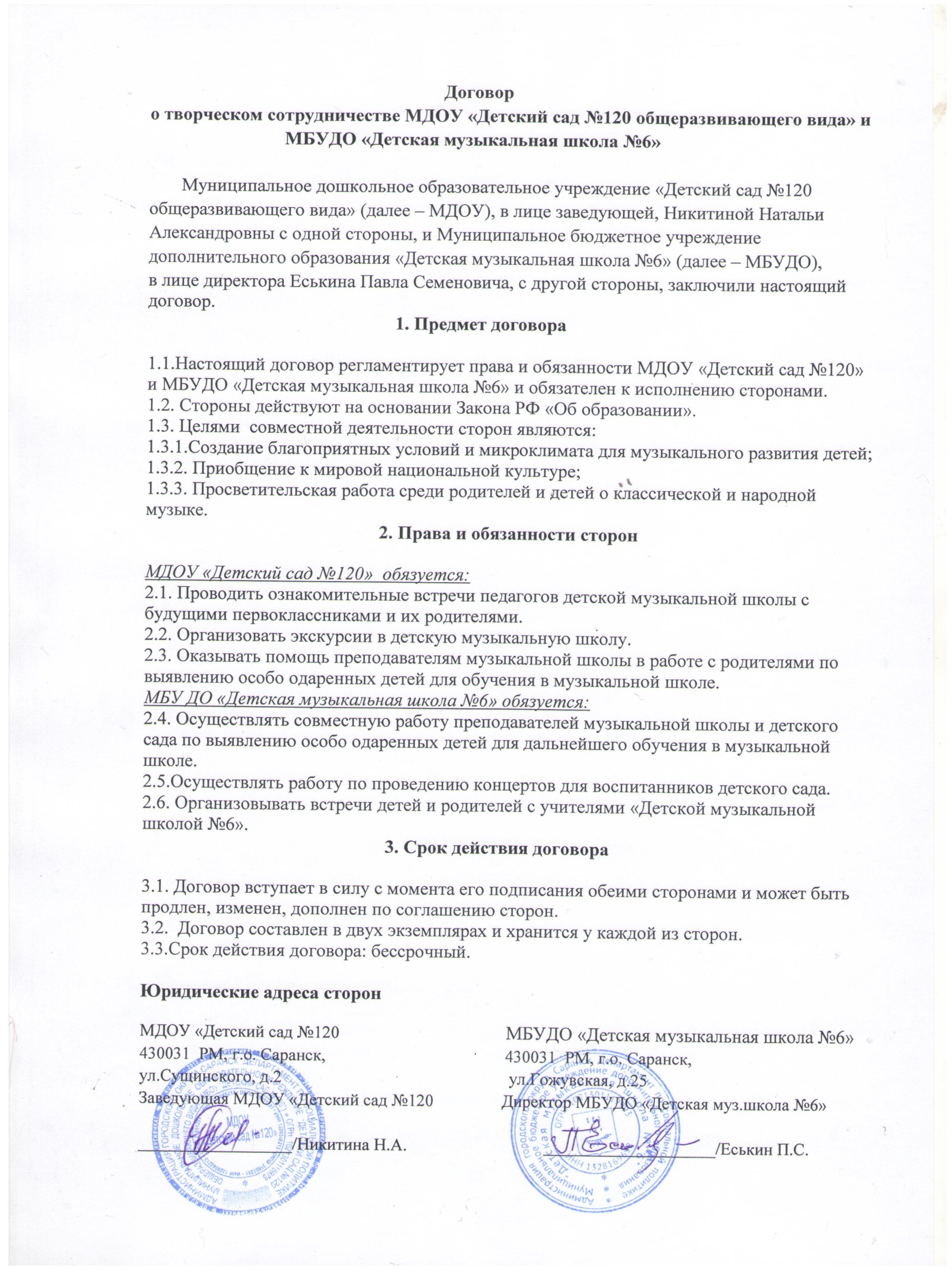 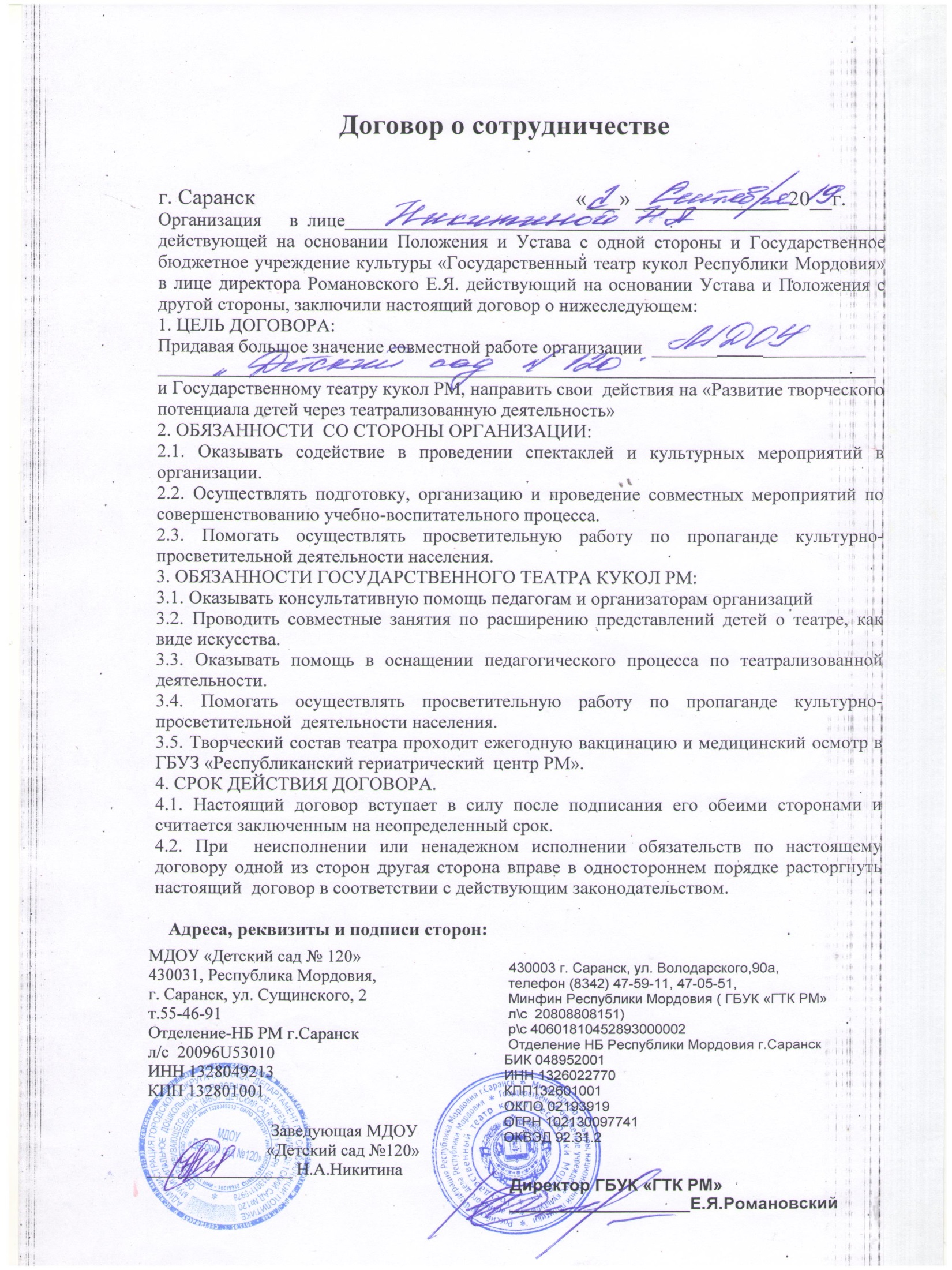 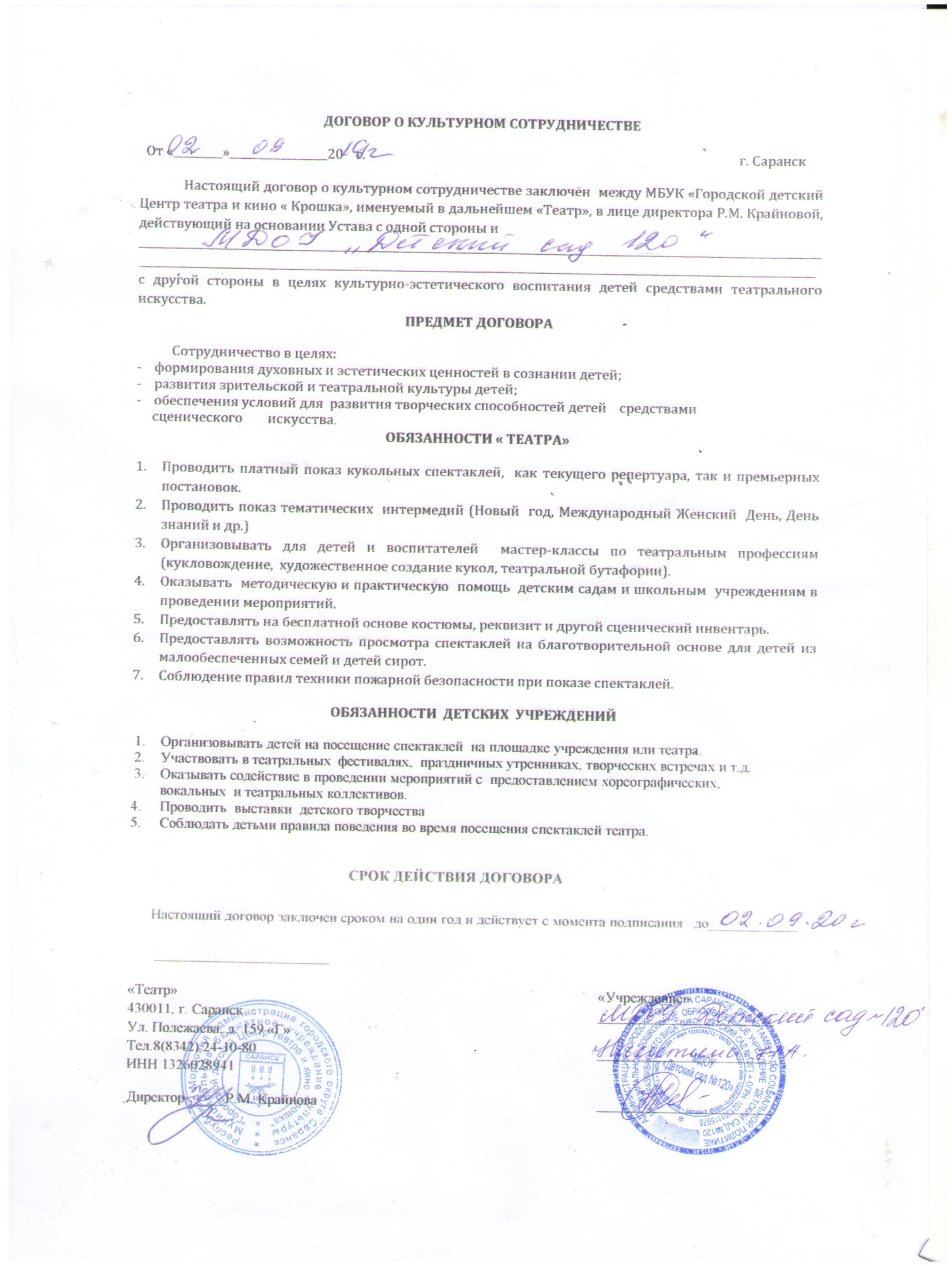 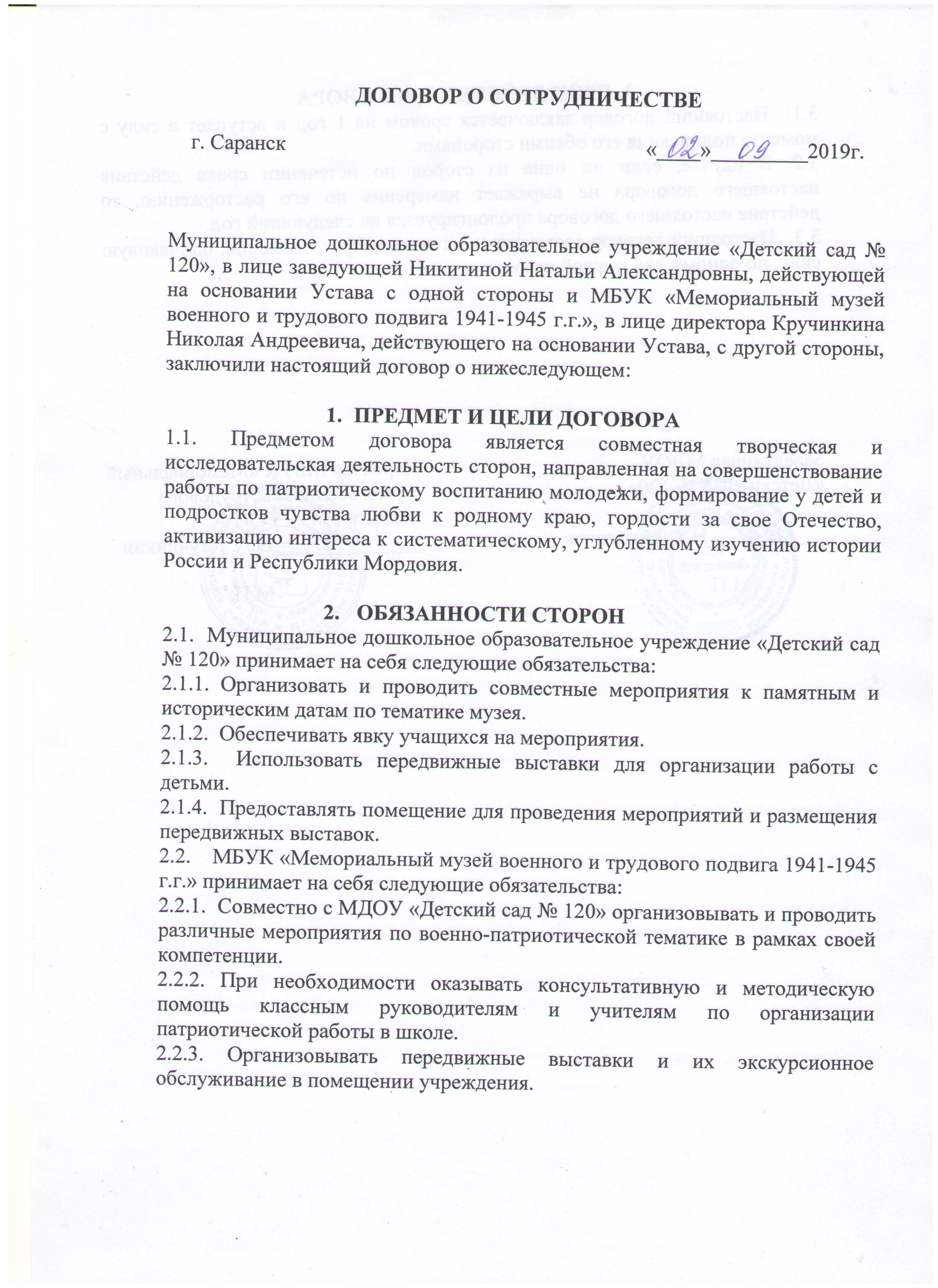 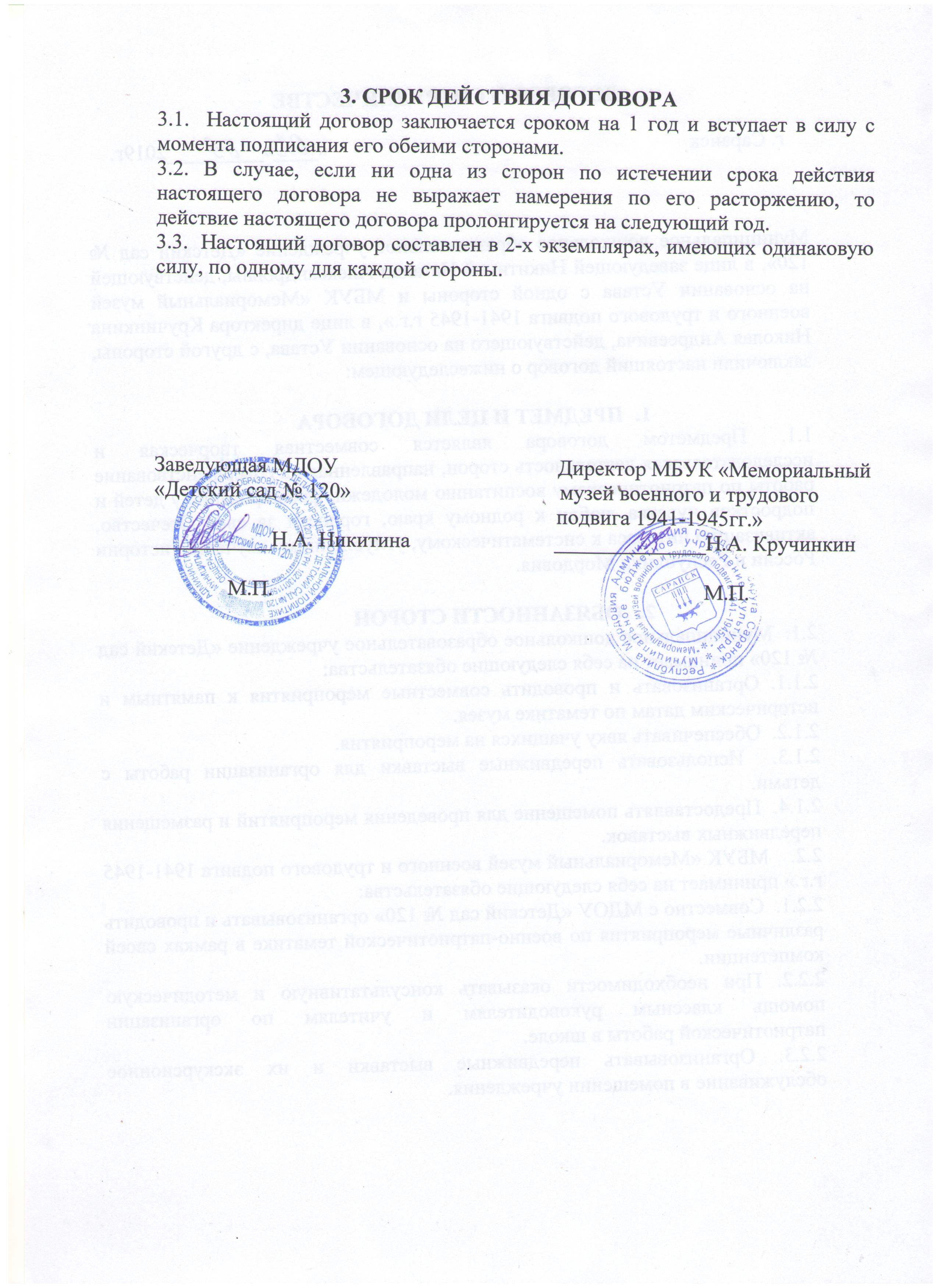 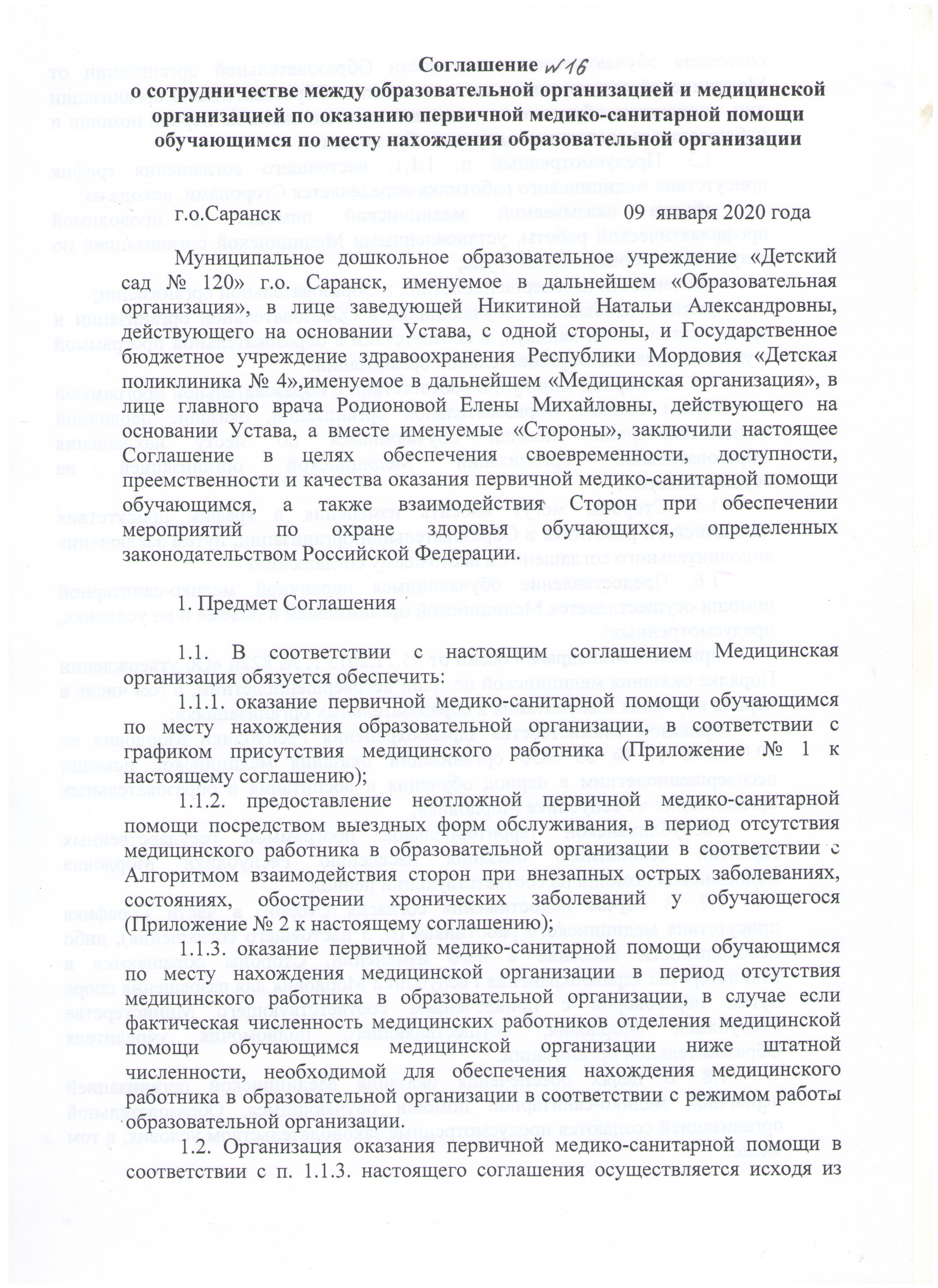 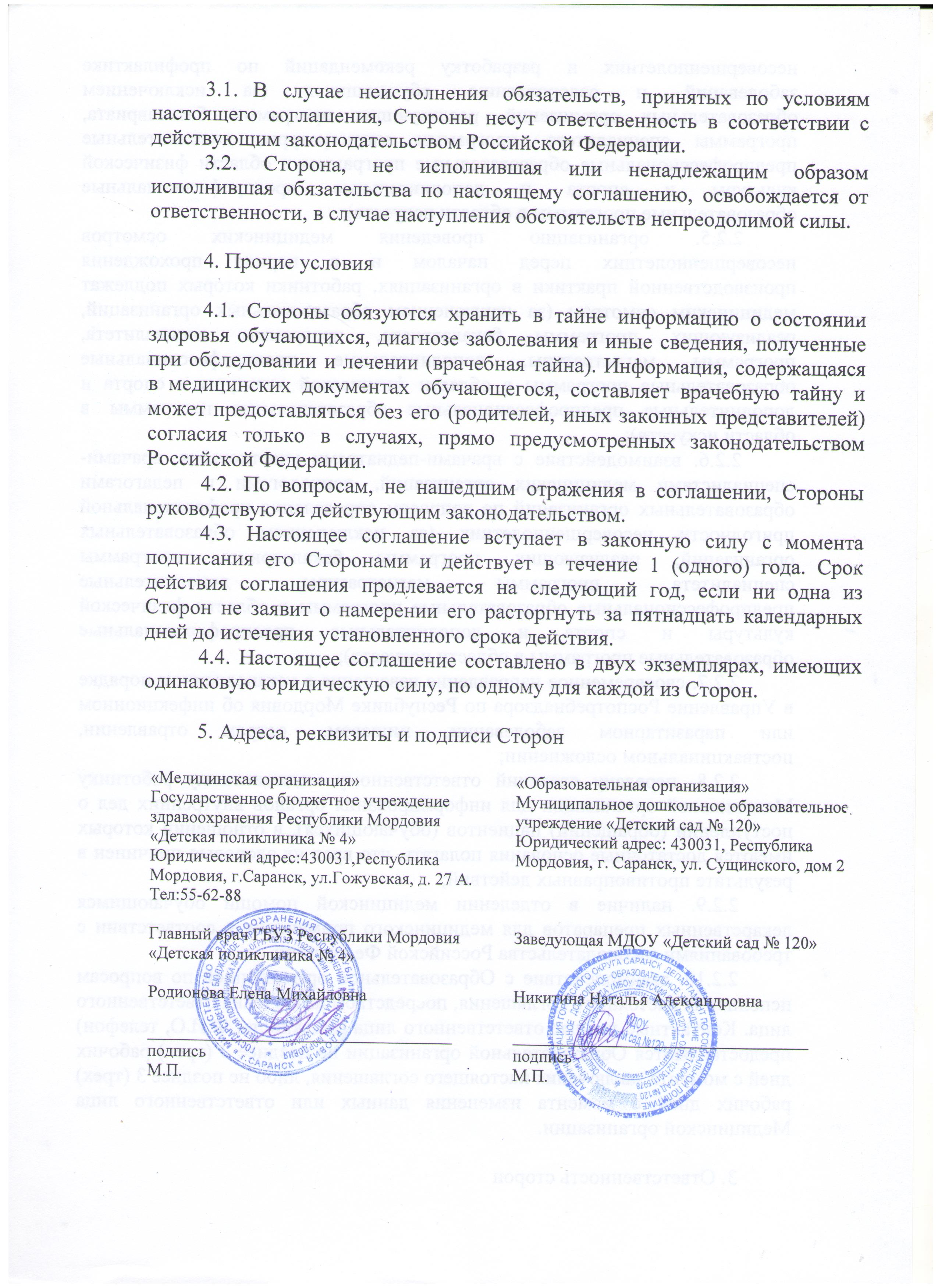 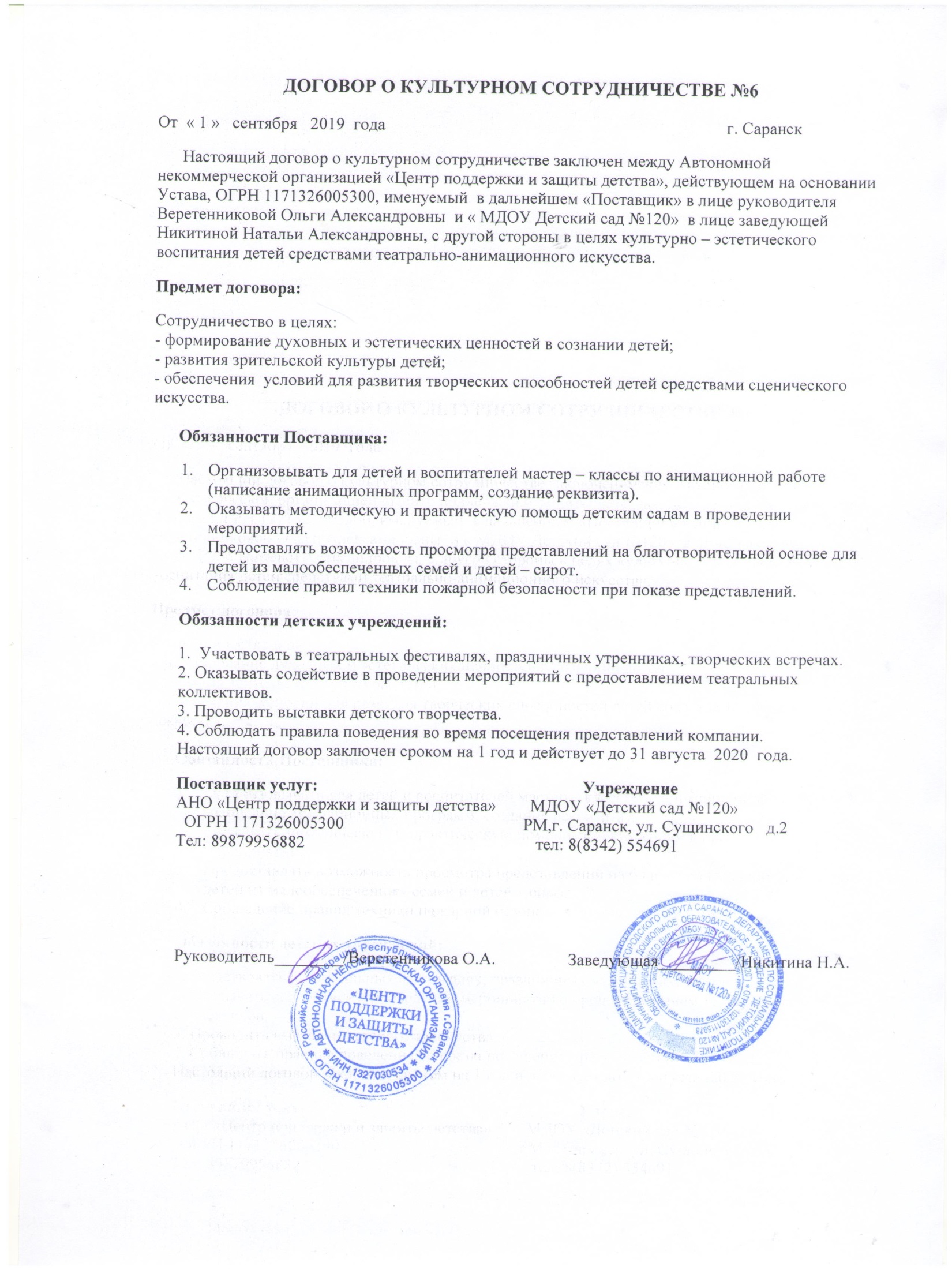 4. Результаты личного участия в инновационной
(экспериментальной)
деятельности
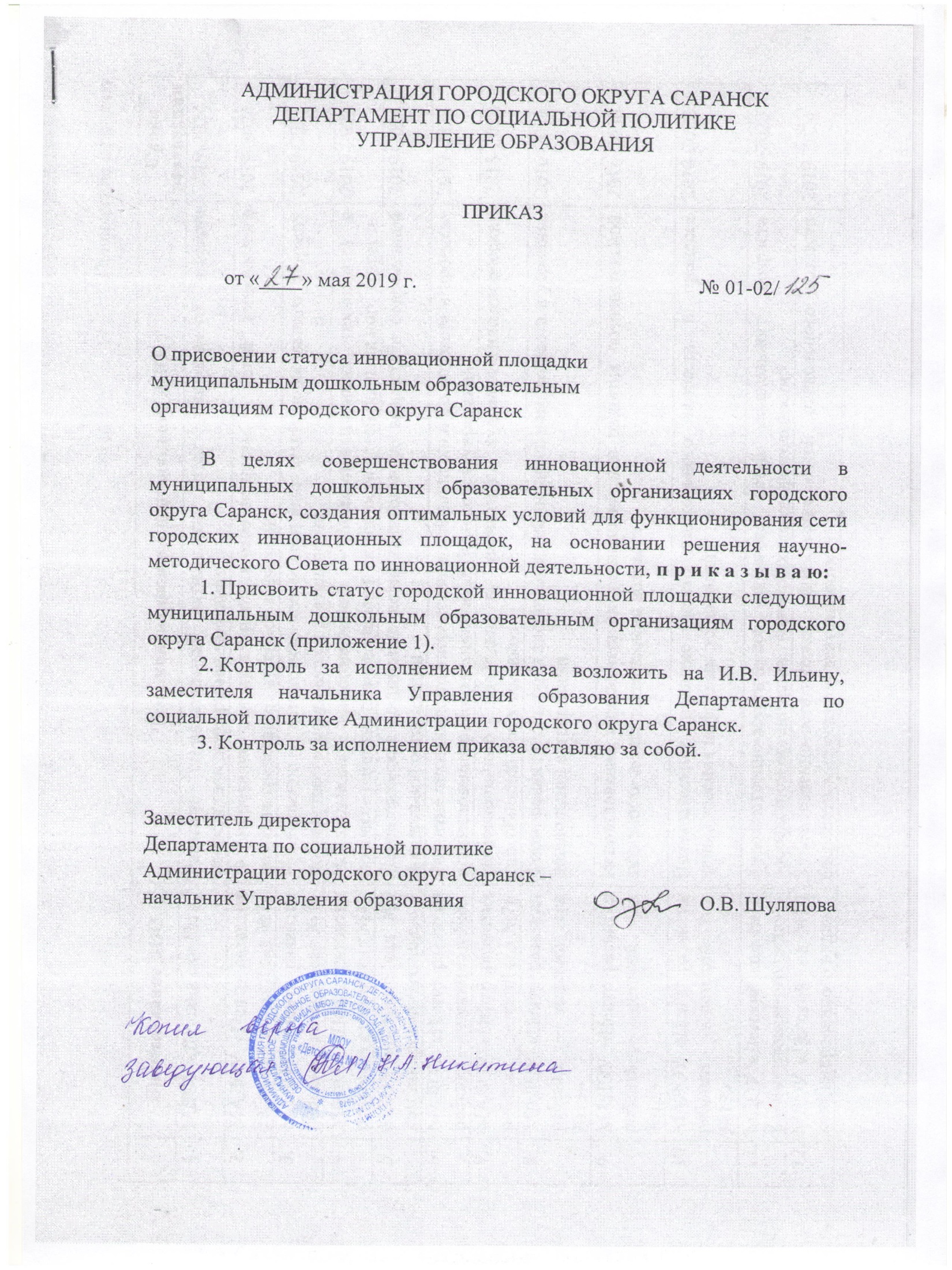 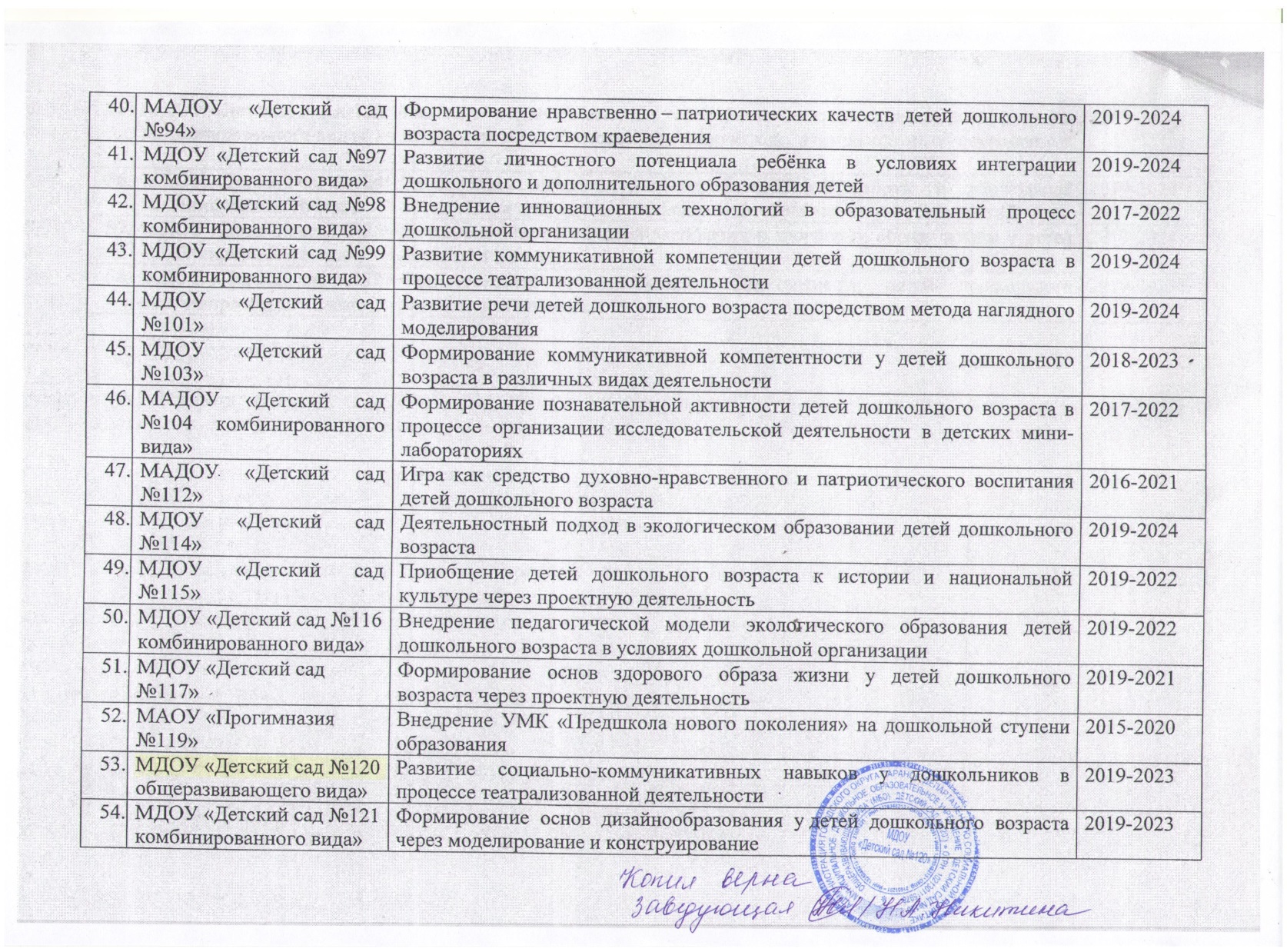 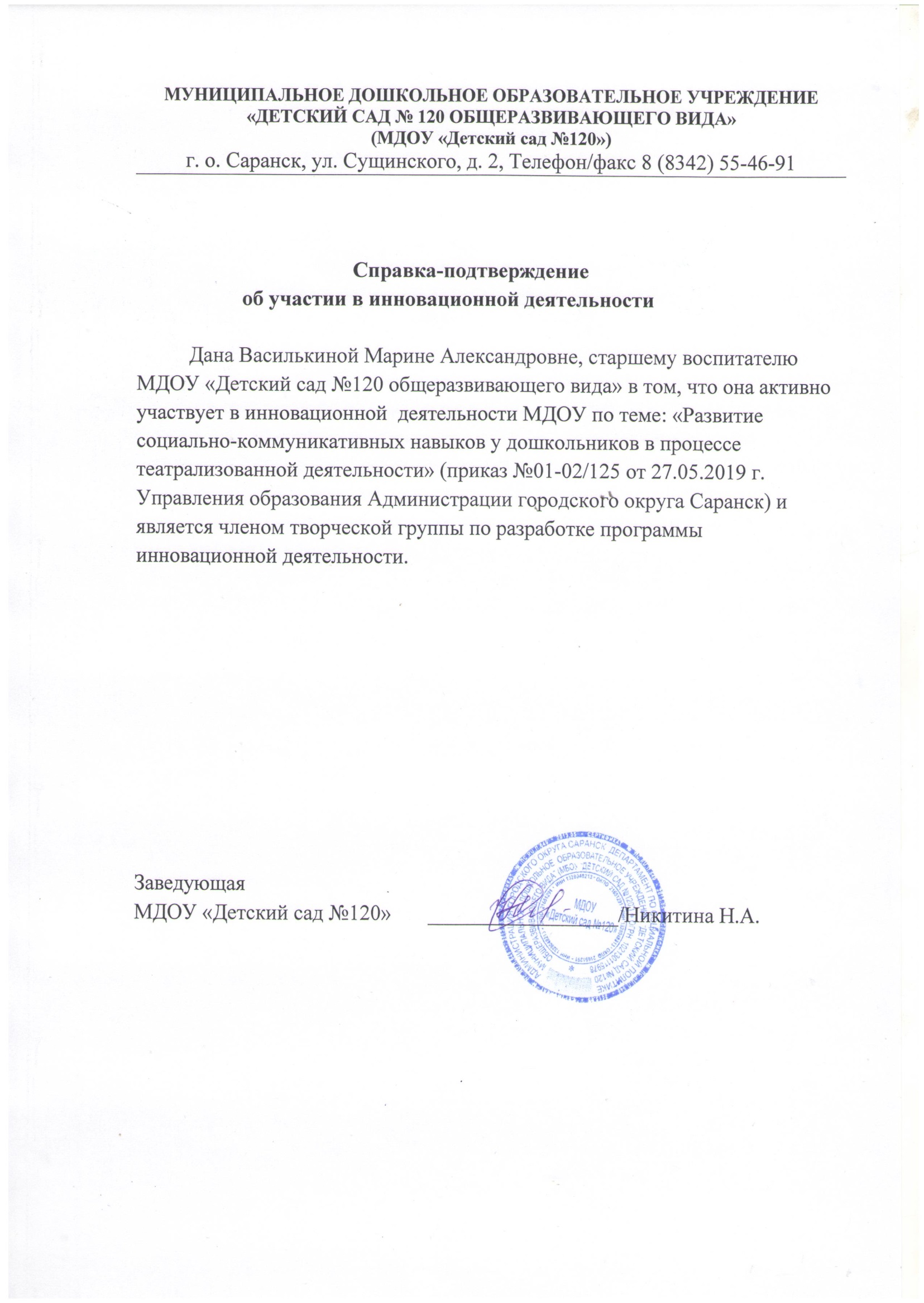 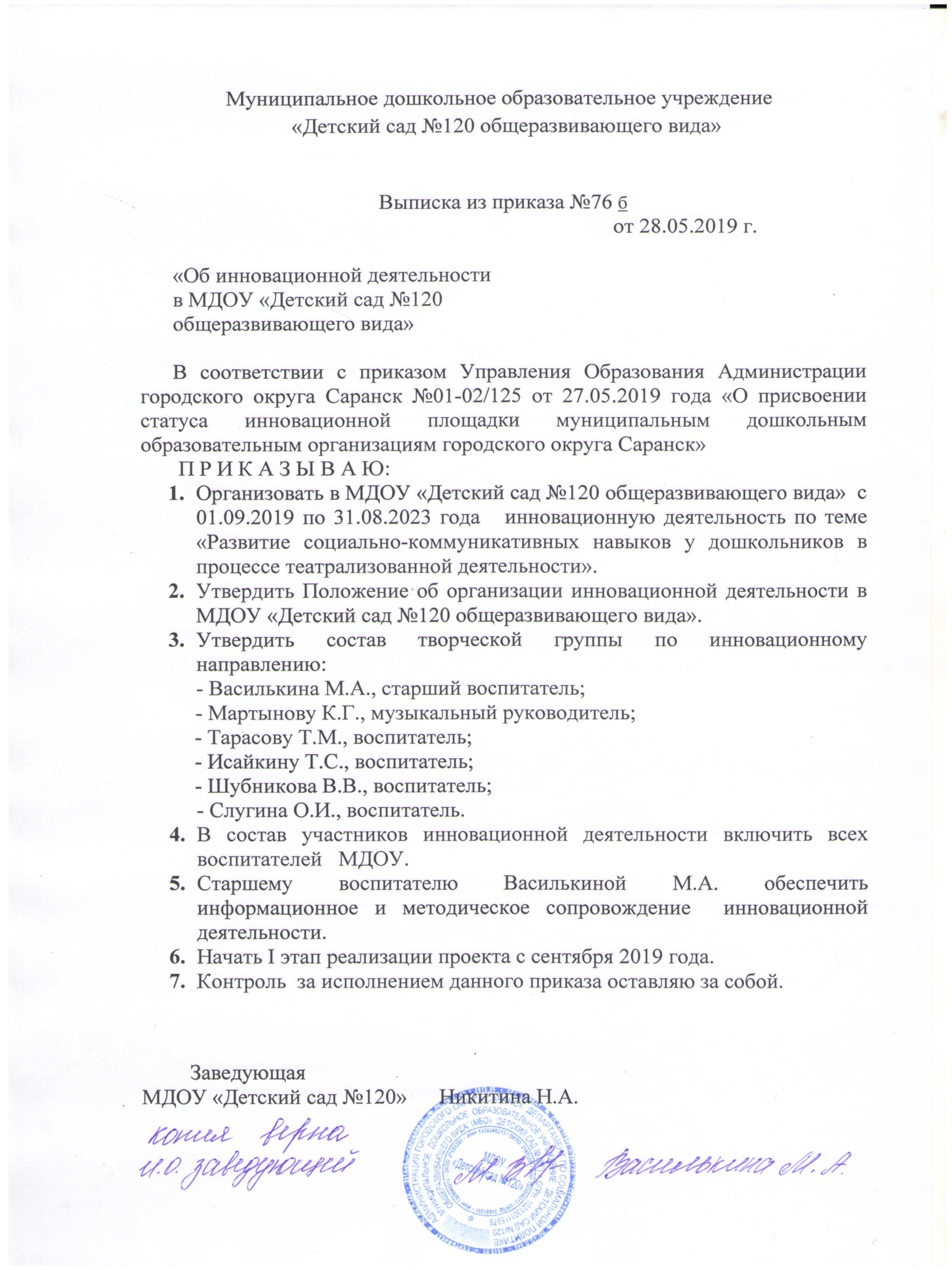 5. Обеспечение информационной открытости
деятельности образовательной организации
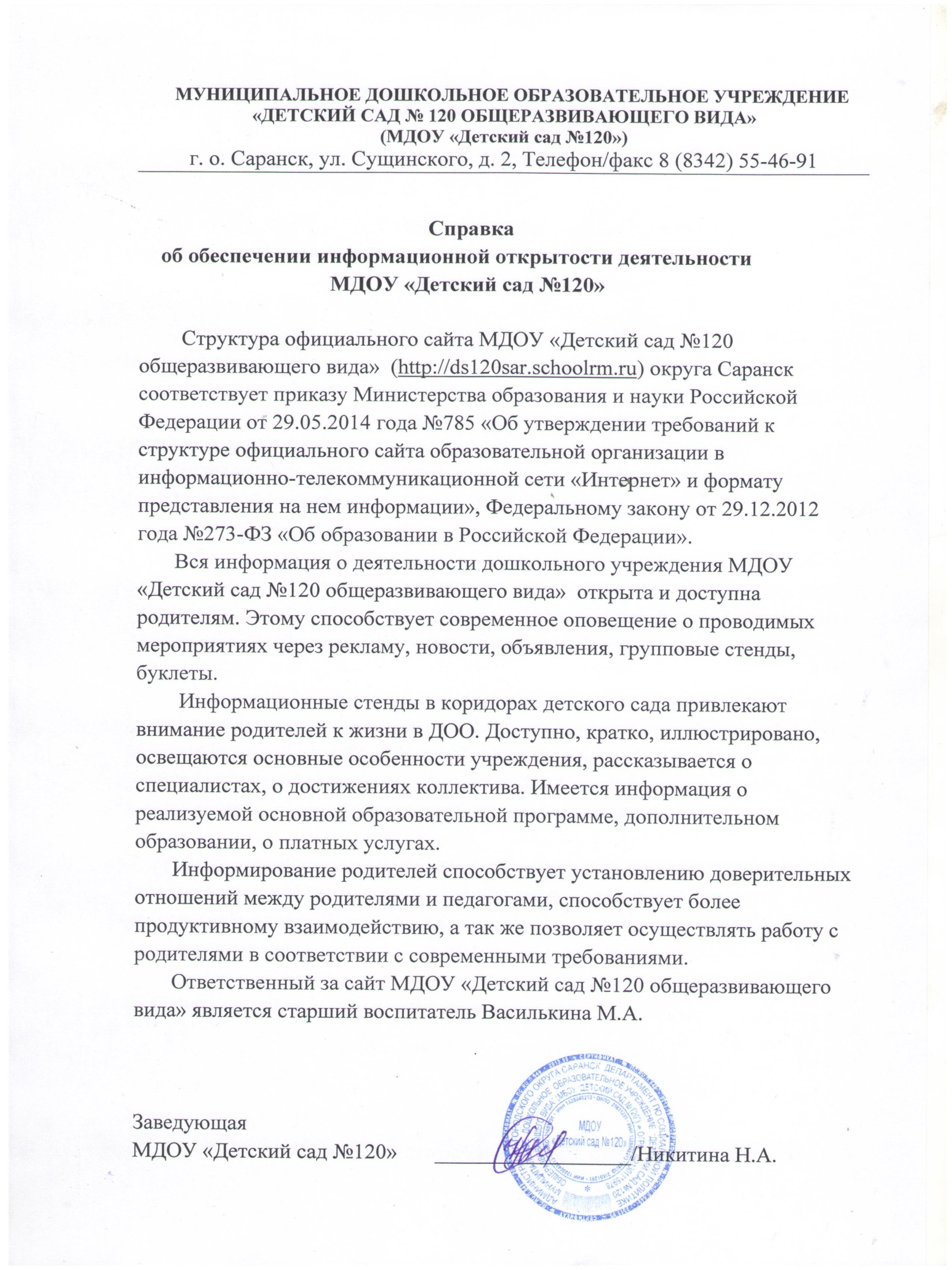 6. Наличие собственных публикаций
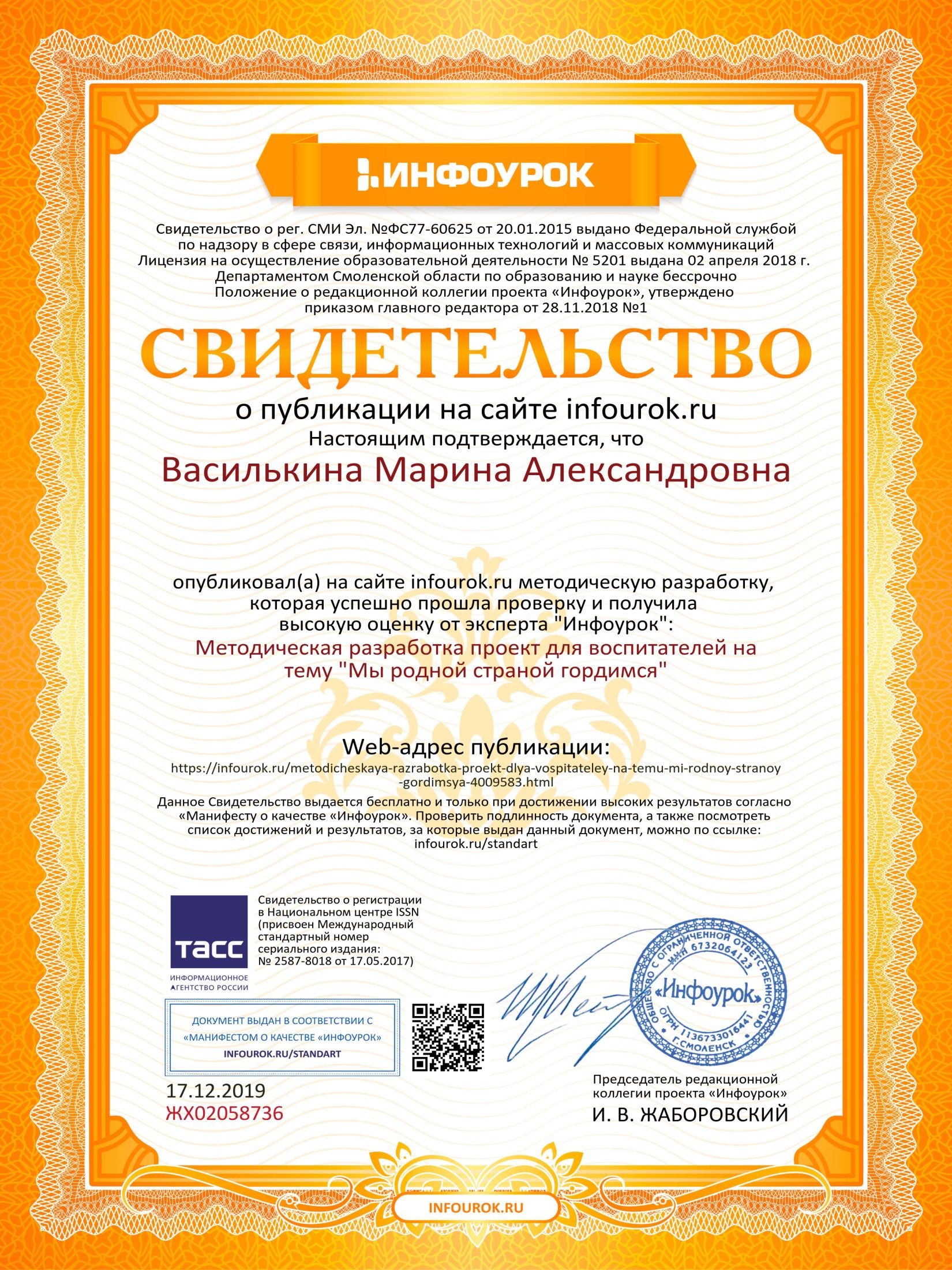 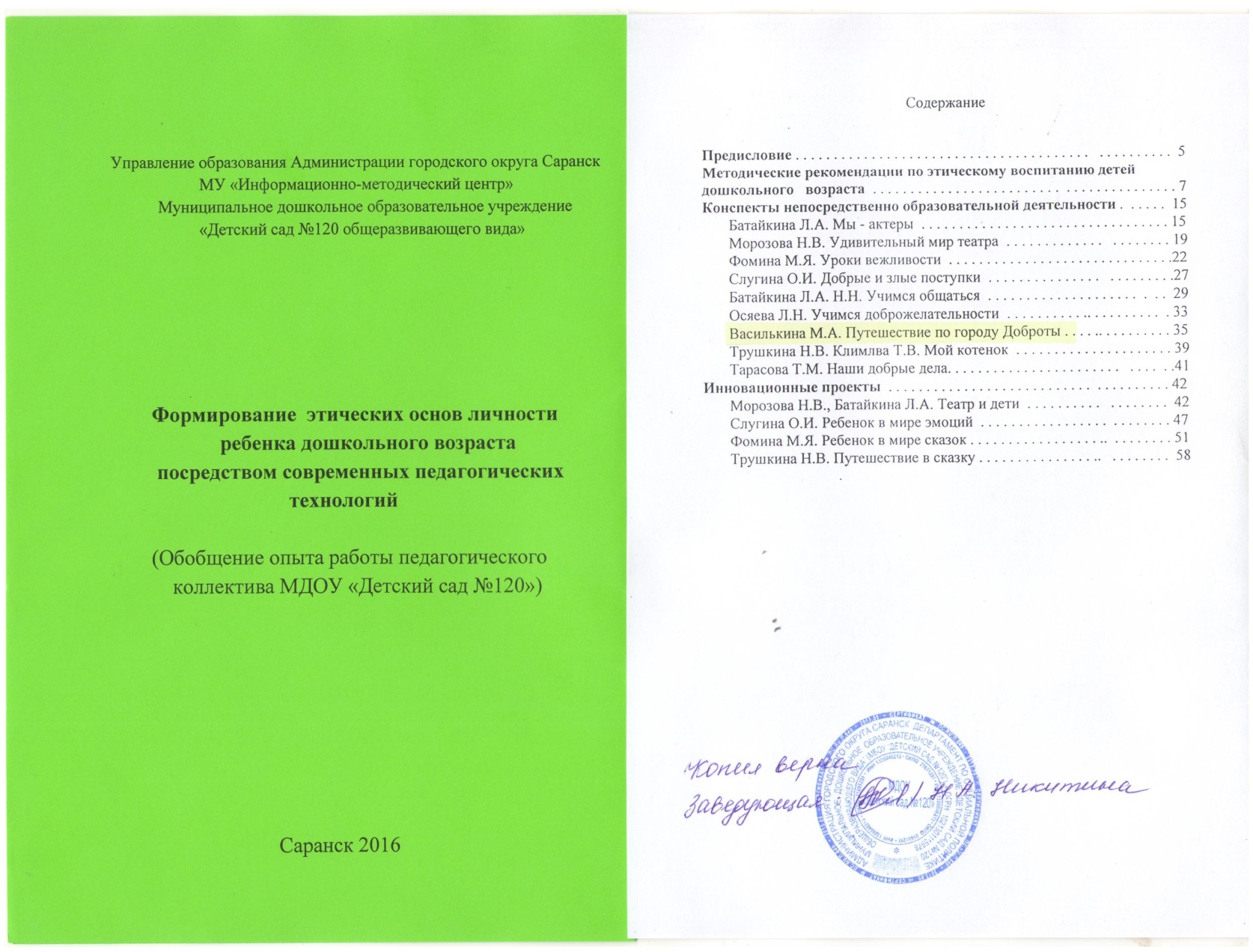 7. Наличие авторских программ, методических пособий, методических рекомендаций
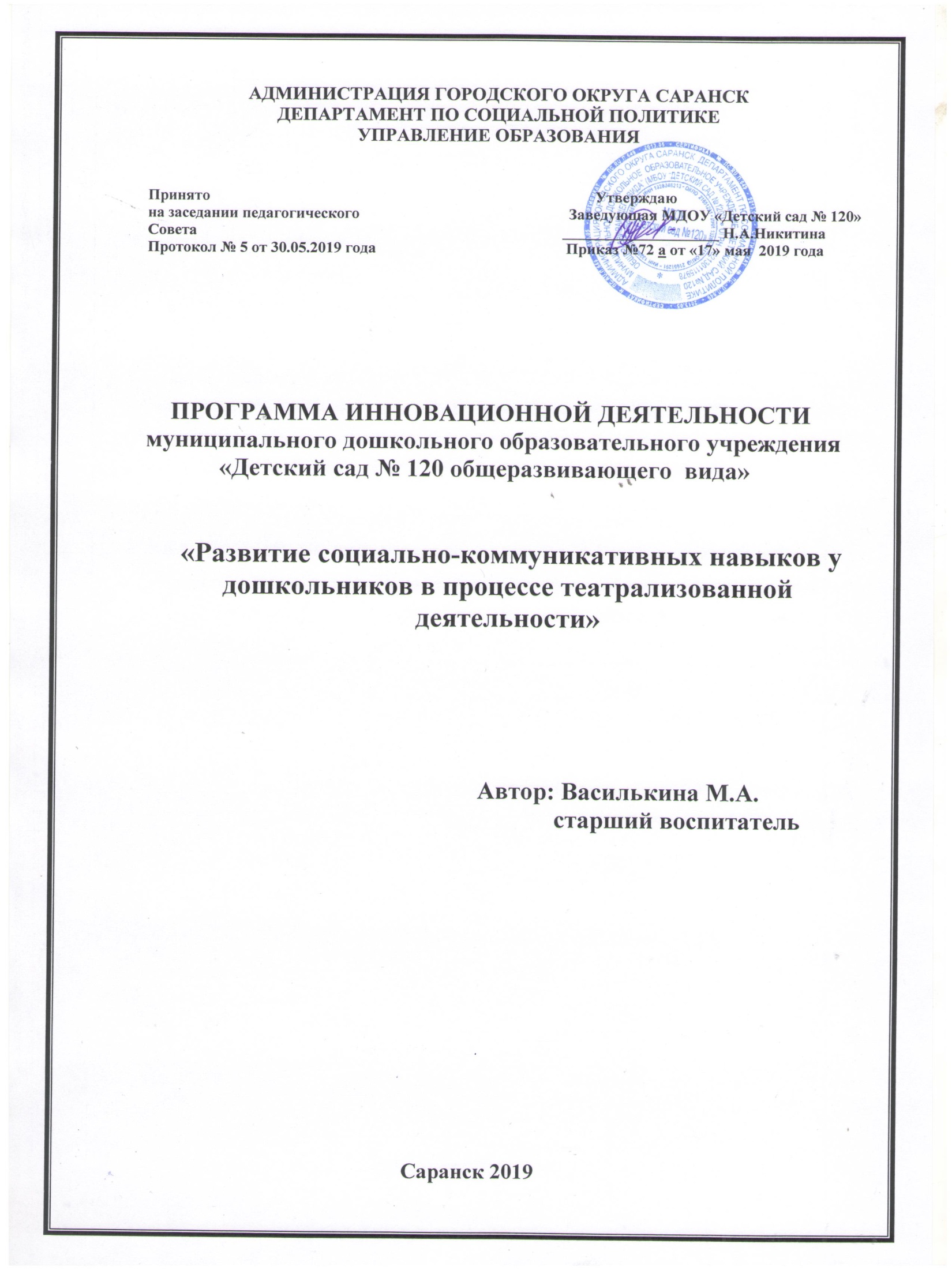 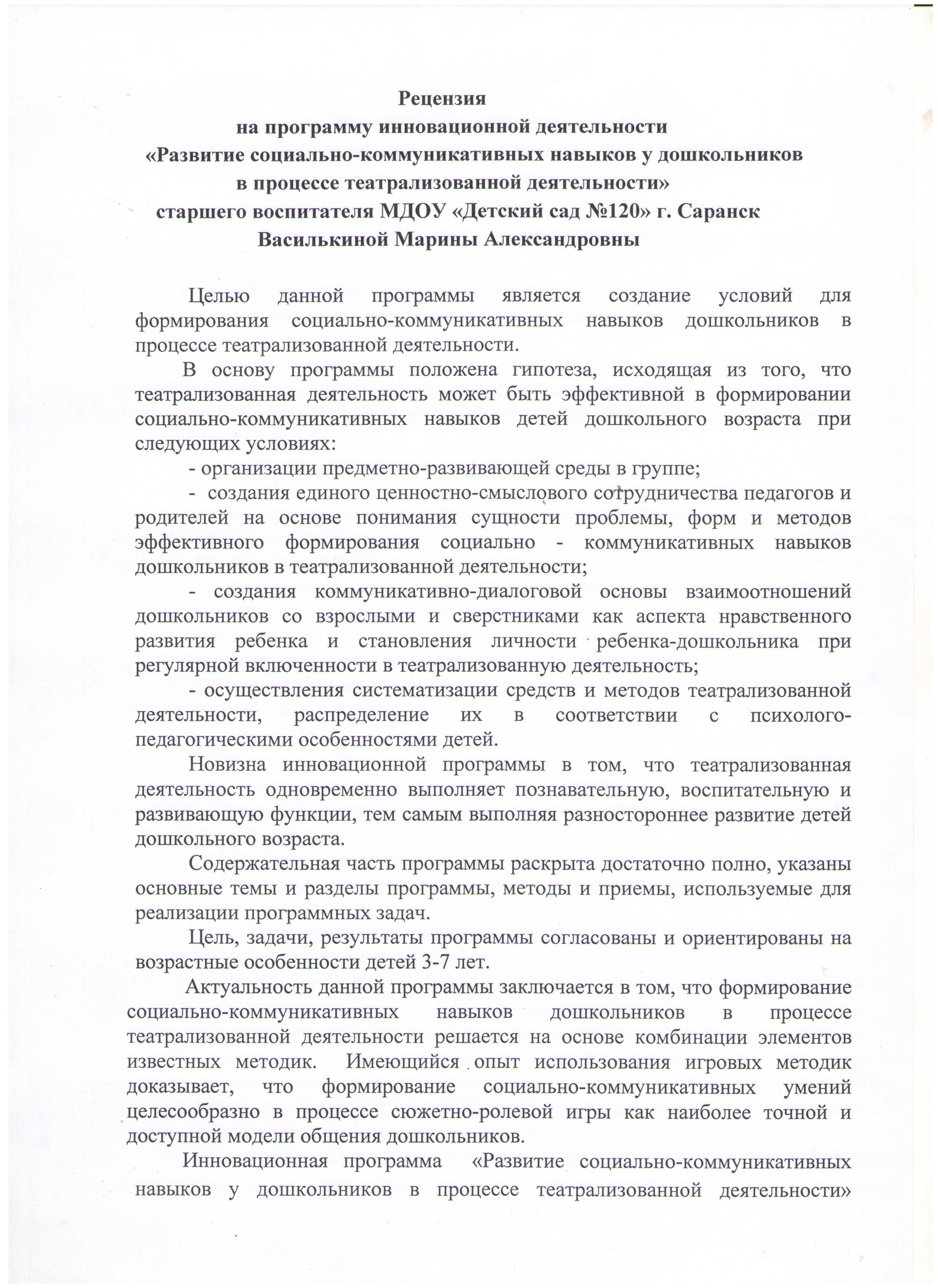 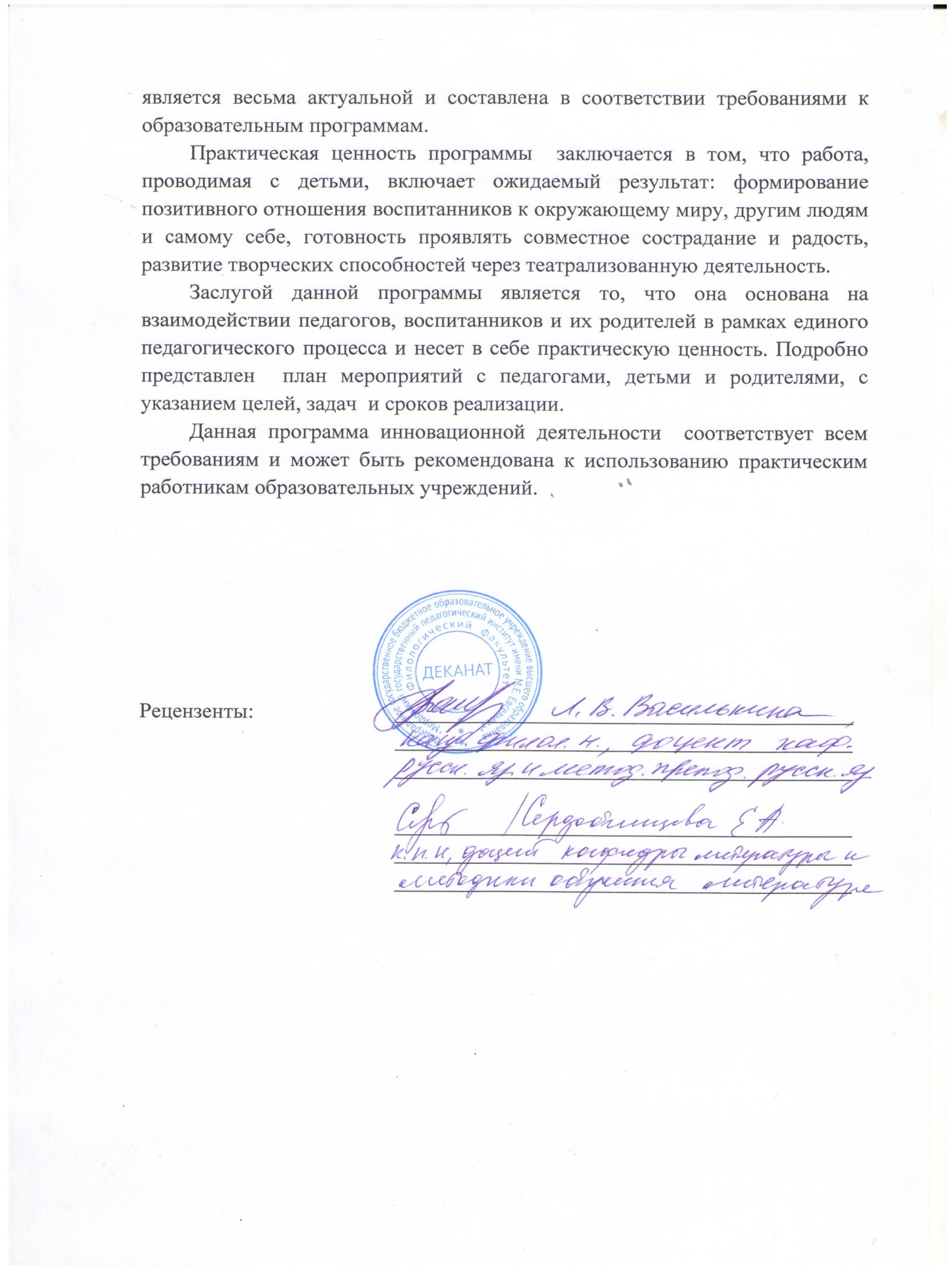 8. Выступление на заседаниях методических советов, научно-практических конференциях, педагогических чтениях, семинарах, секциях, форумах, радиопередачах (очно)
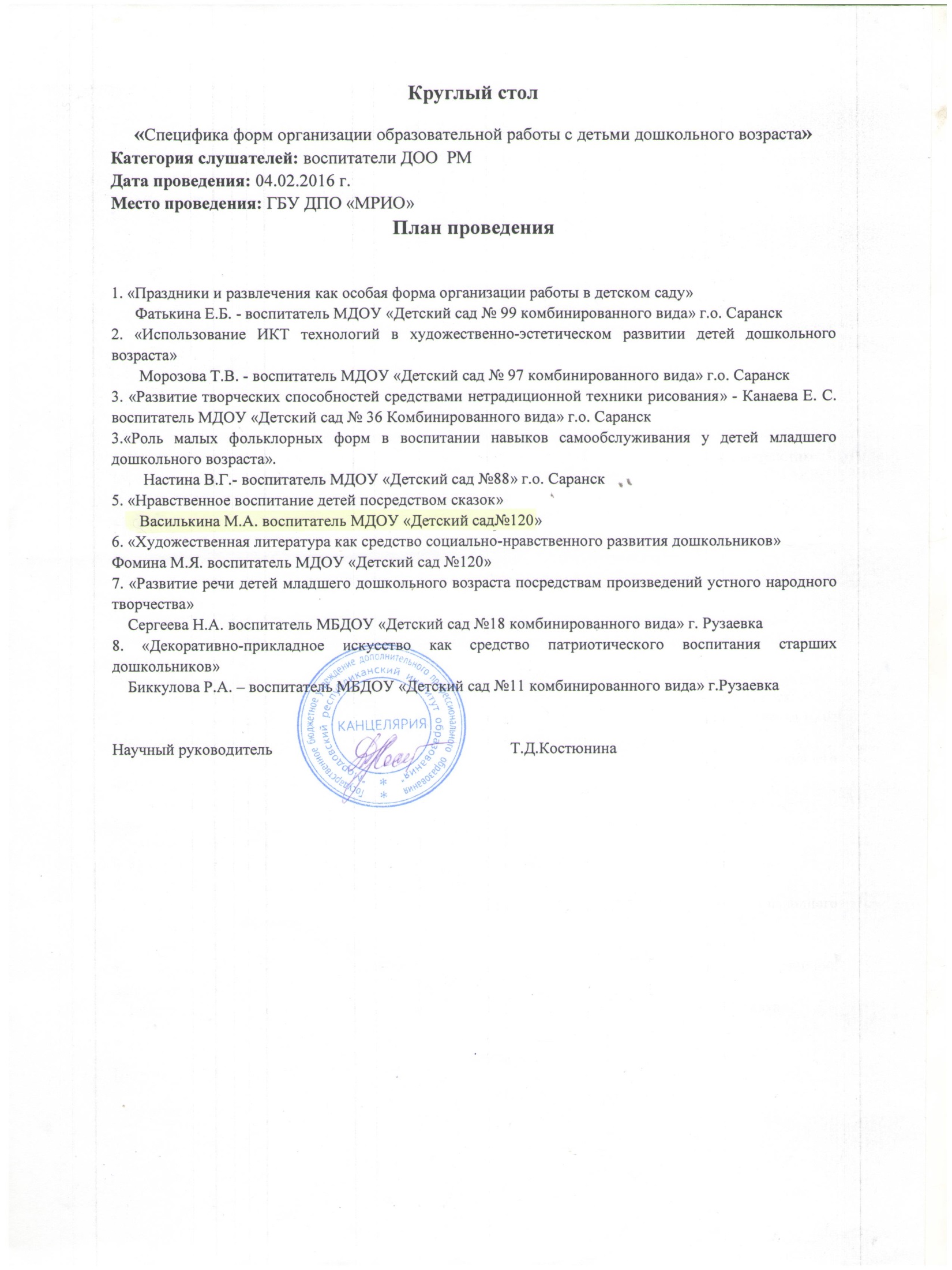 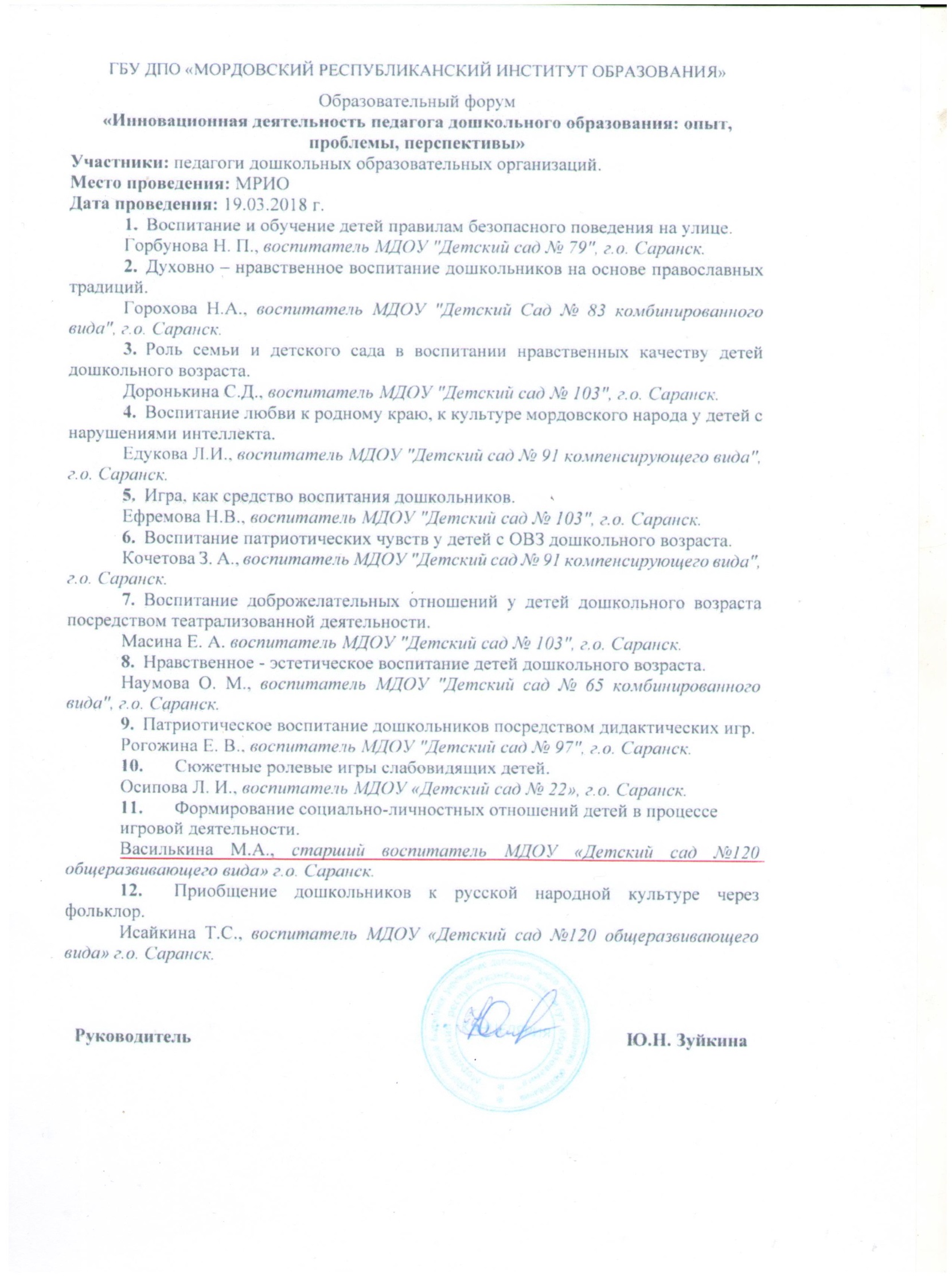 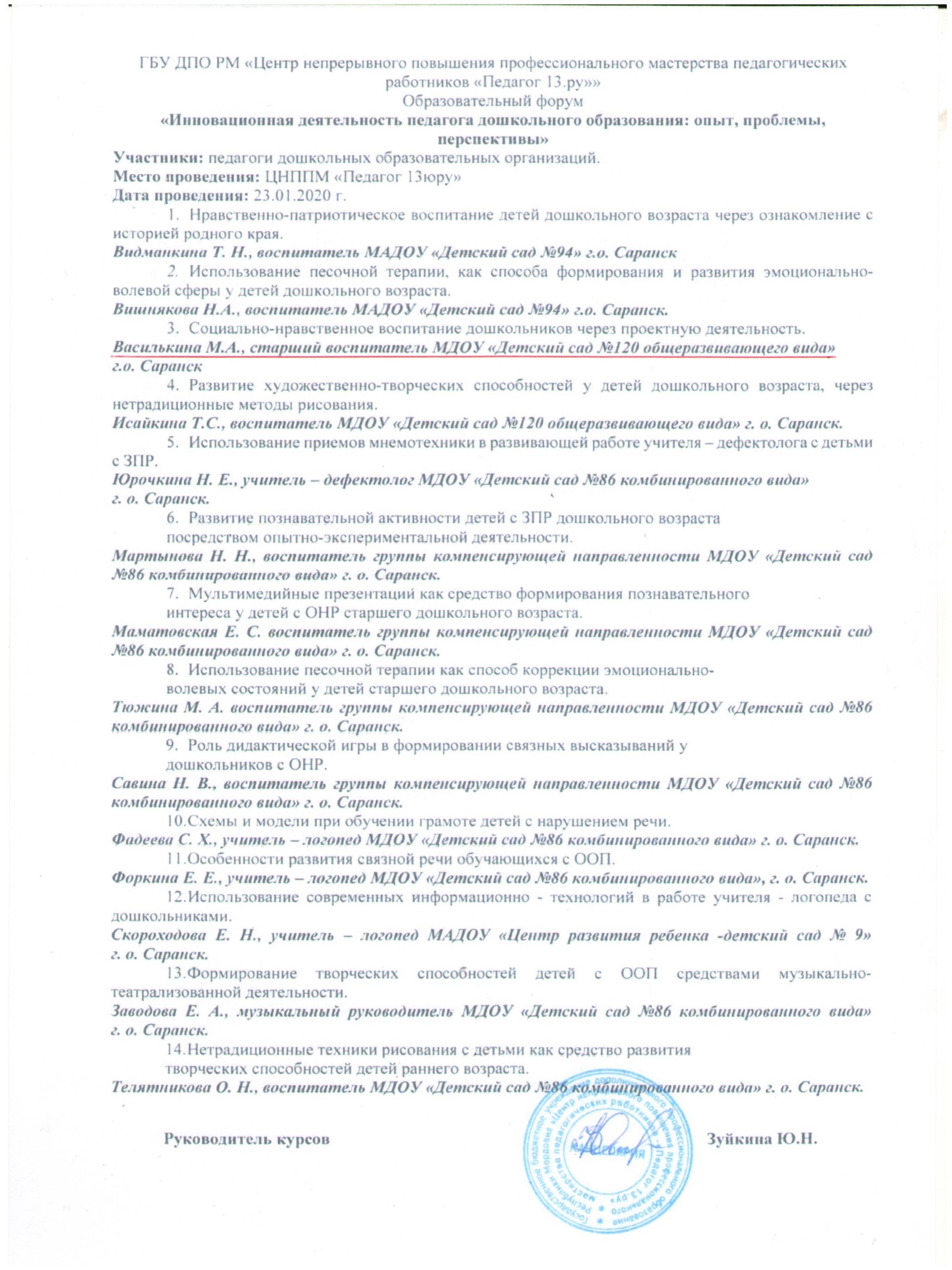 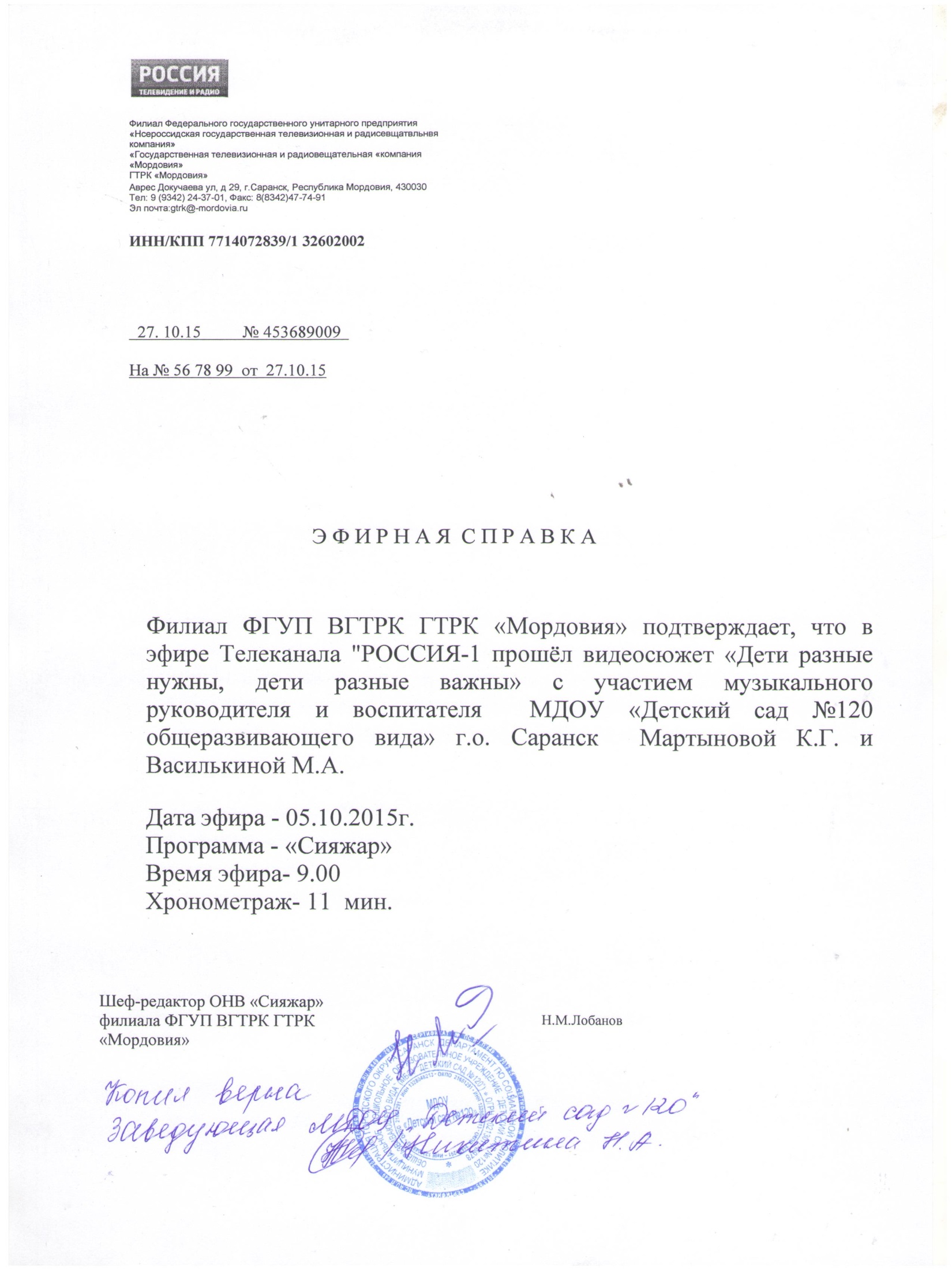 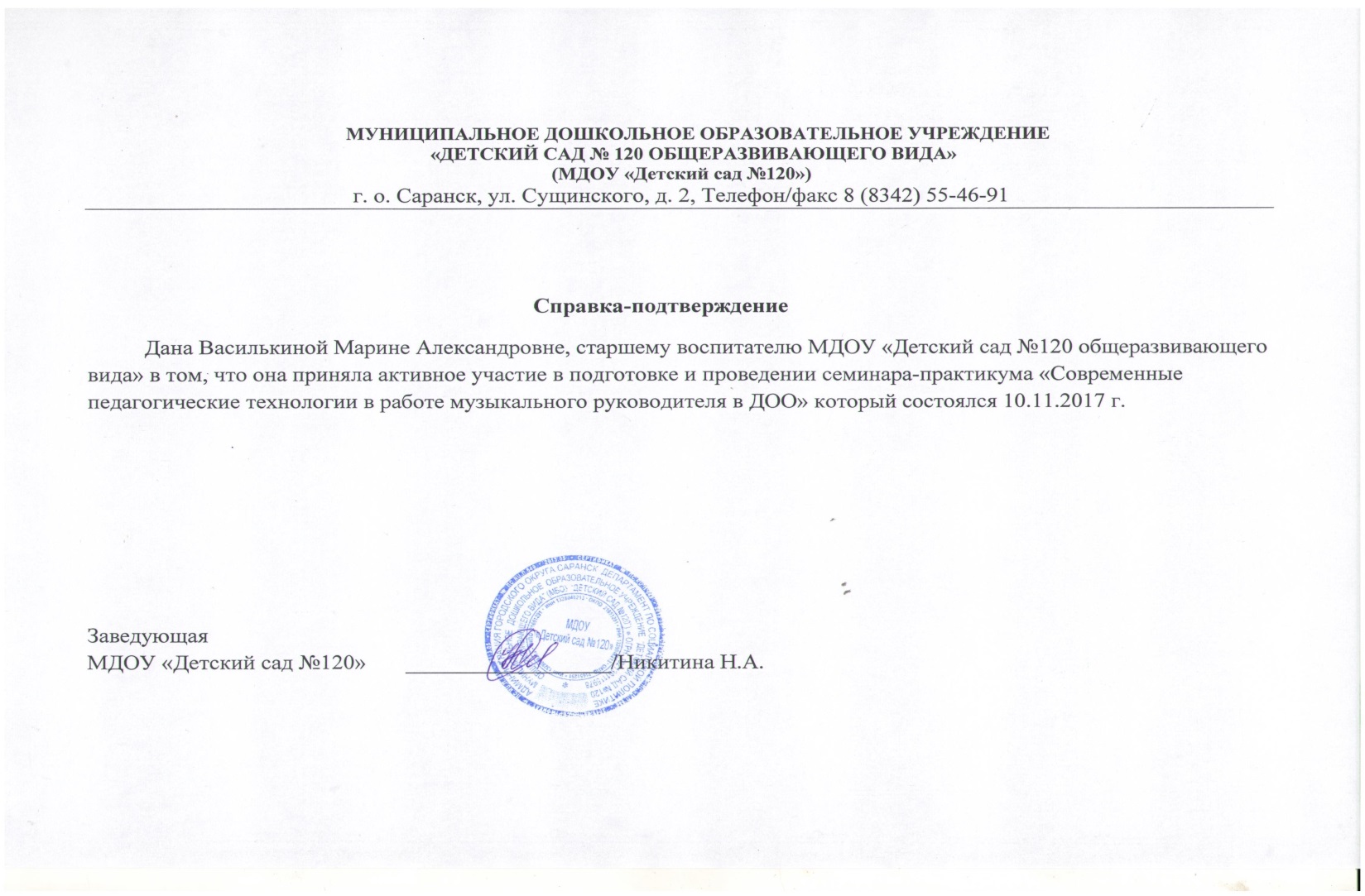 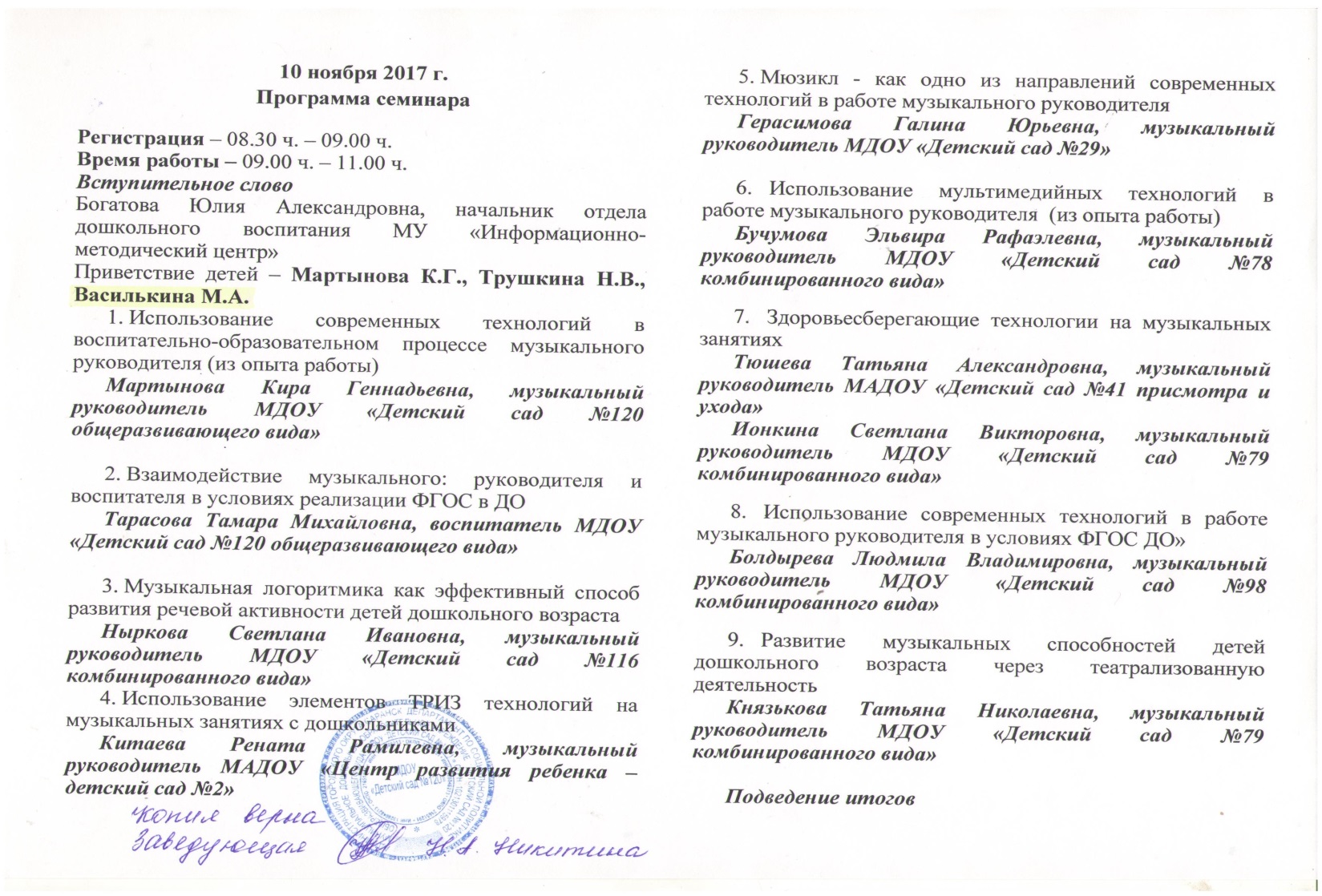 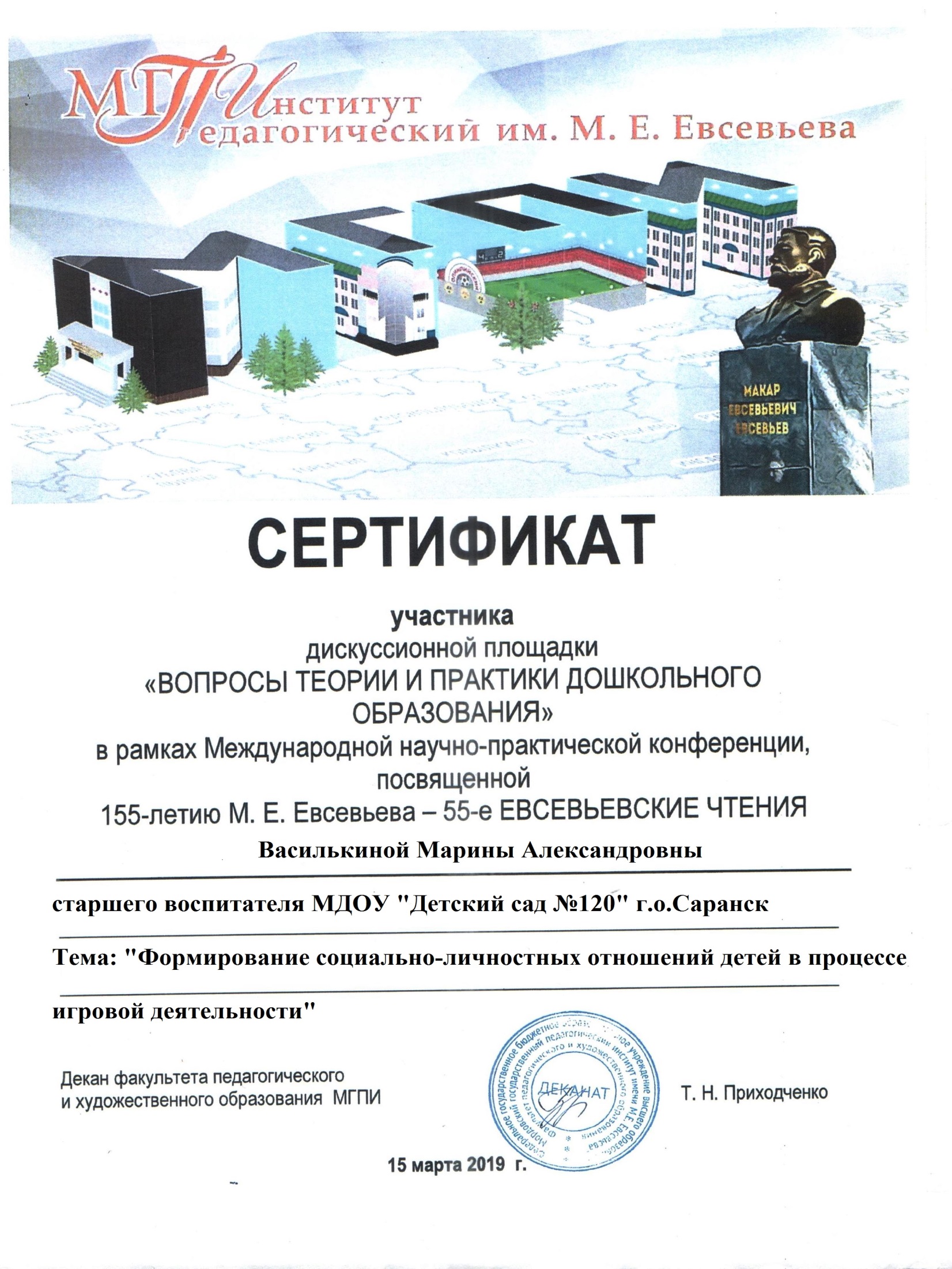 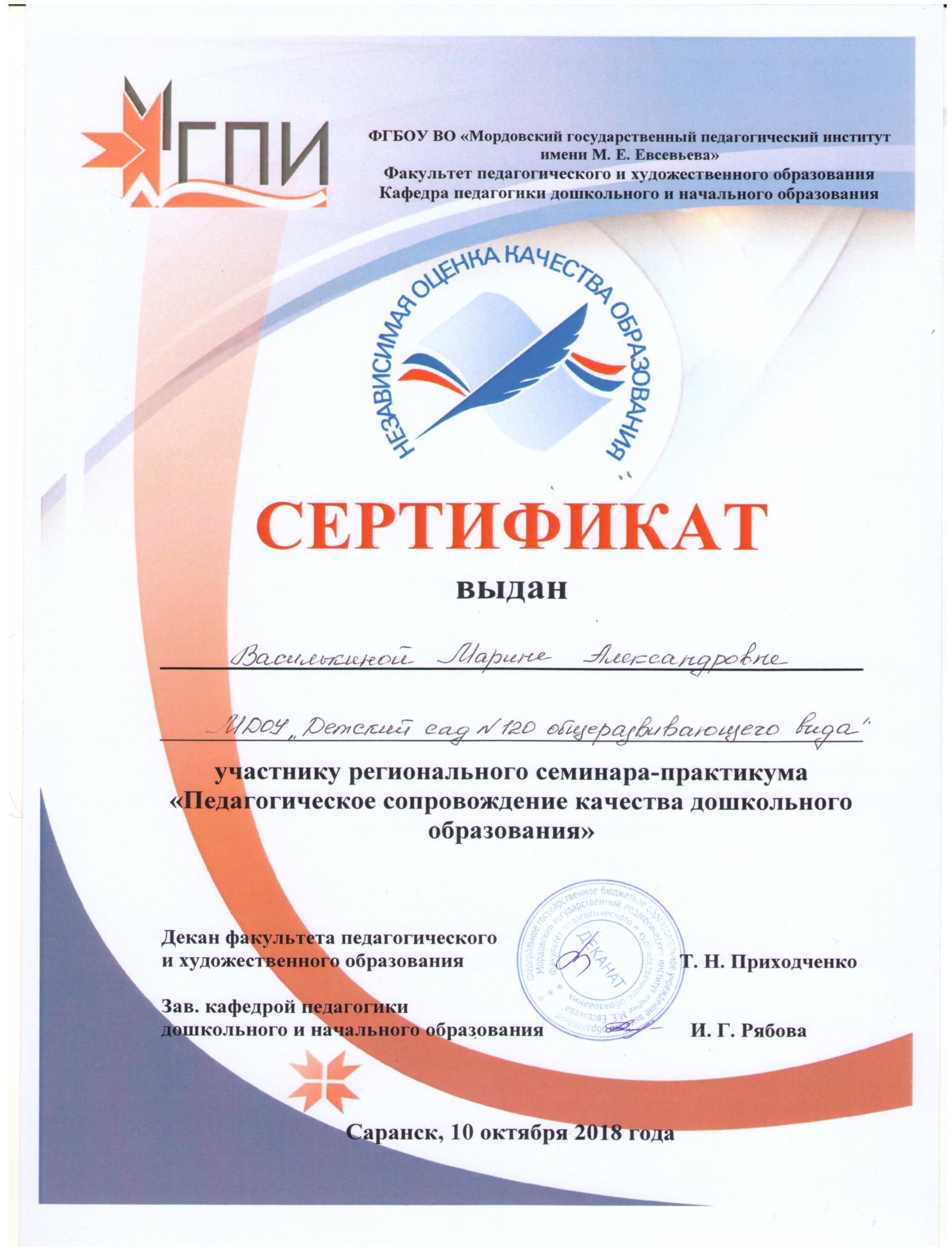 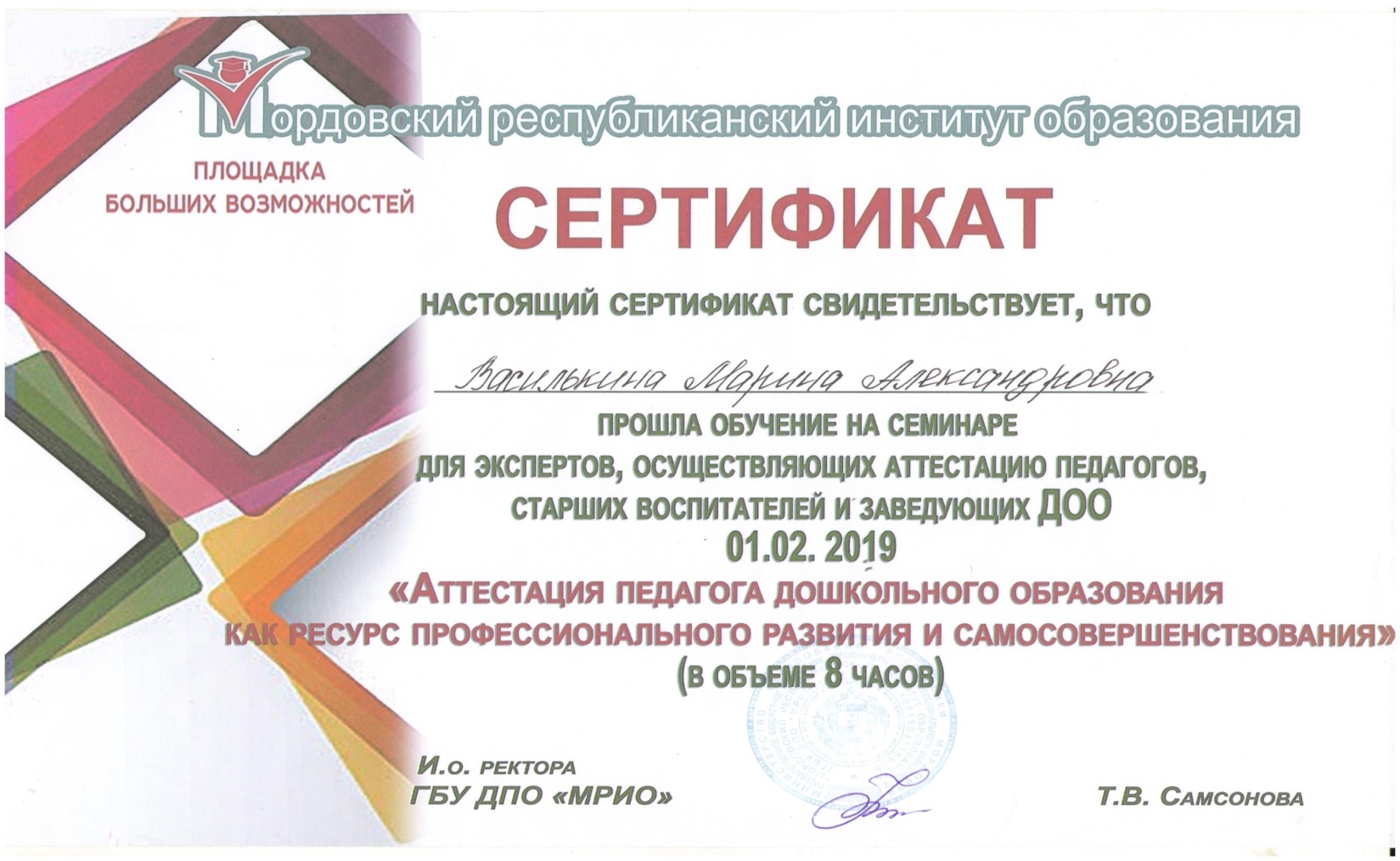 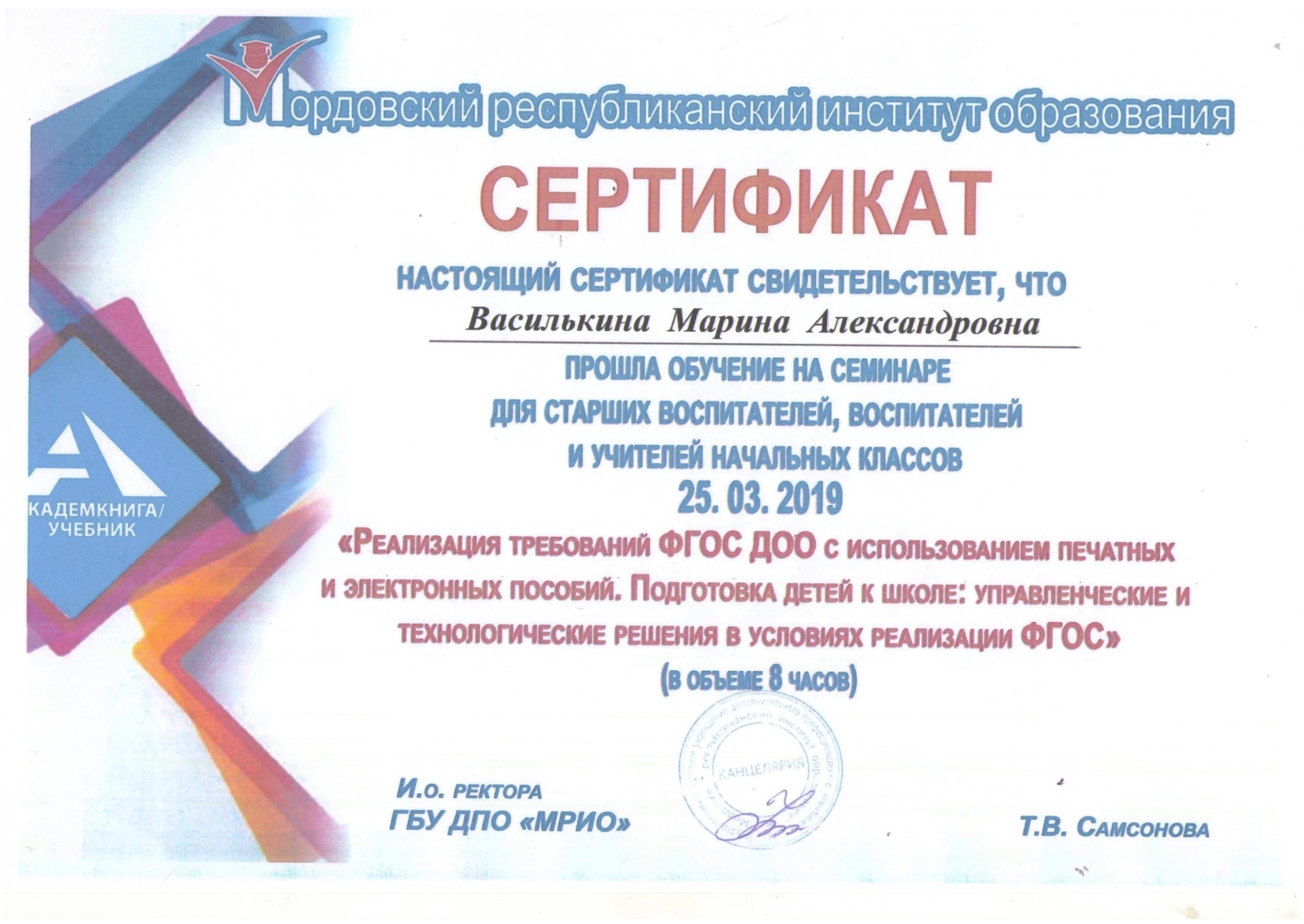 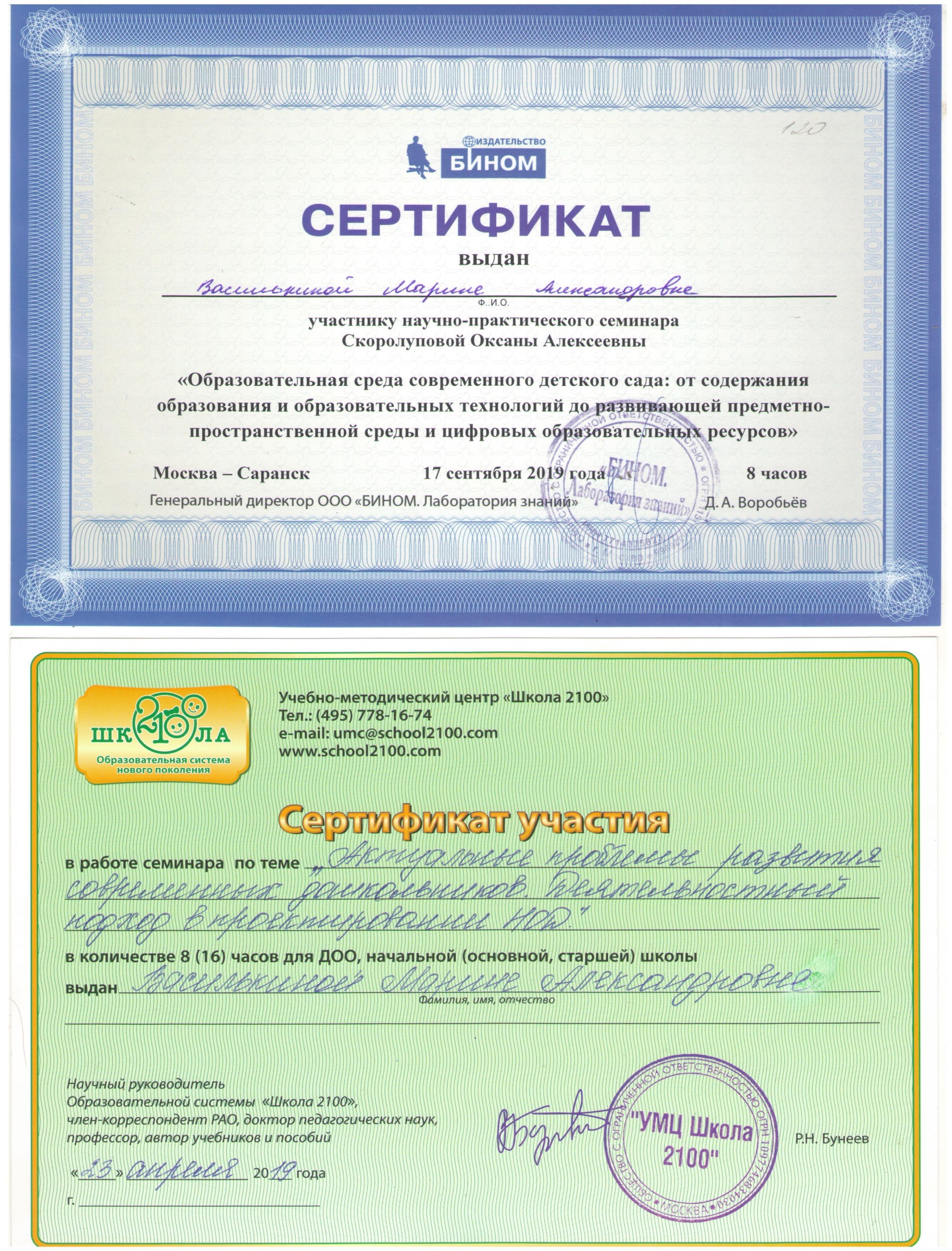 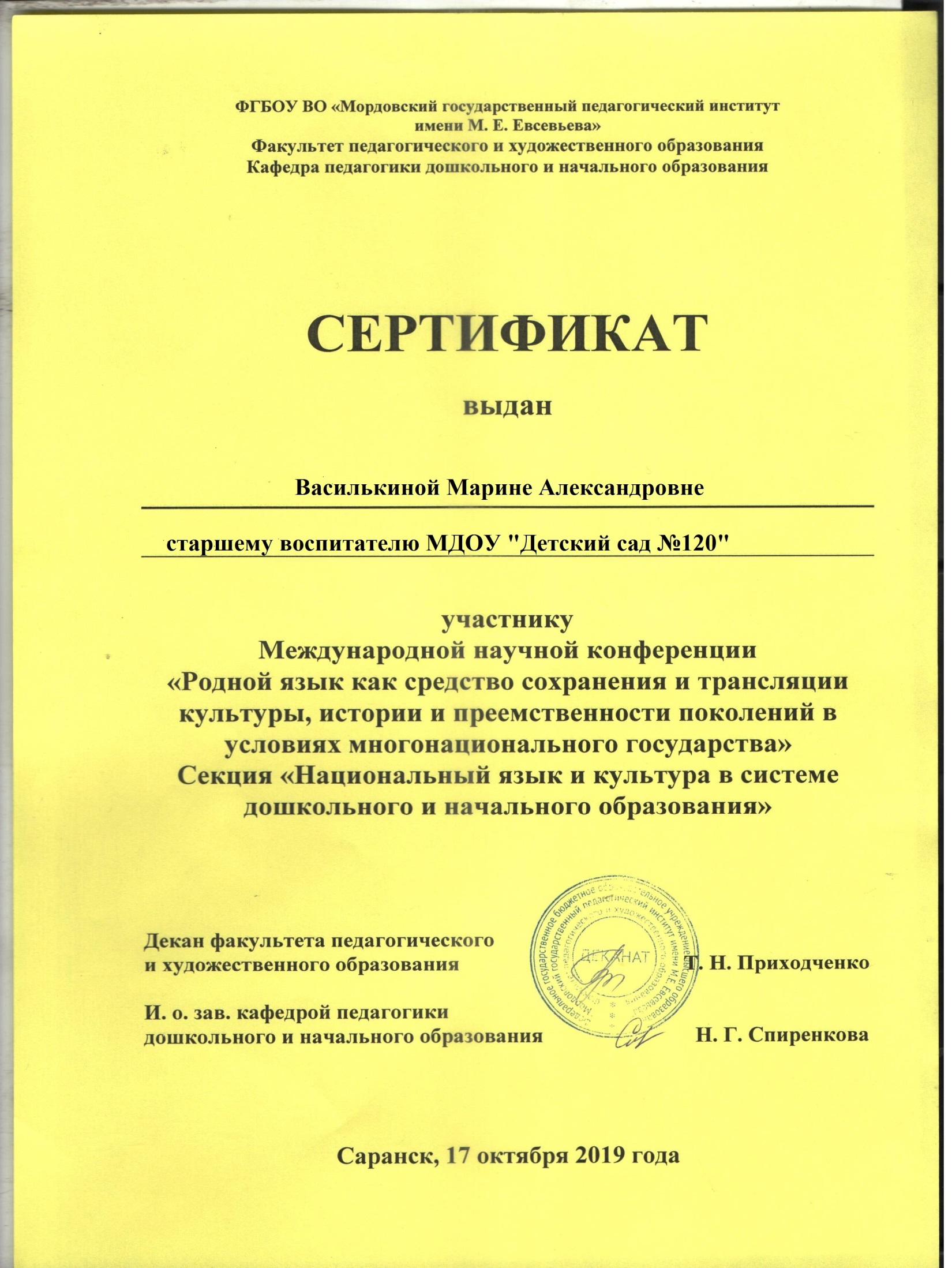 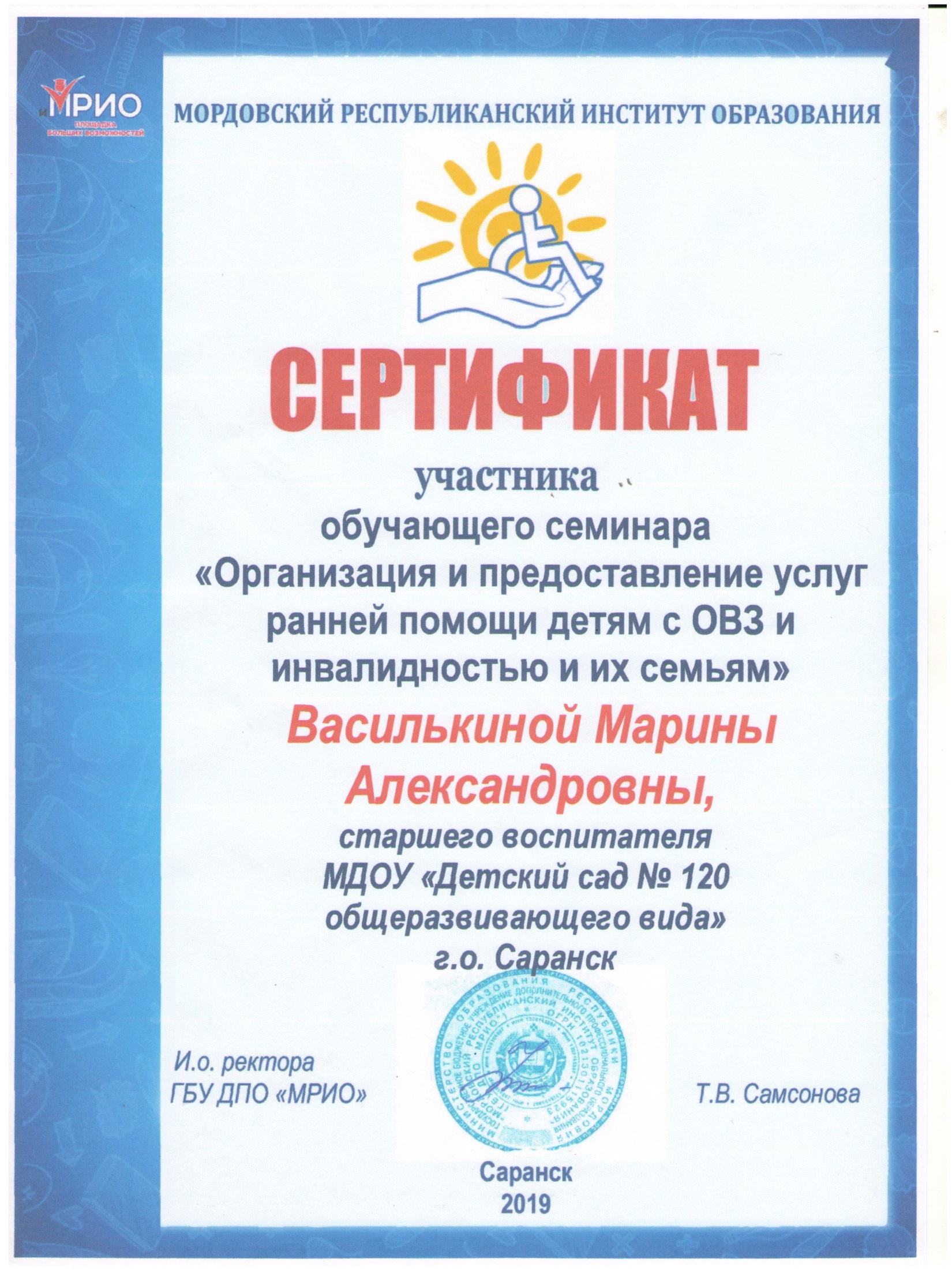 9. Проведение старшим воспитателем открытых занятий, мастер-классов, мероприятий
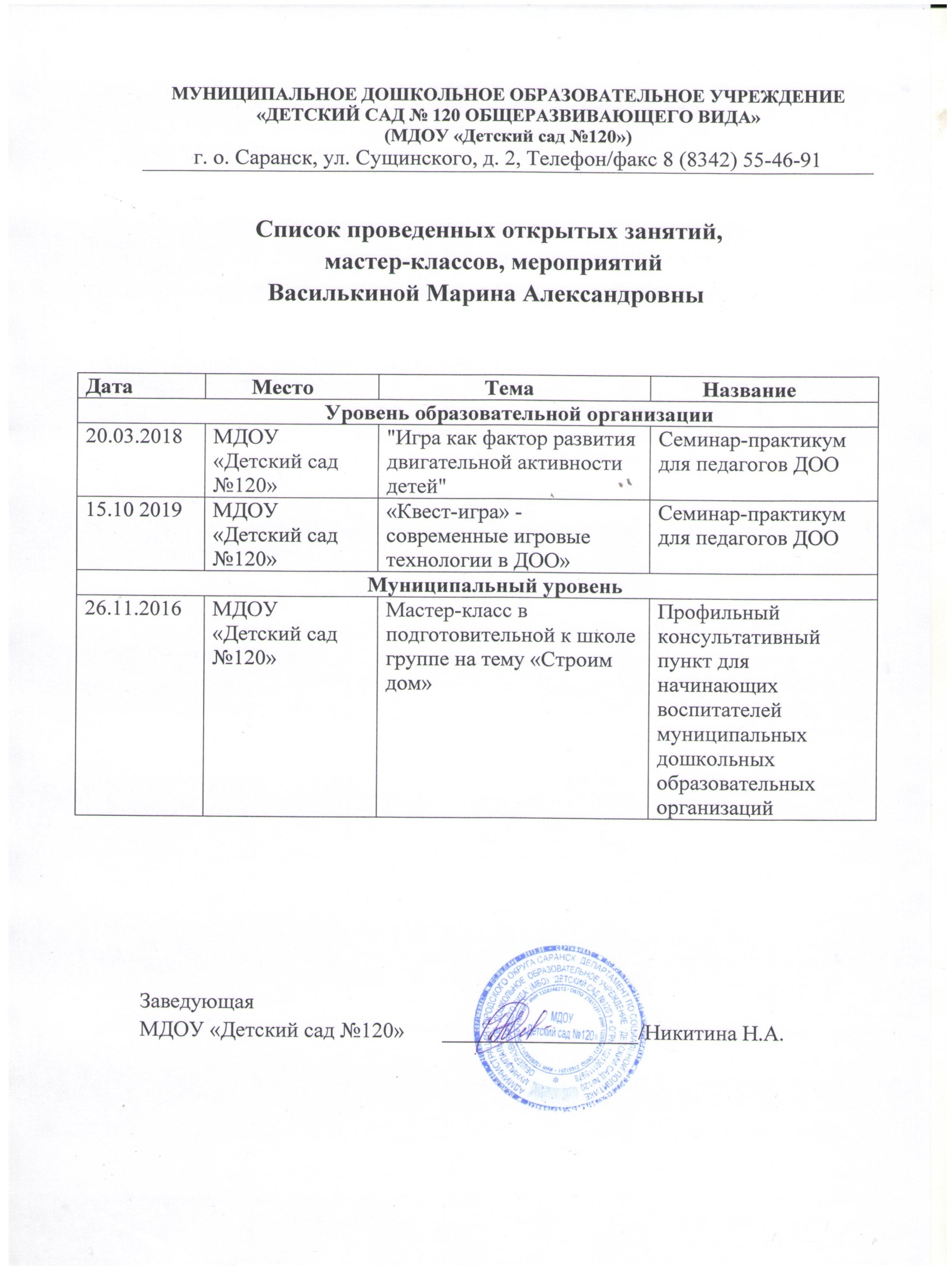 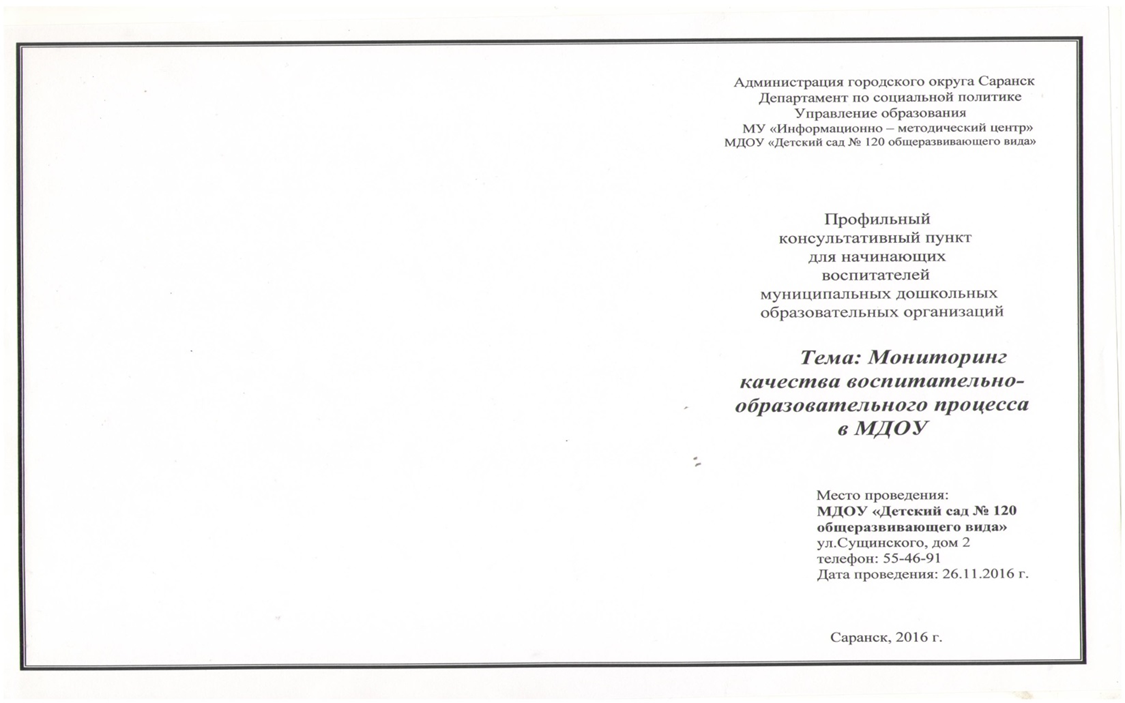 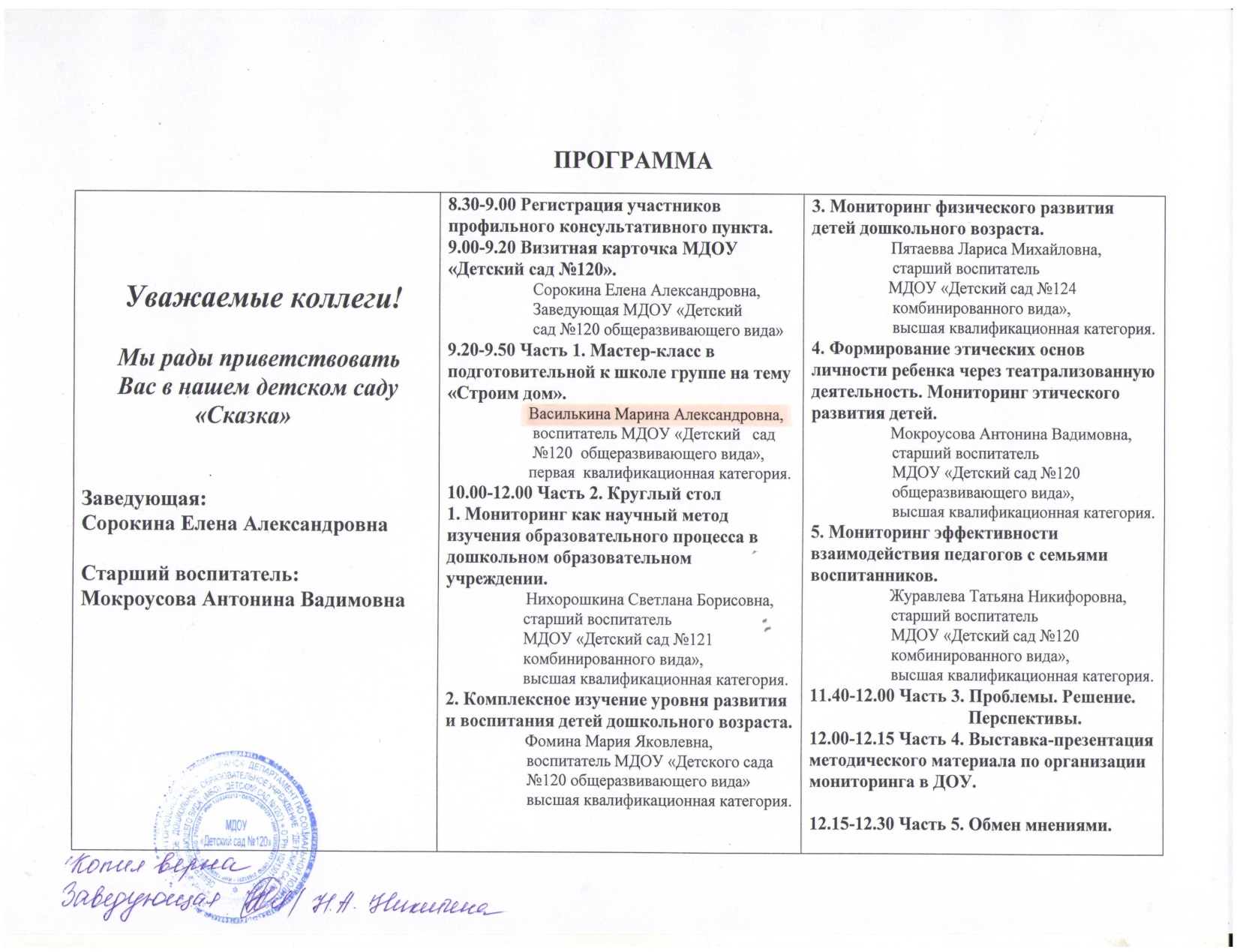 10. Экспертная деятельность
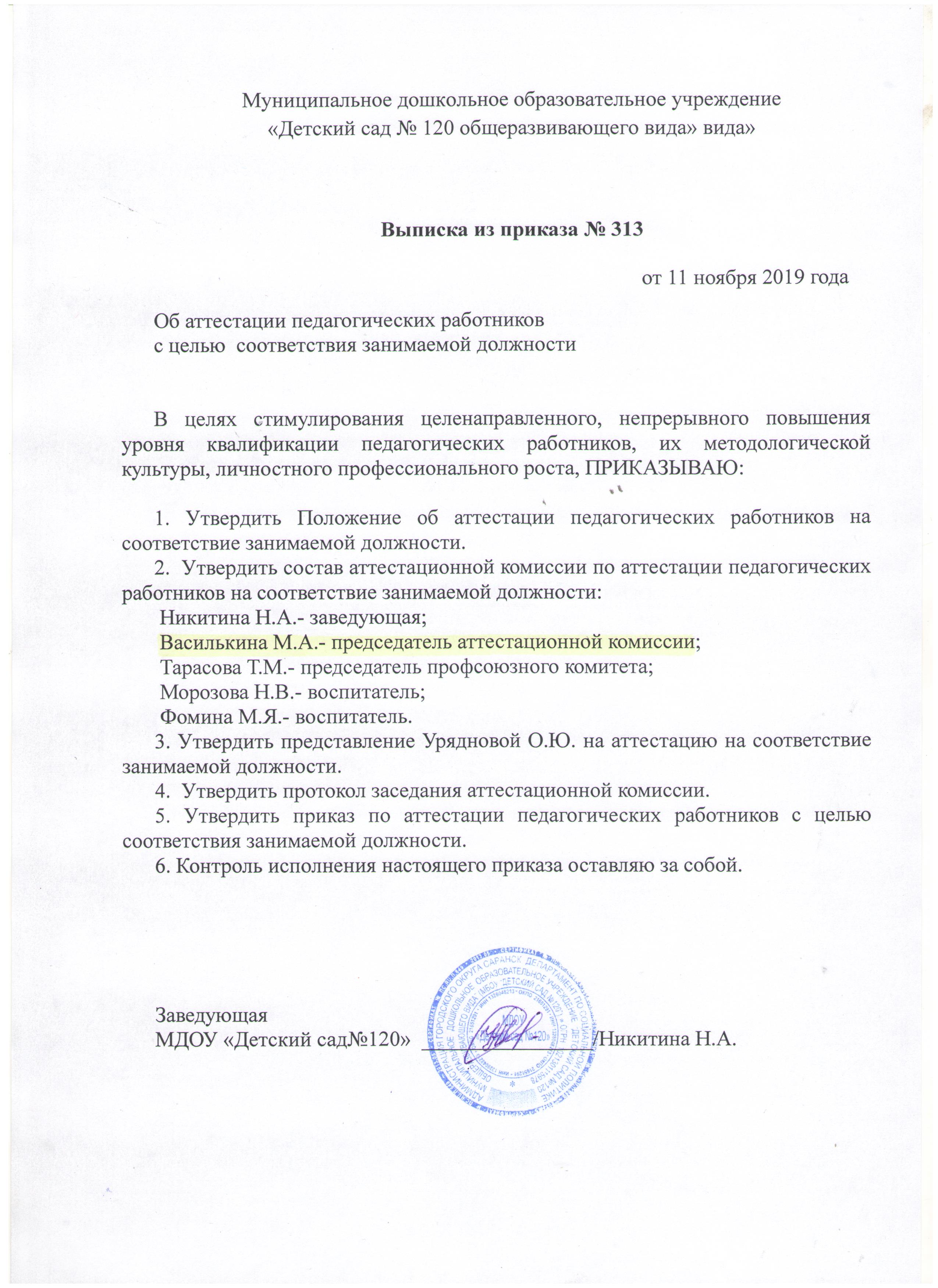 11. Общественно-педагогическая активность: участие в работе педагогических сообществ, комиссиях, жюри конкурсов
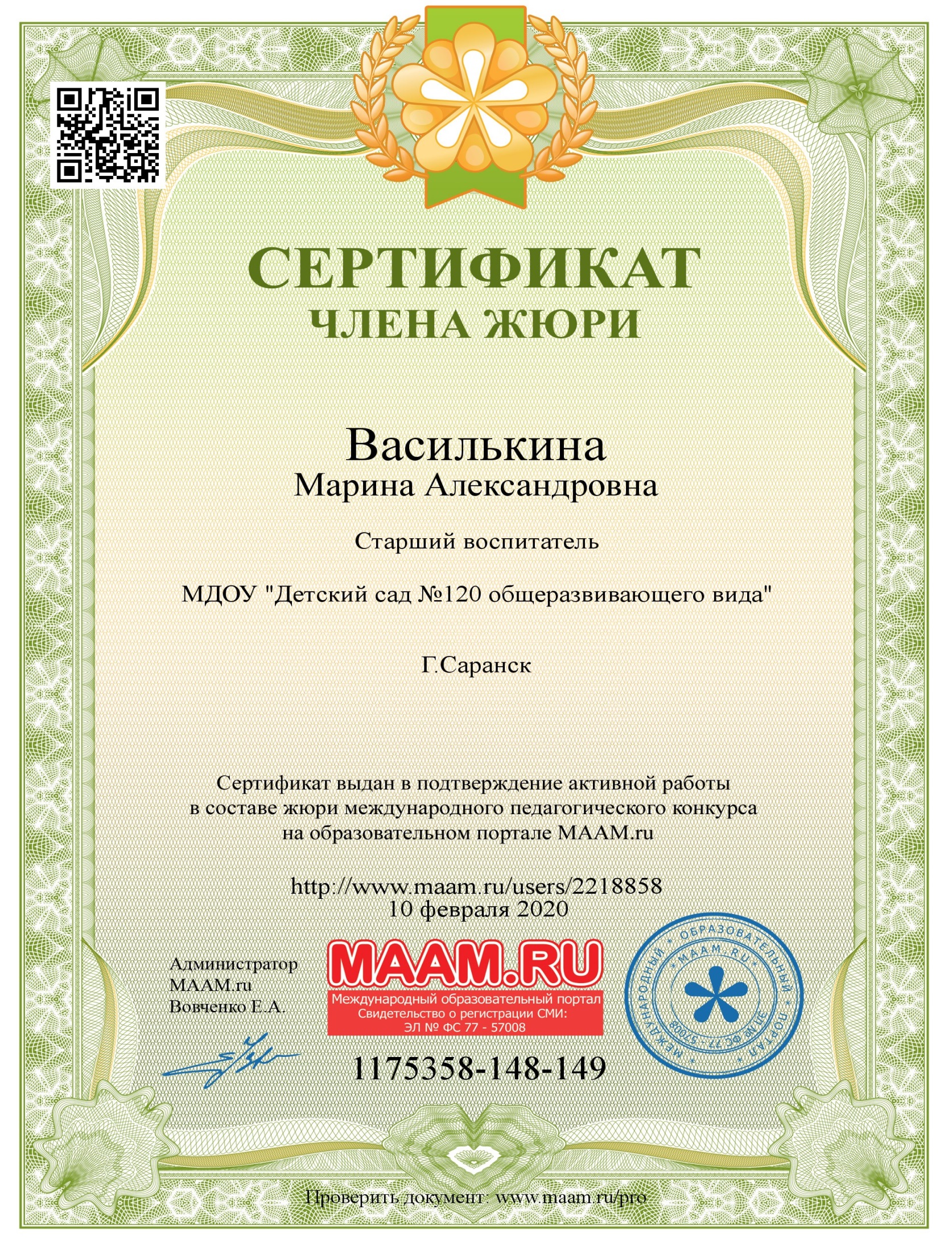 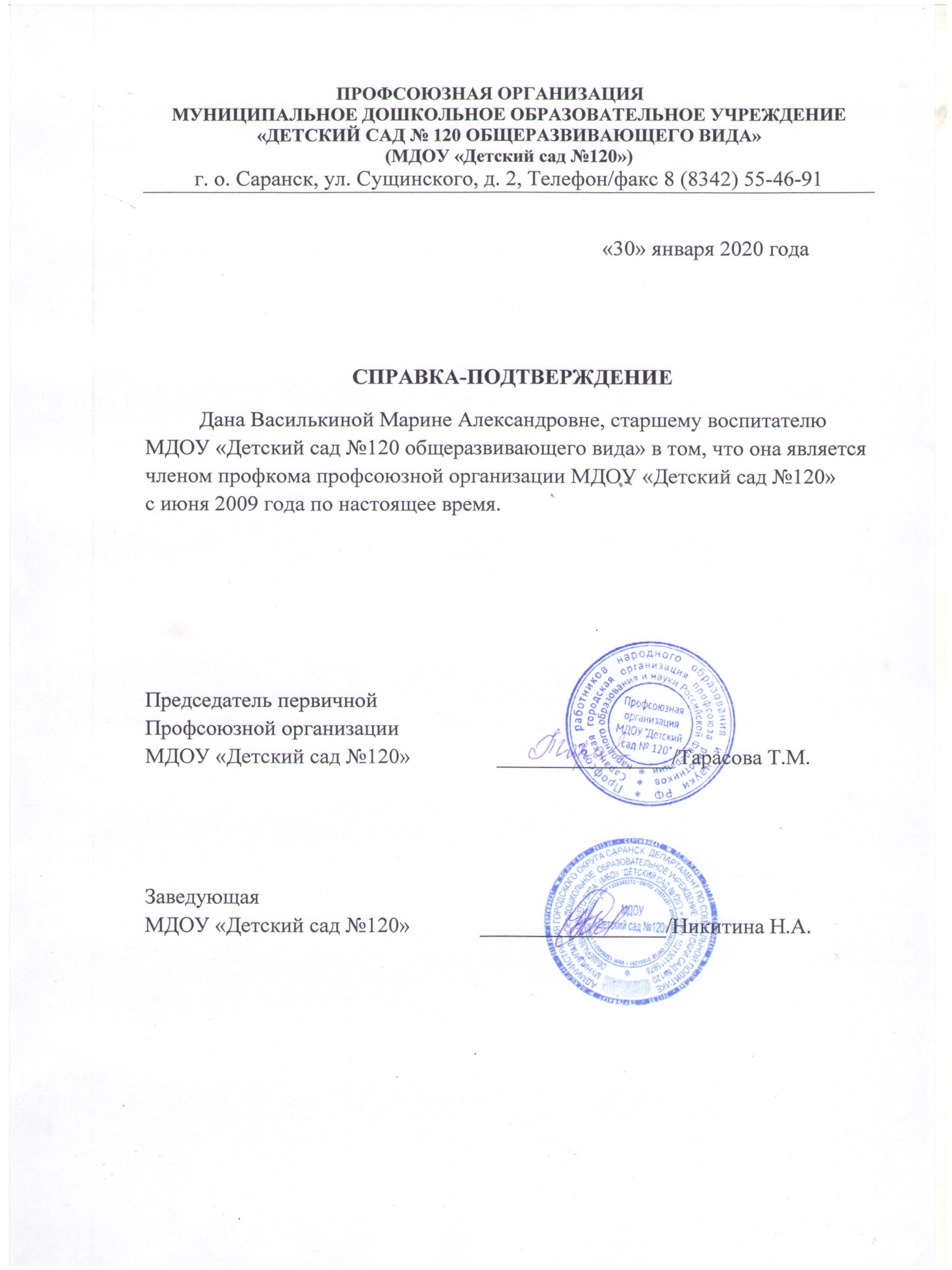 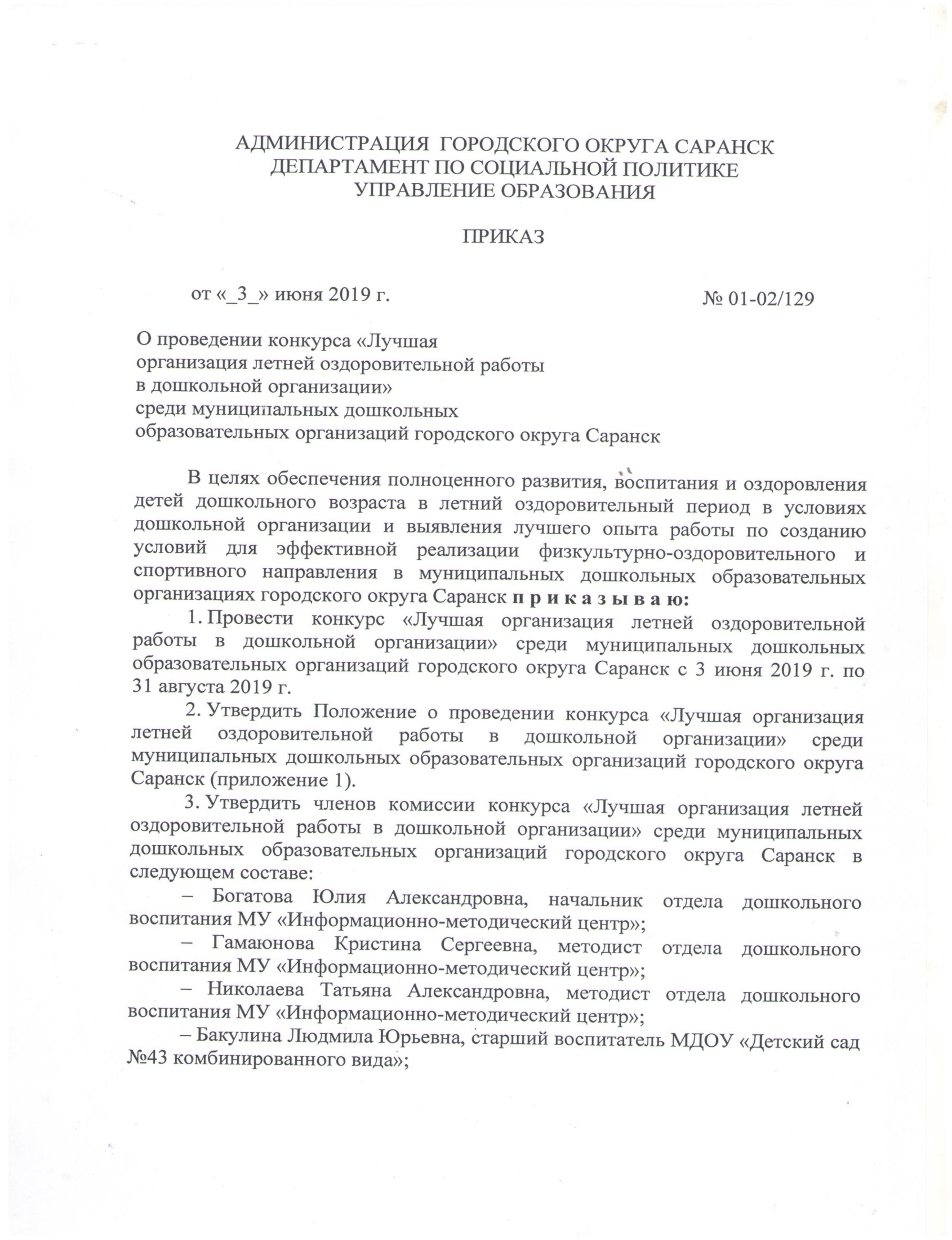 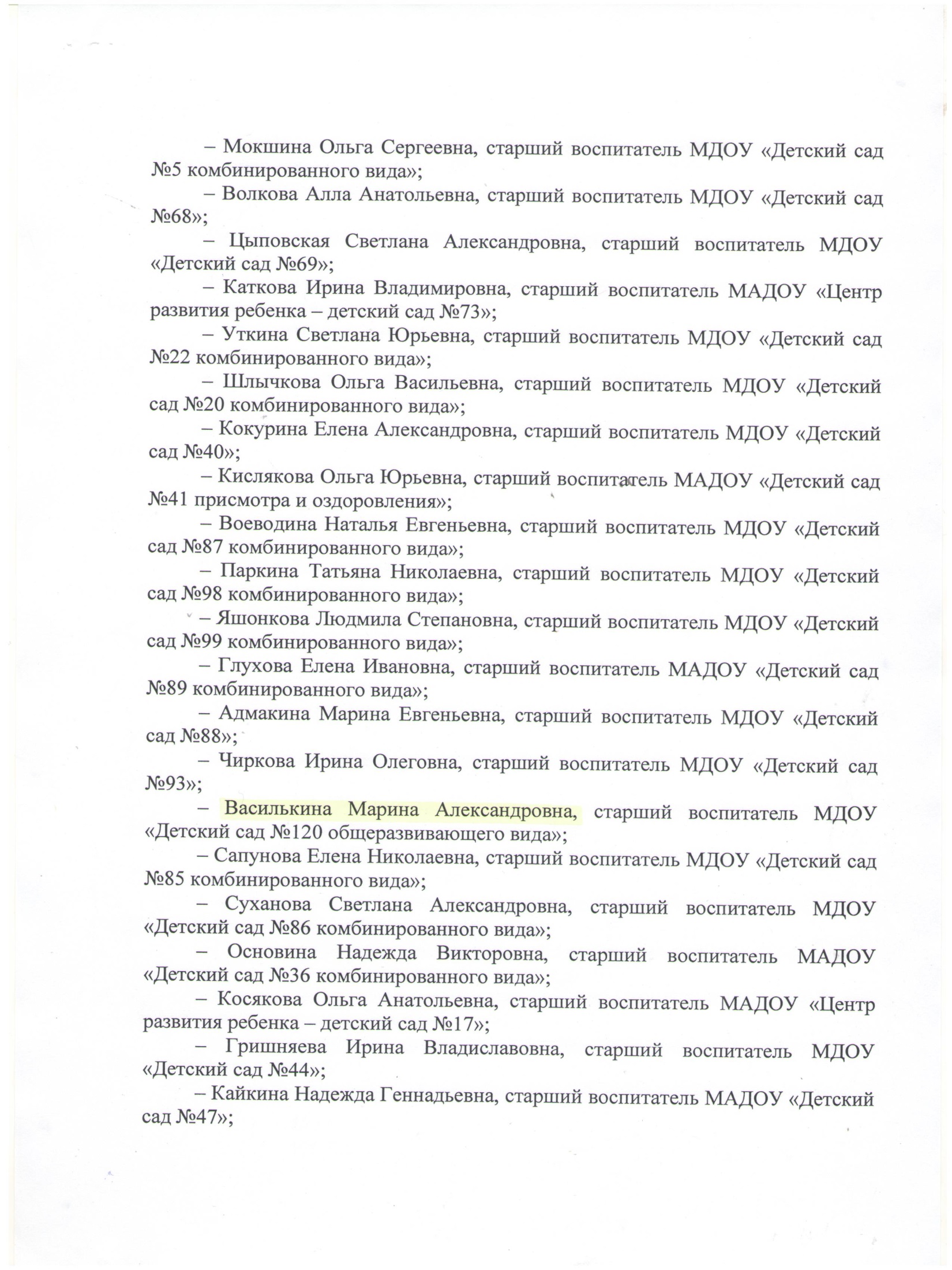 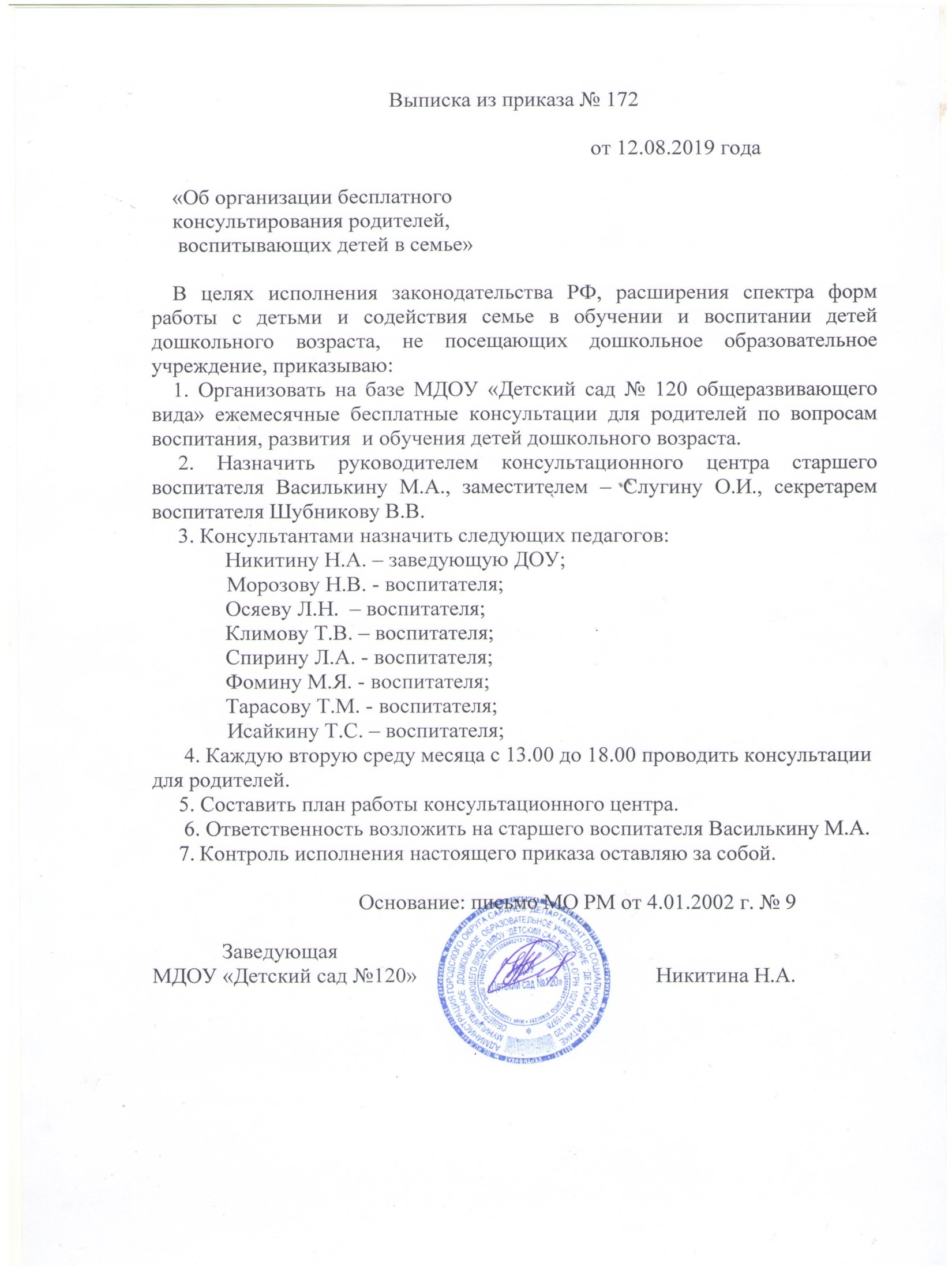 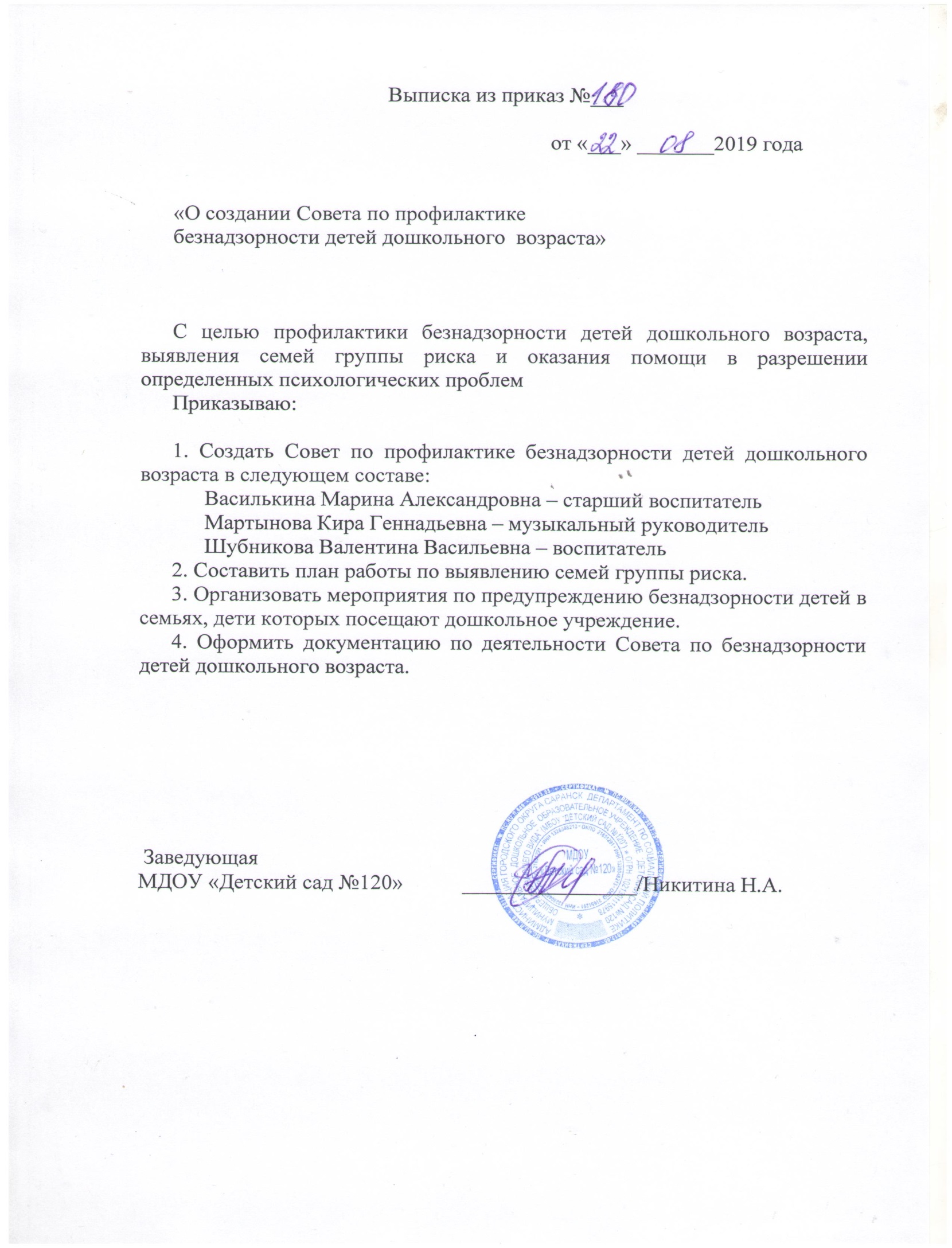 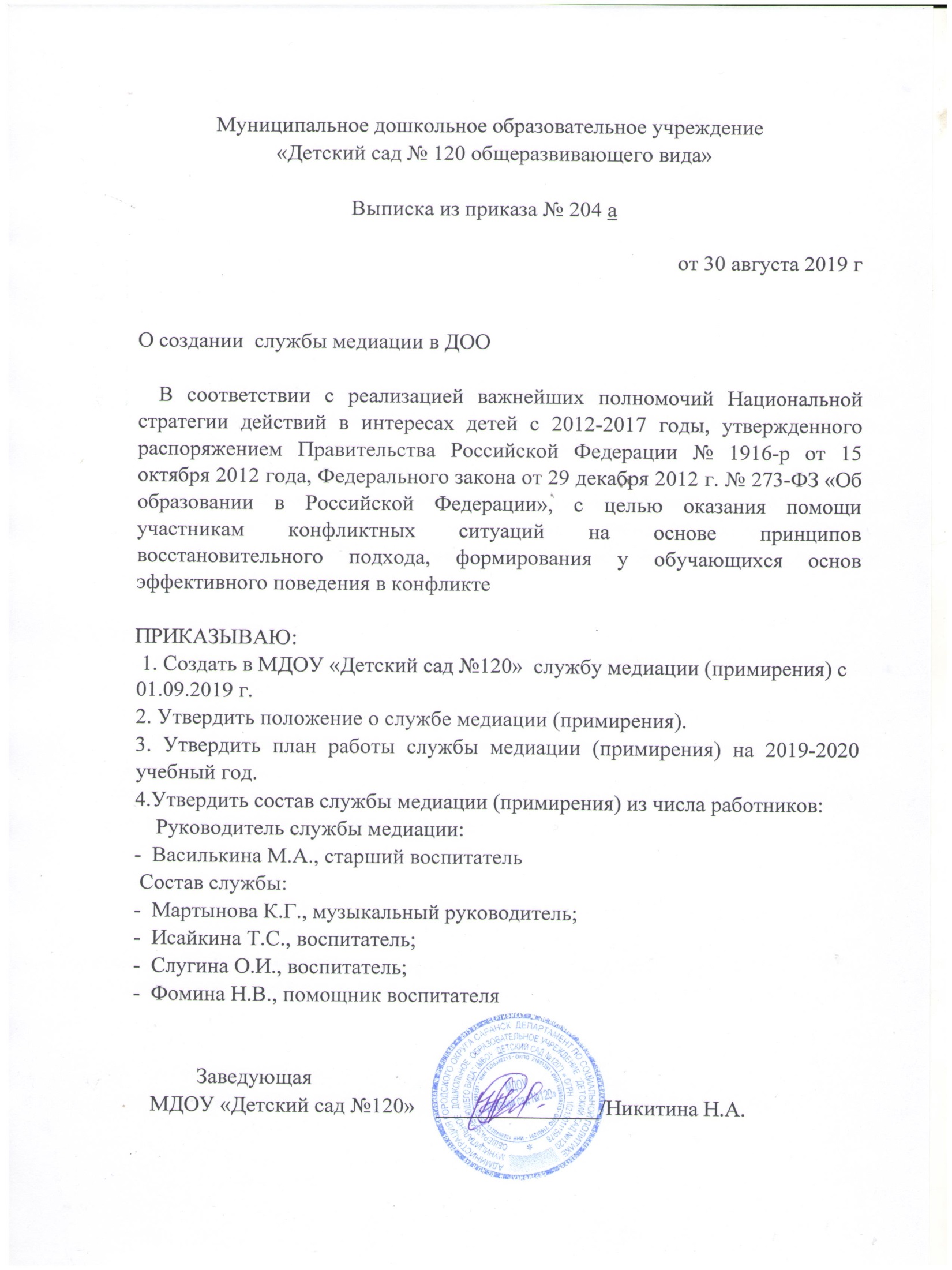 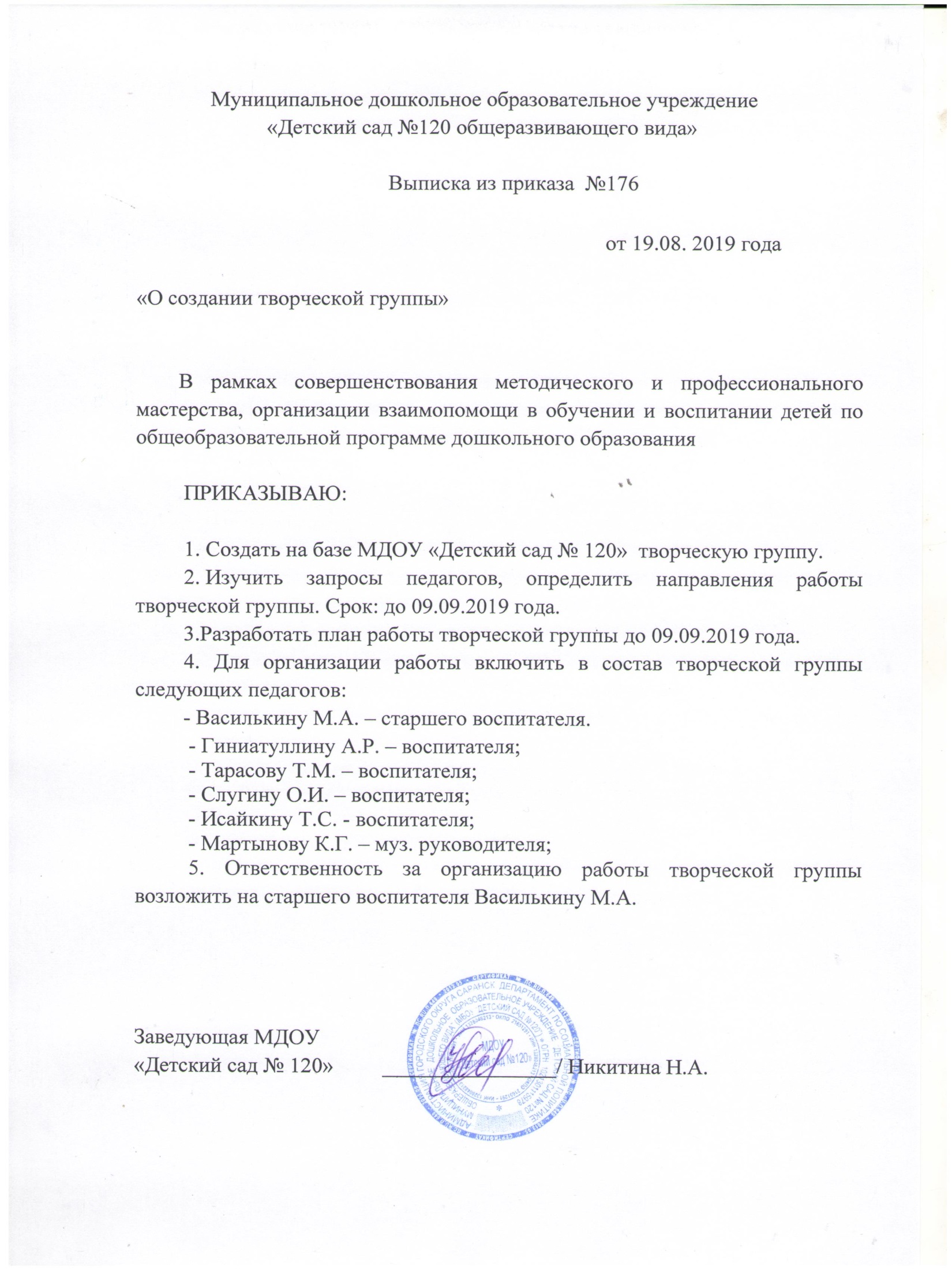 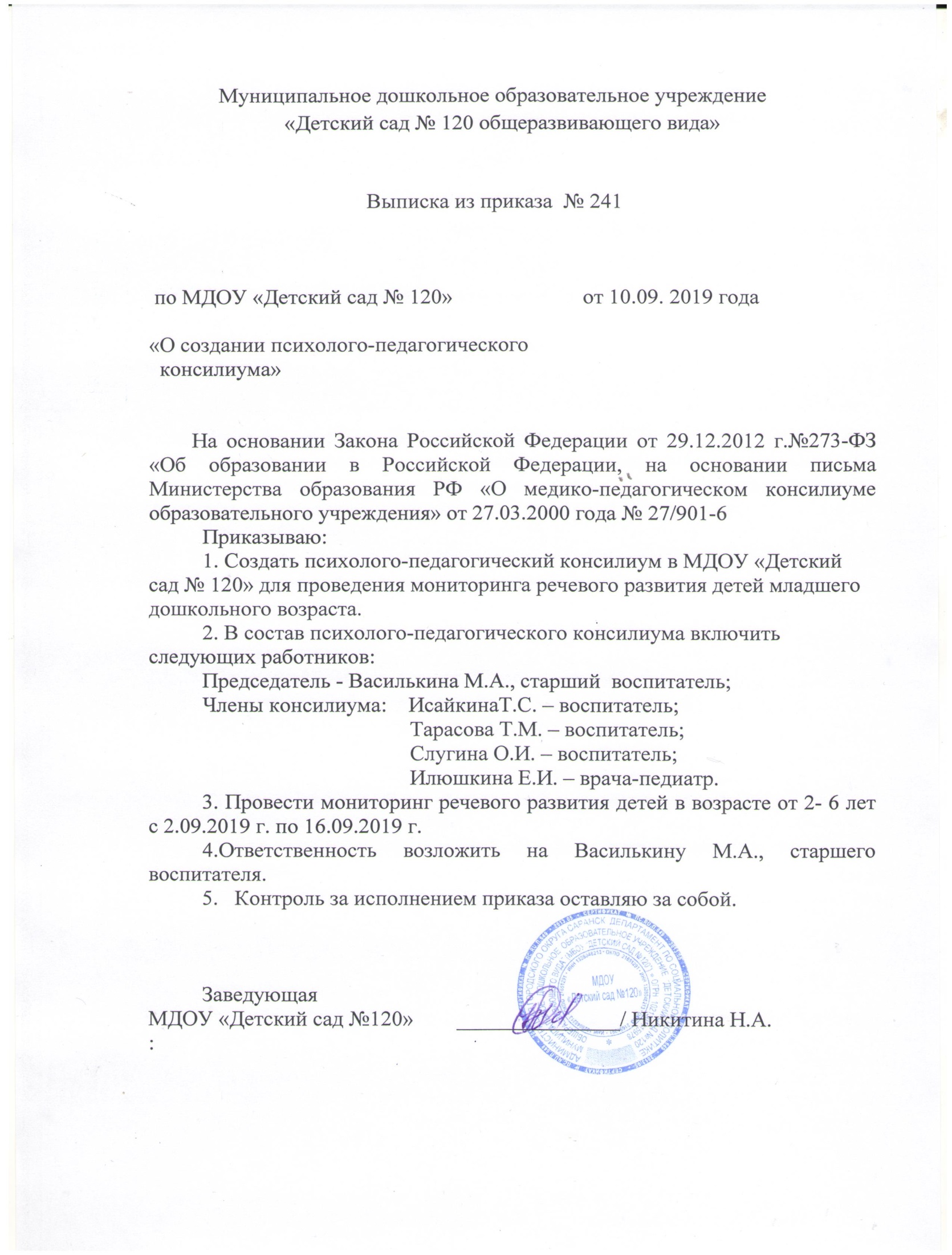 12. Личное участие в профессиональных конкурсах
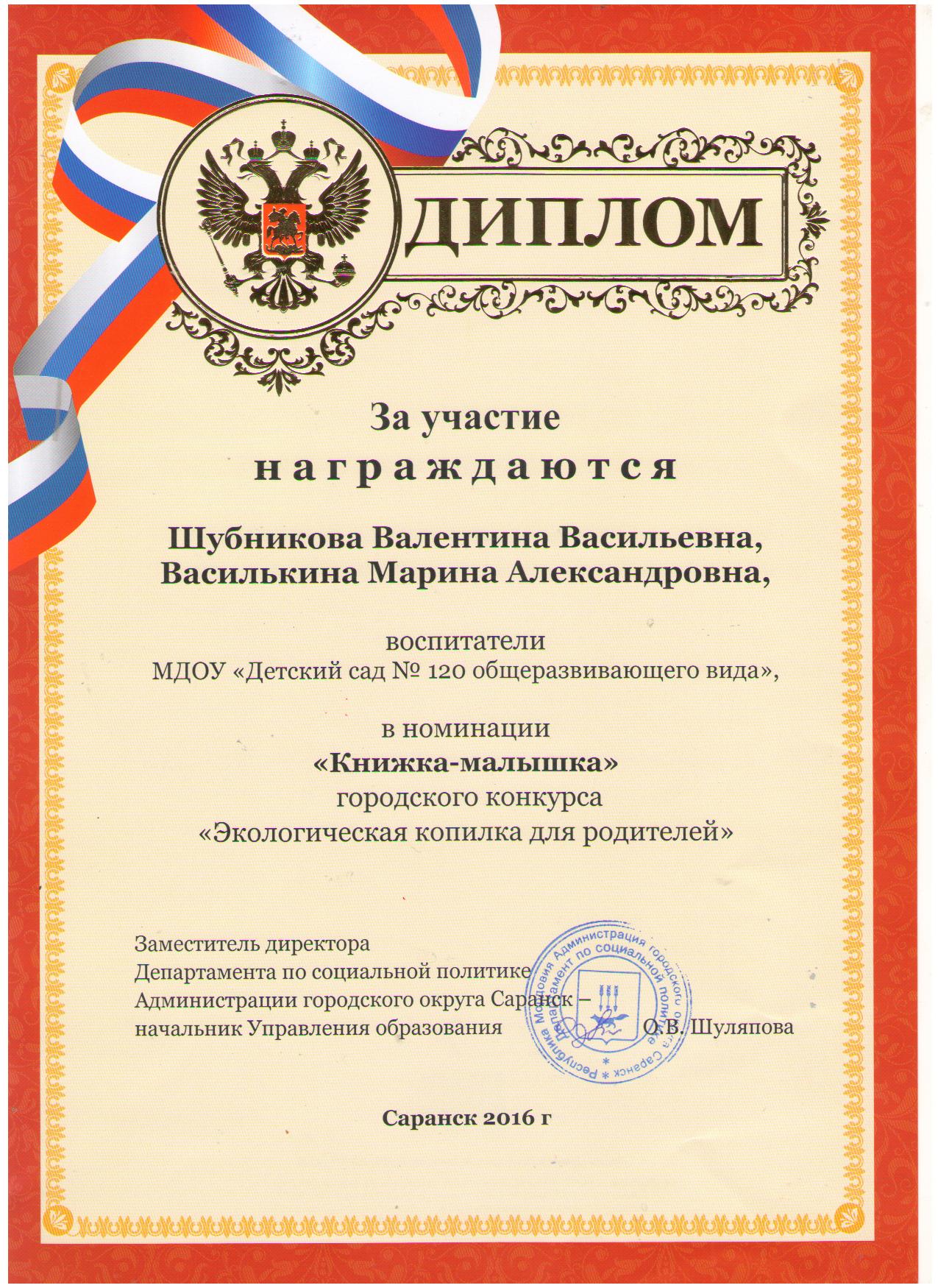 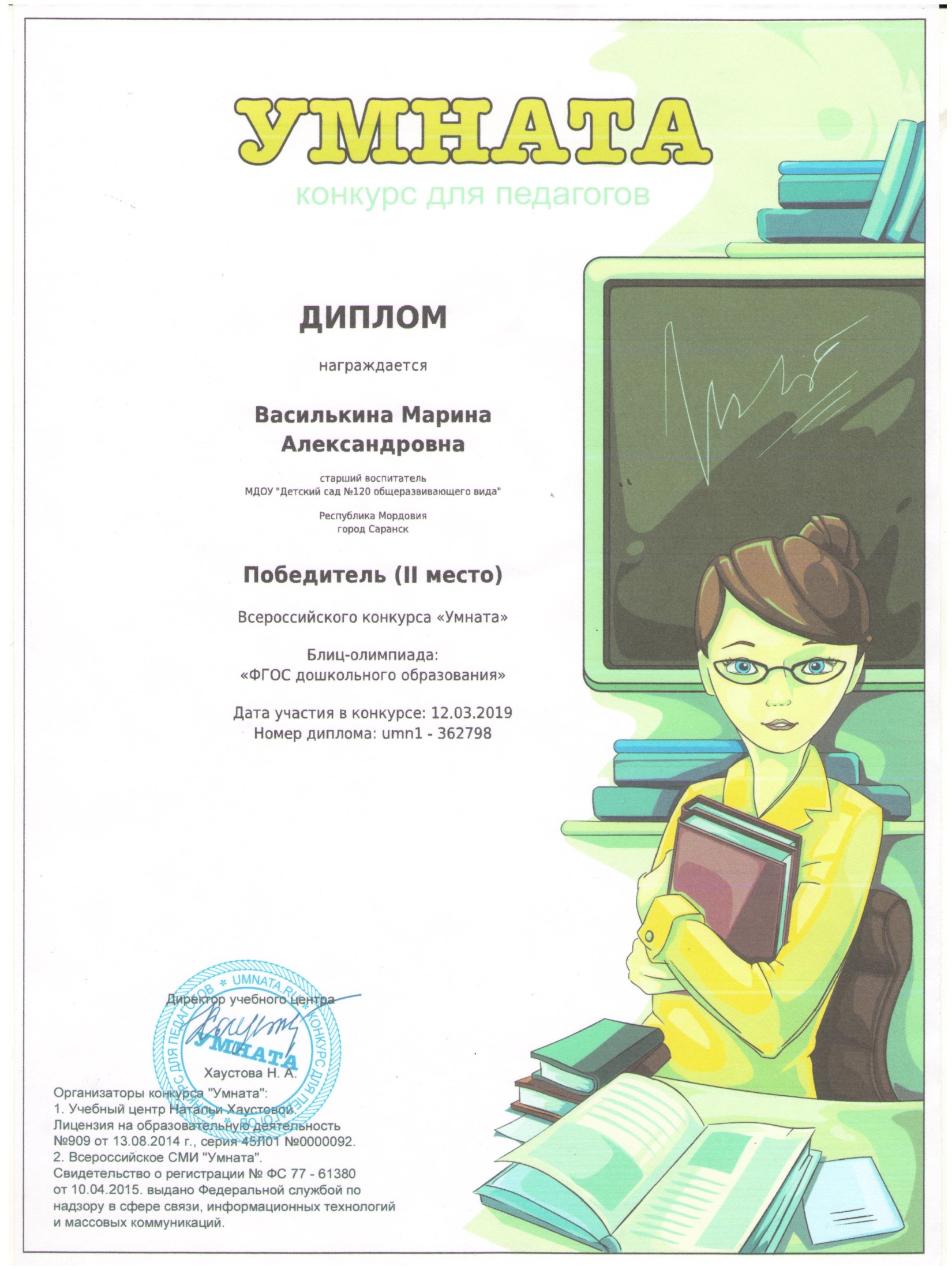 13. Награды и поощрения
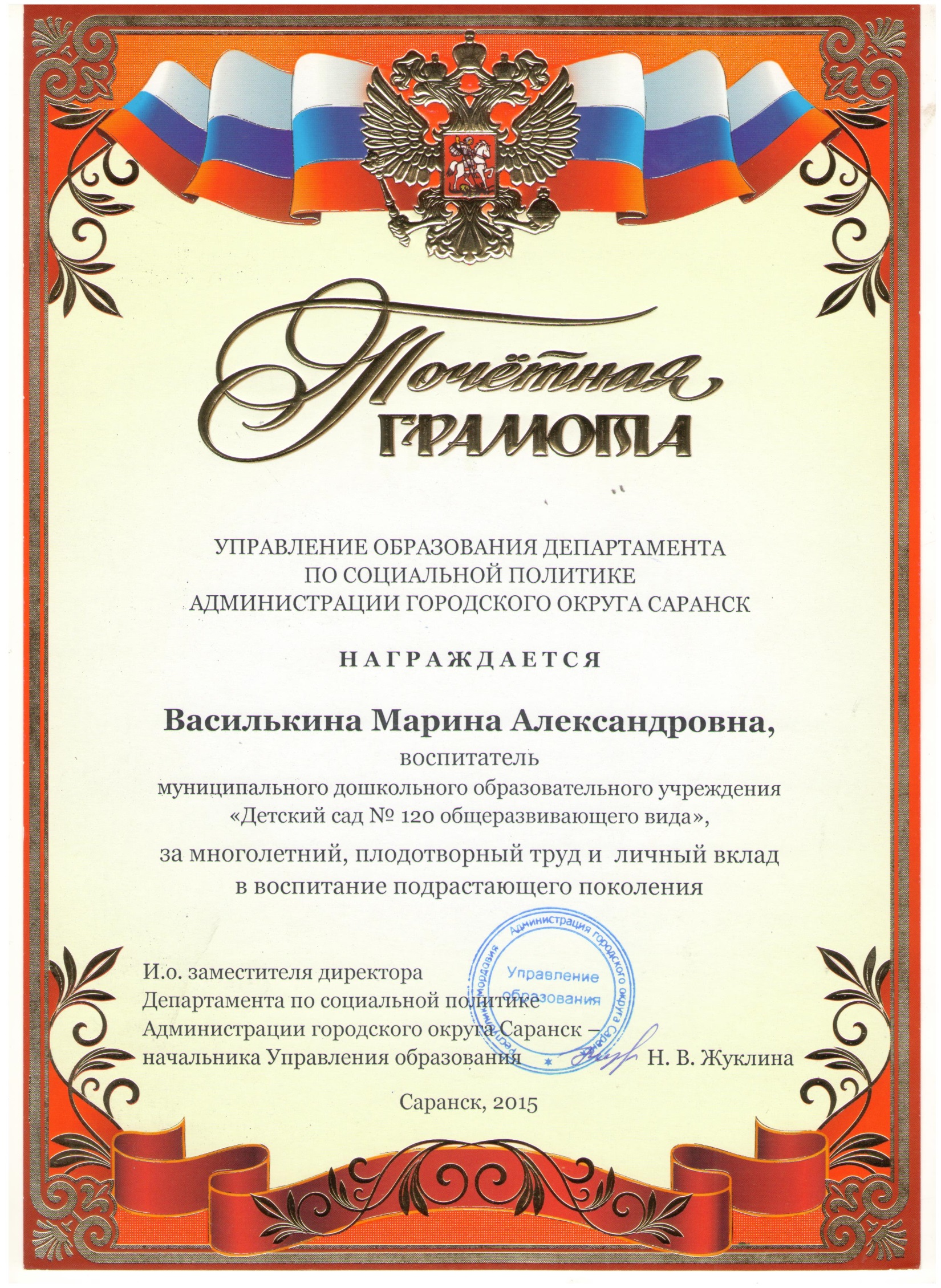 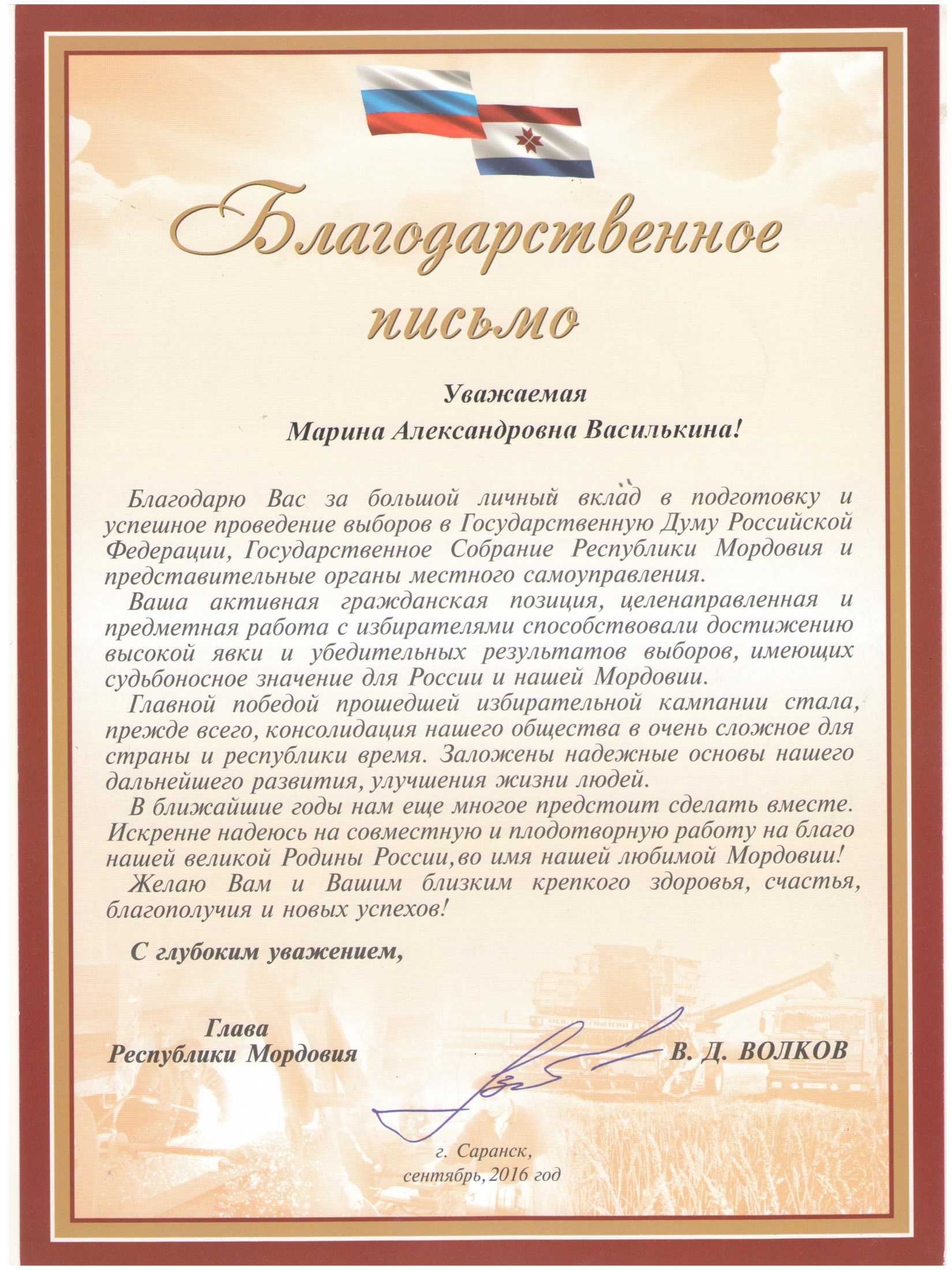 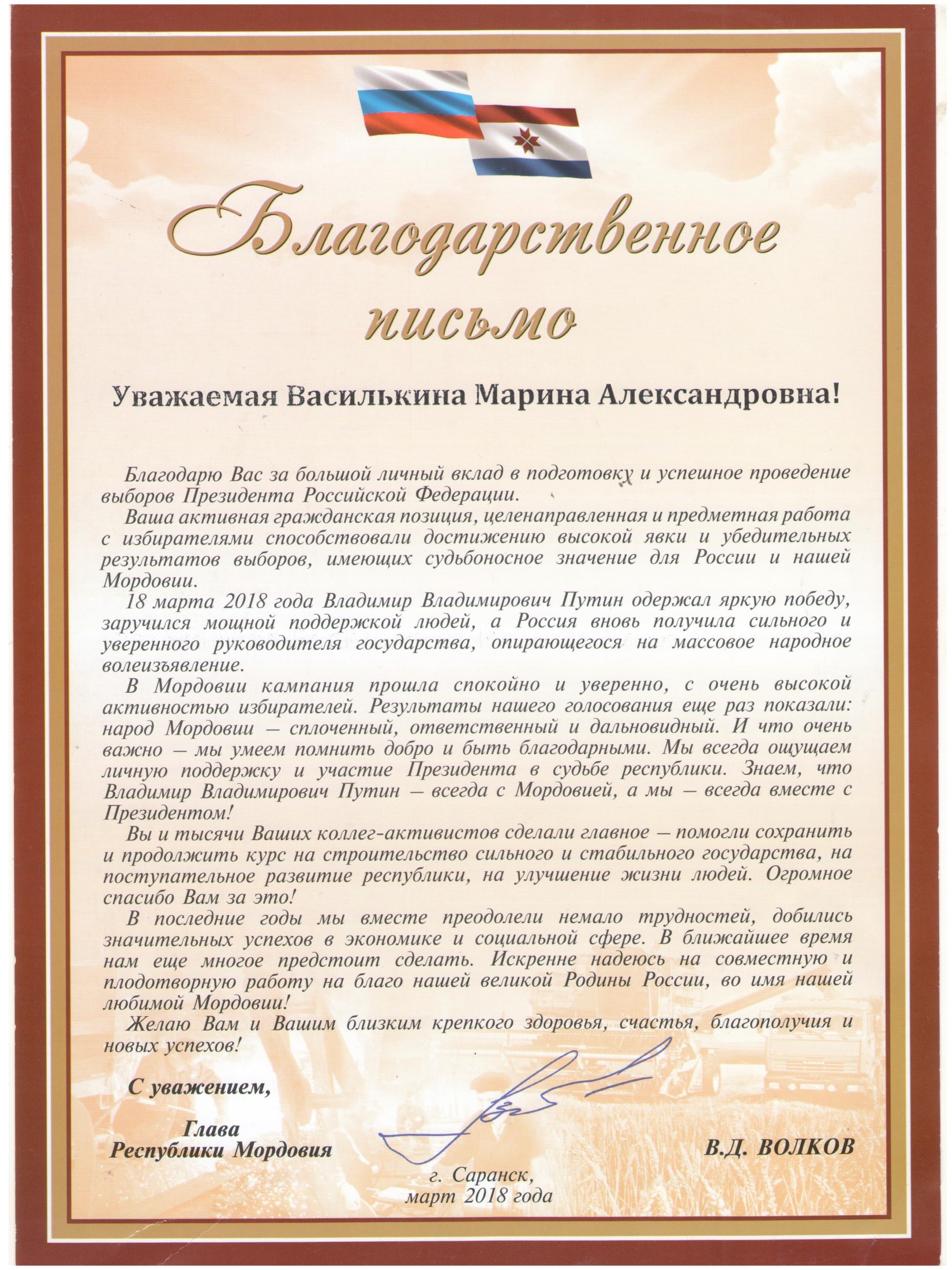 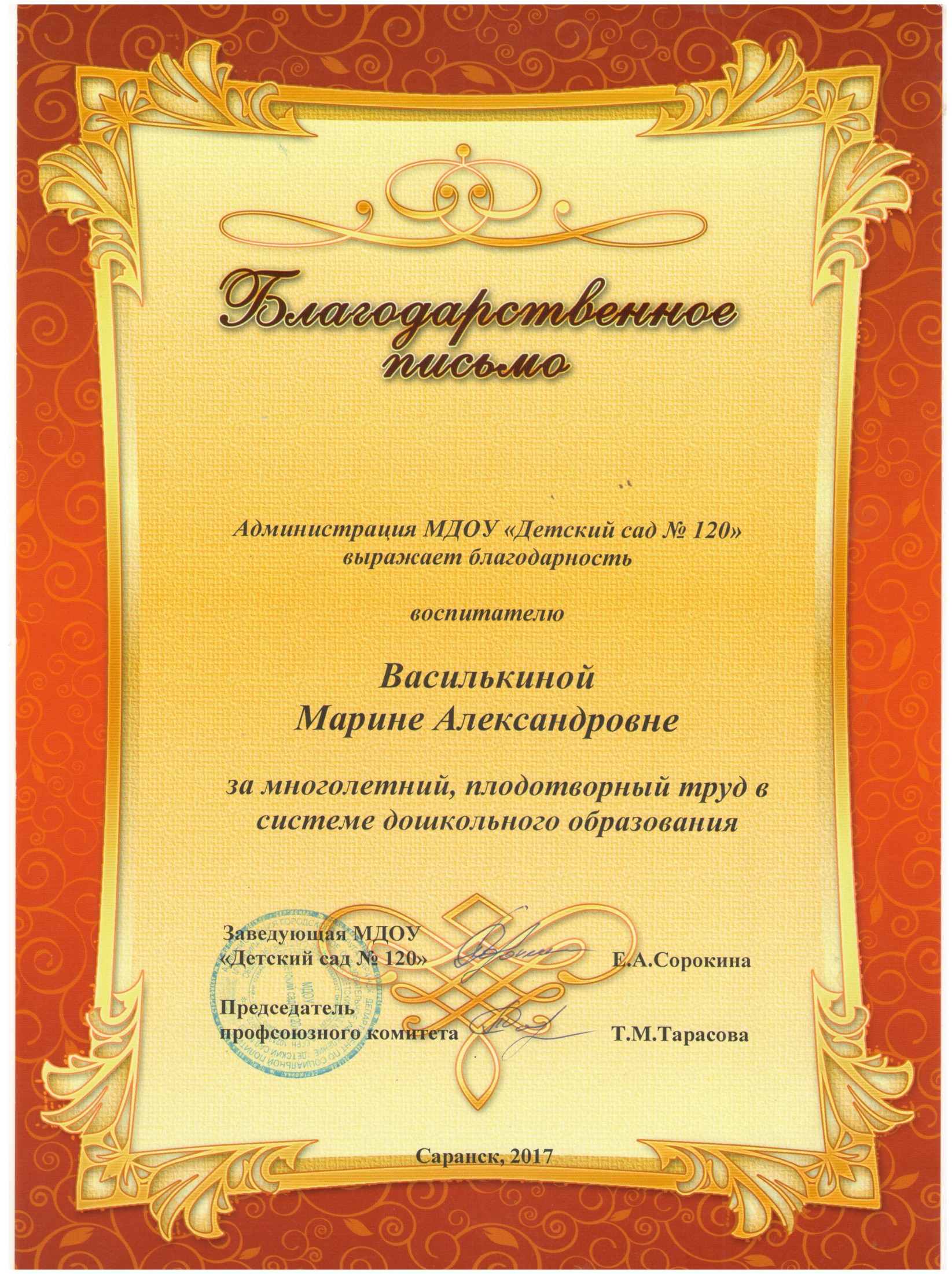 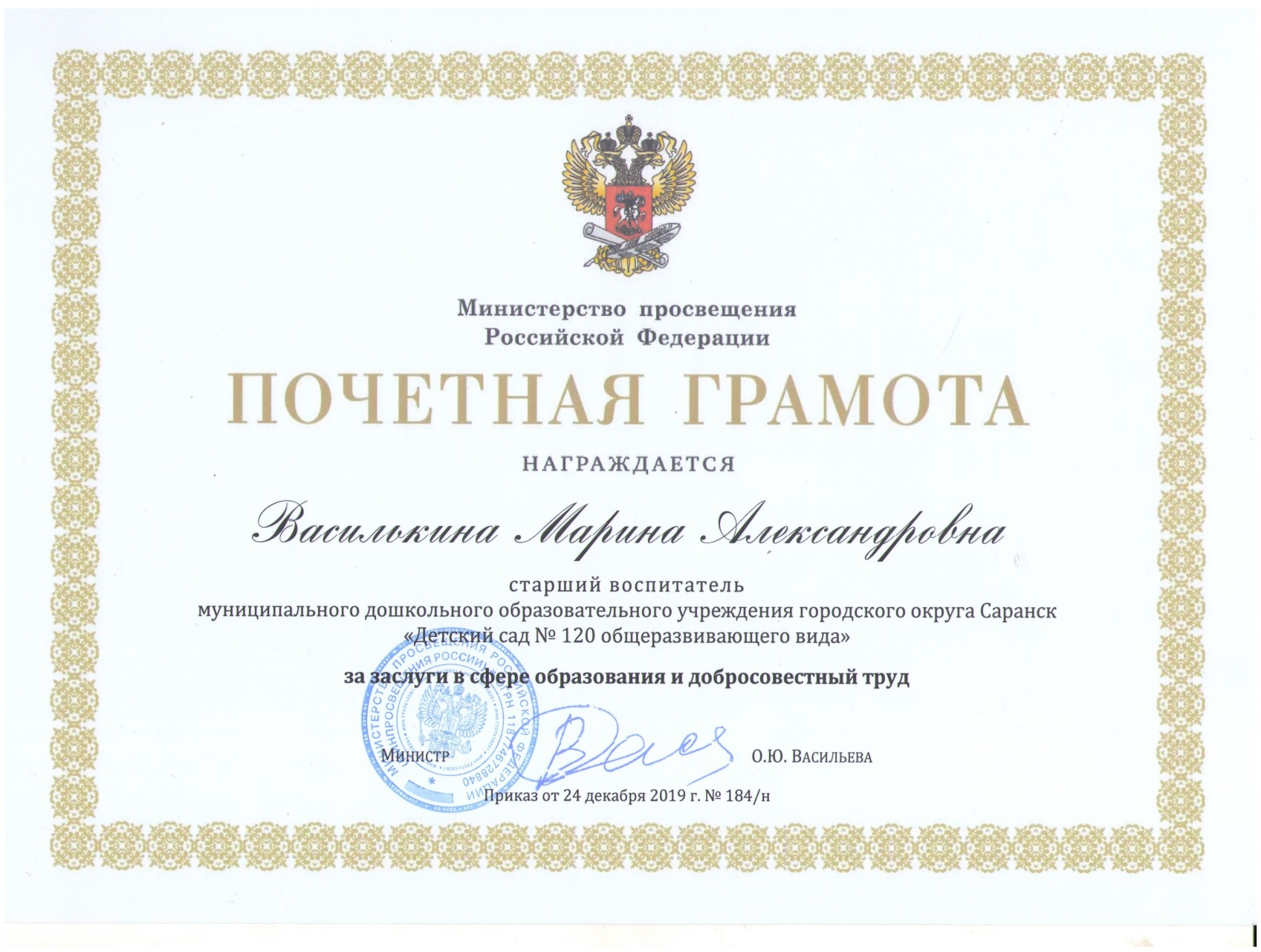